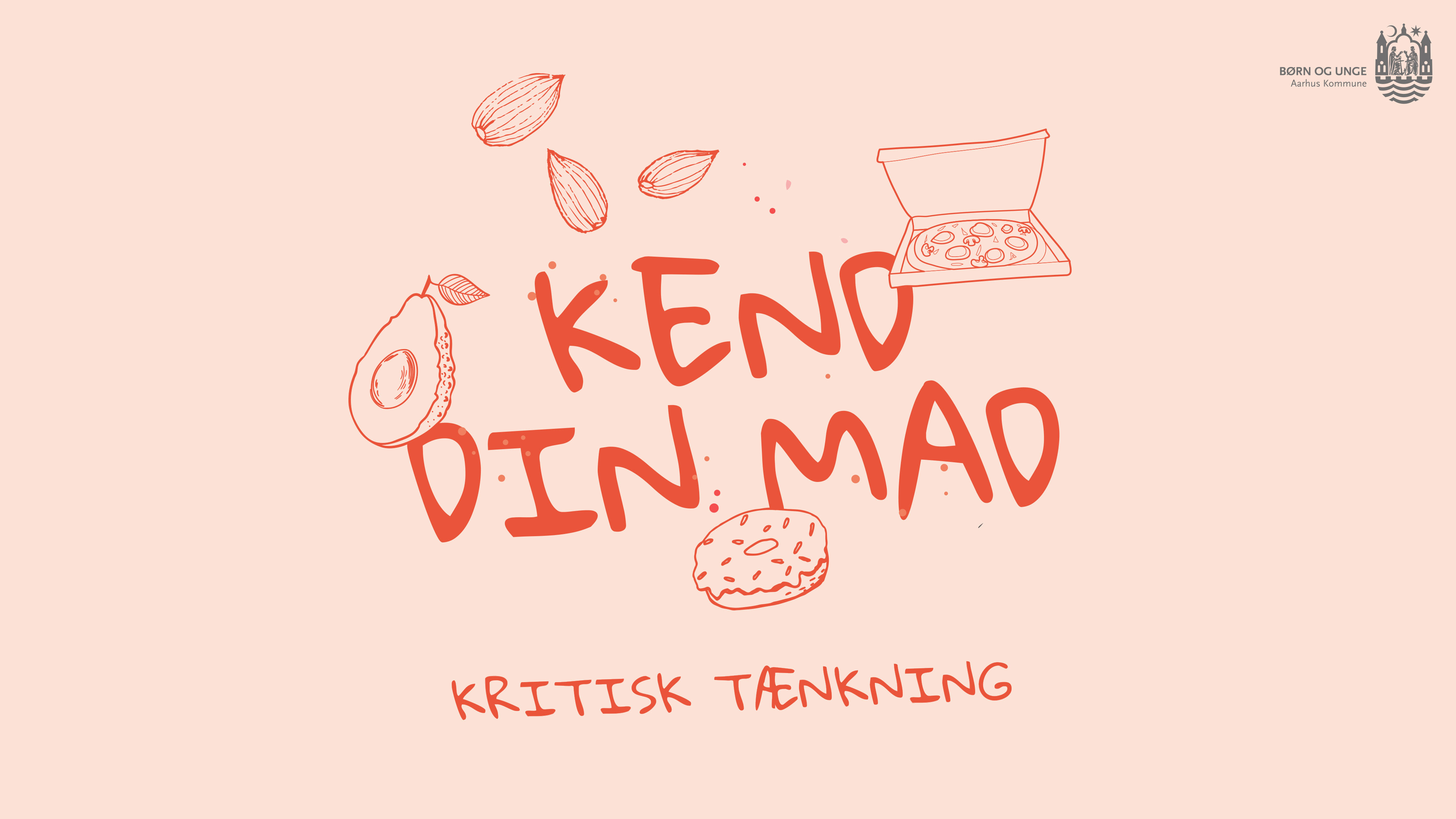 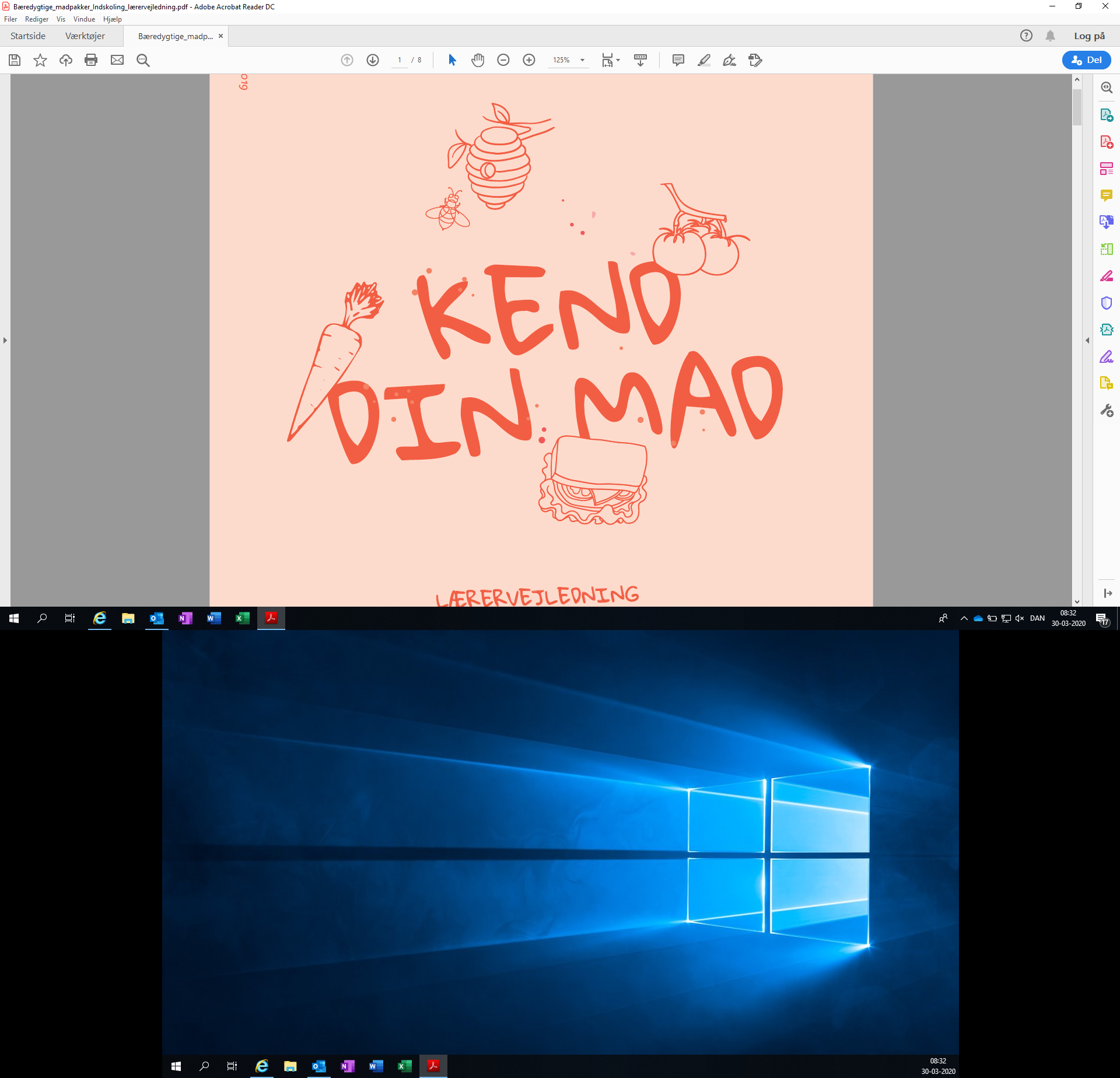 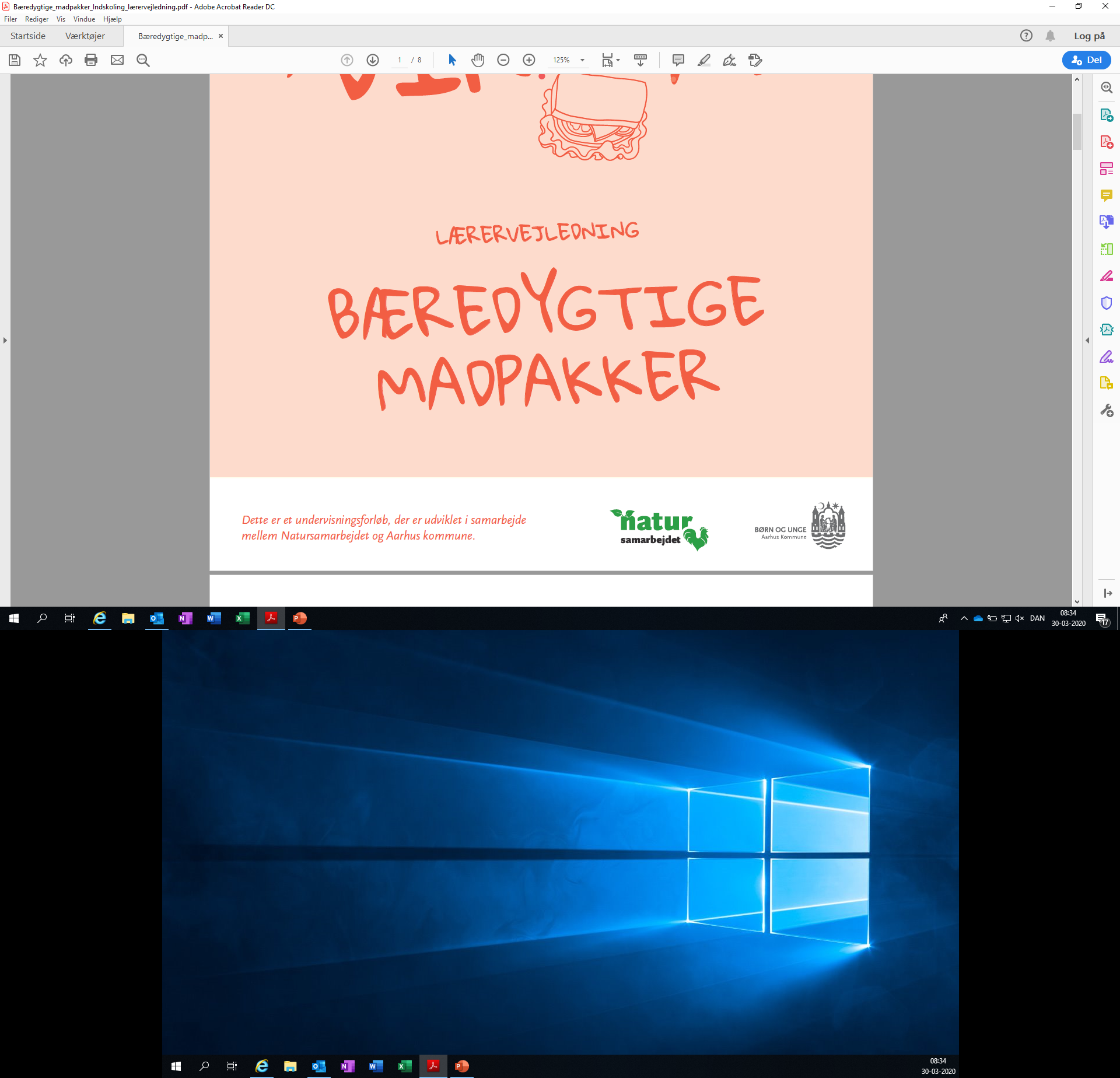 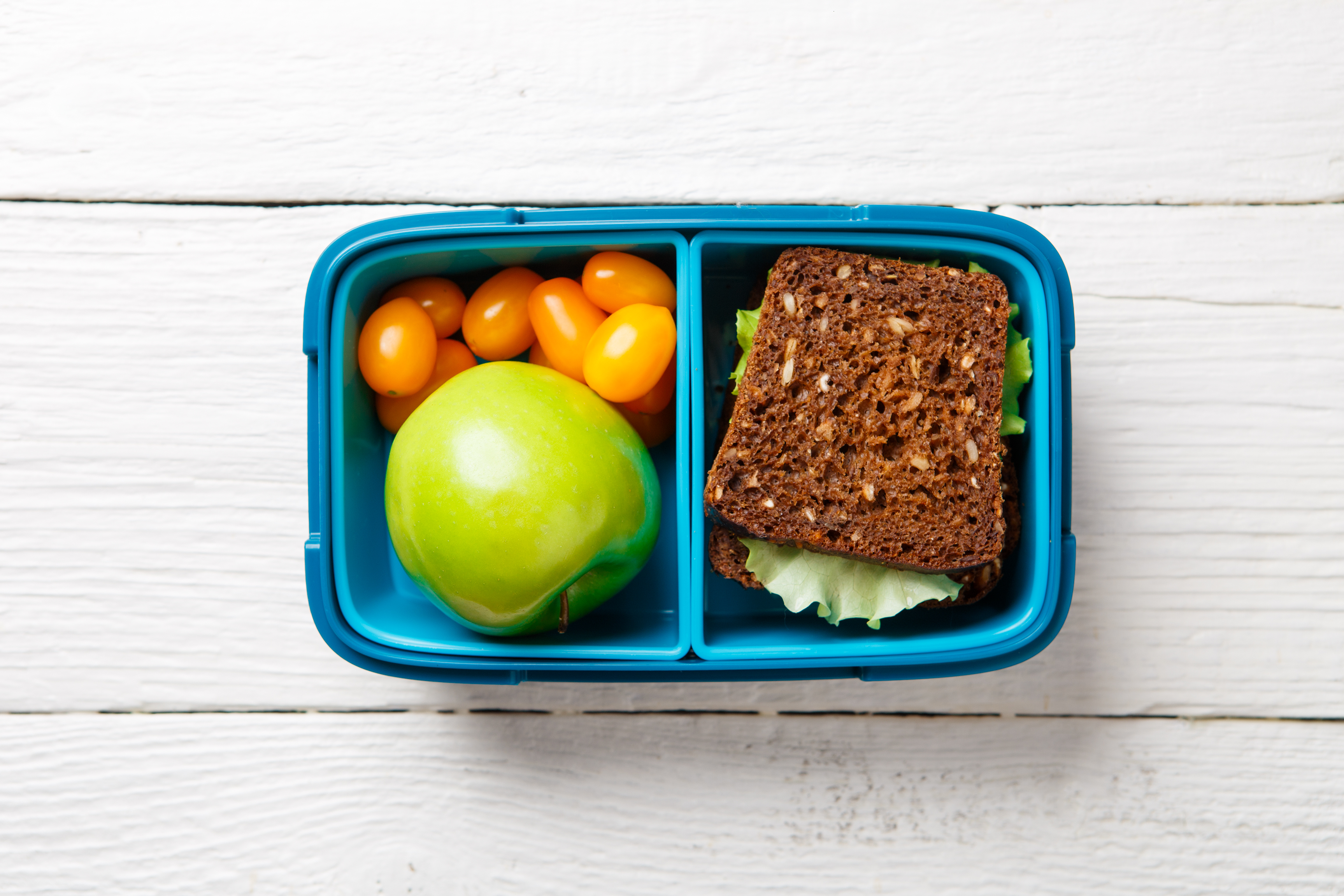 Bæredygtig madpakkei _____klasse
[Speaker Notes: Elevmateriale 
Som det er meningen du kan bruge direkte sammen med eleverne.
Indsæt navn for jeres skole og klasse.]
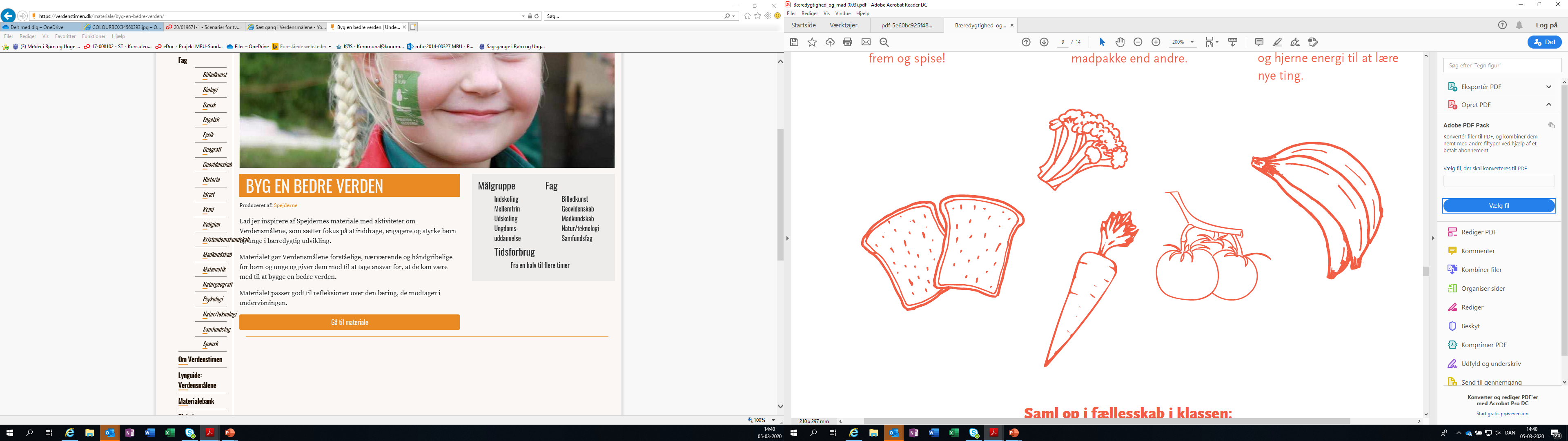 Tema 1: Hvad er bæredygtighed?
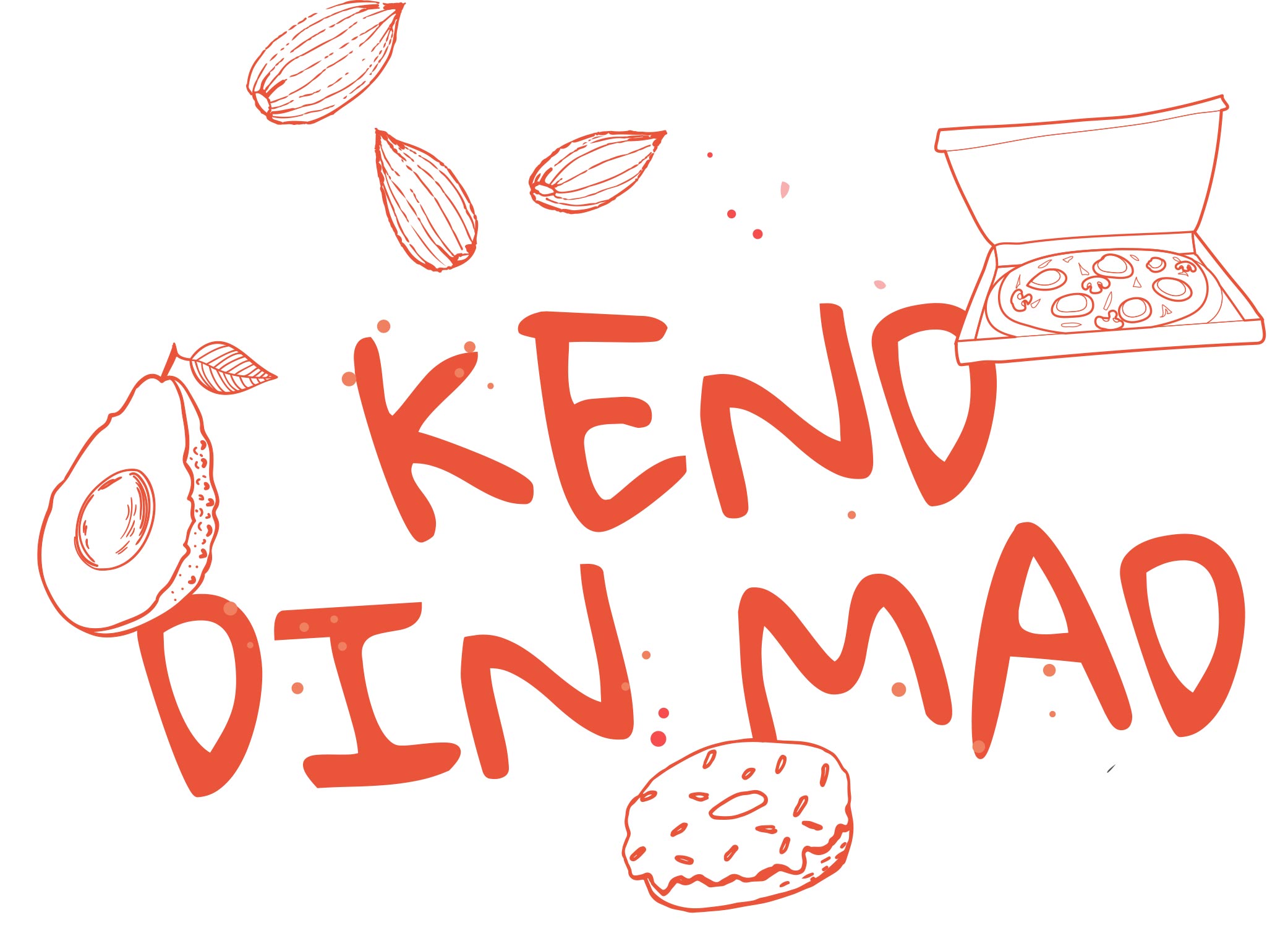 I dag skal vi:
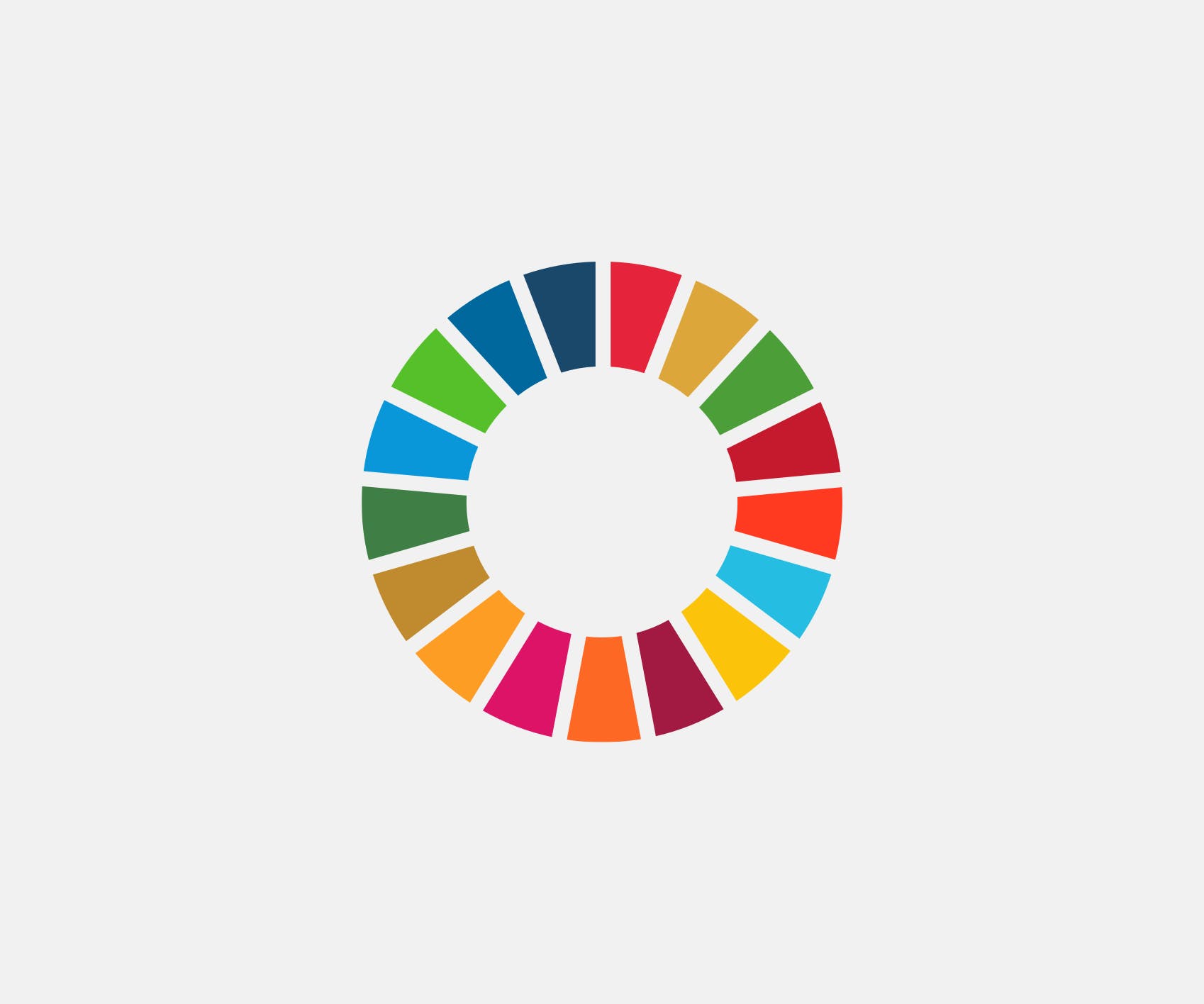 Snakke om FN’s Verdensmål

Høre en historie om professor Klog, Frida og Oskar

Undersøge affaldet fra vores madpakker

Lave en affaldskirkegård

Have lektier for til næste gang
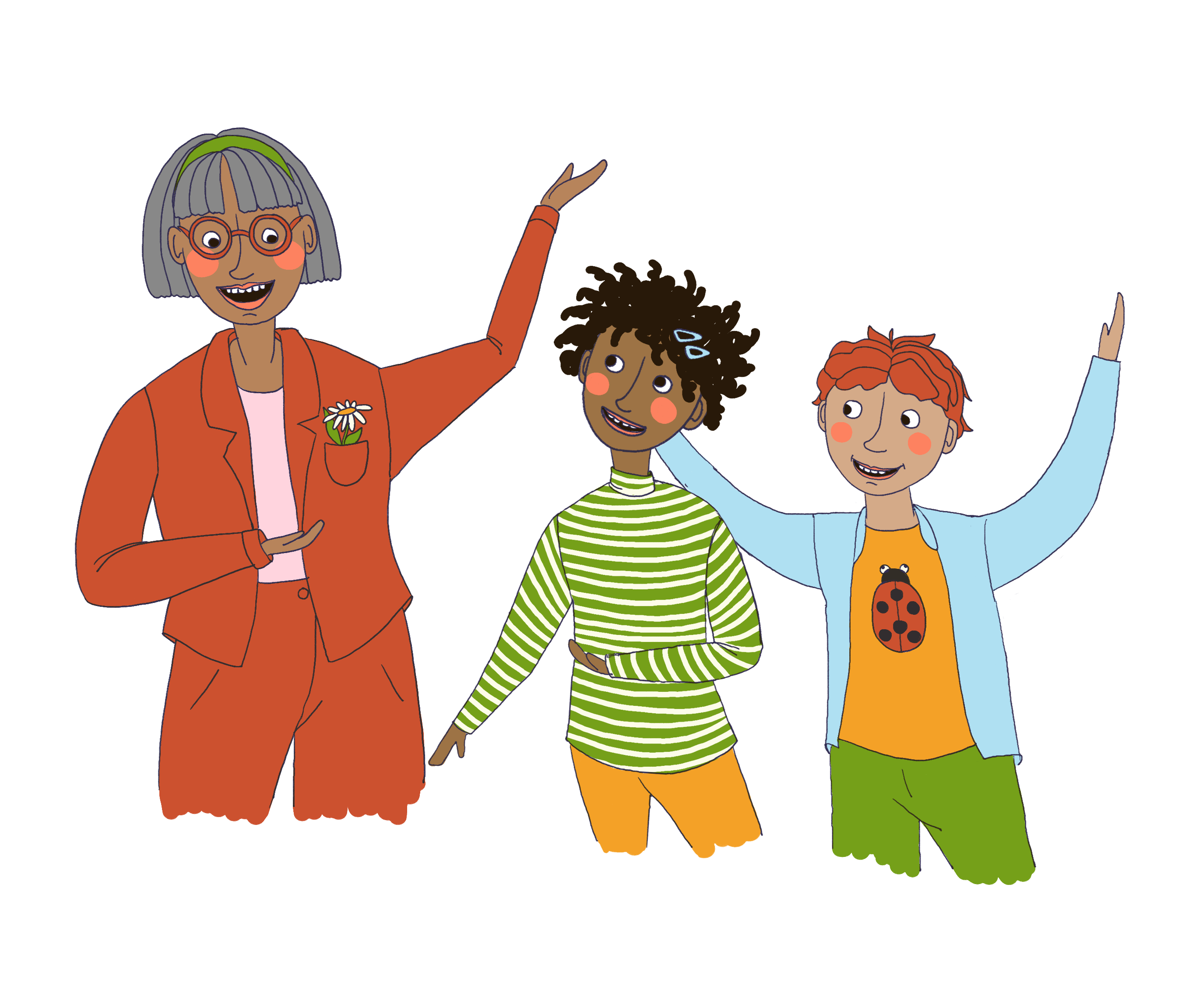 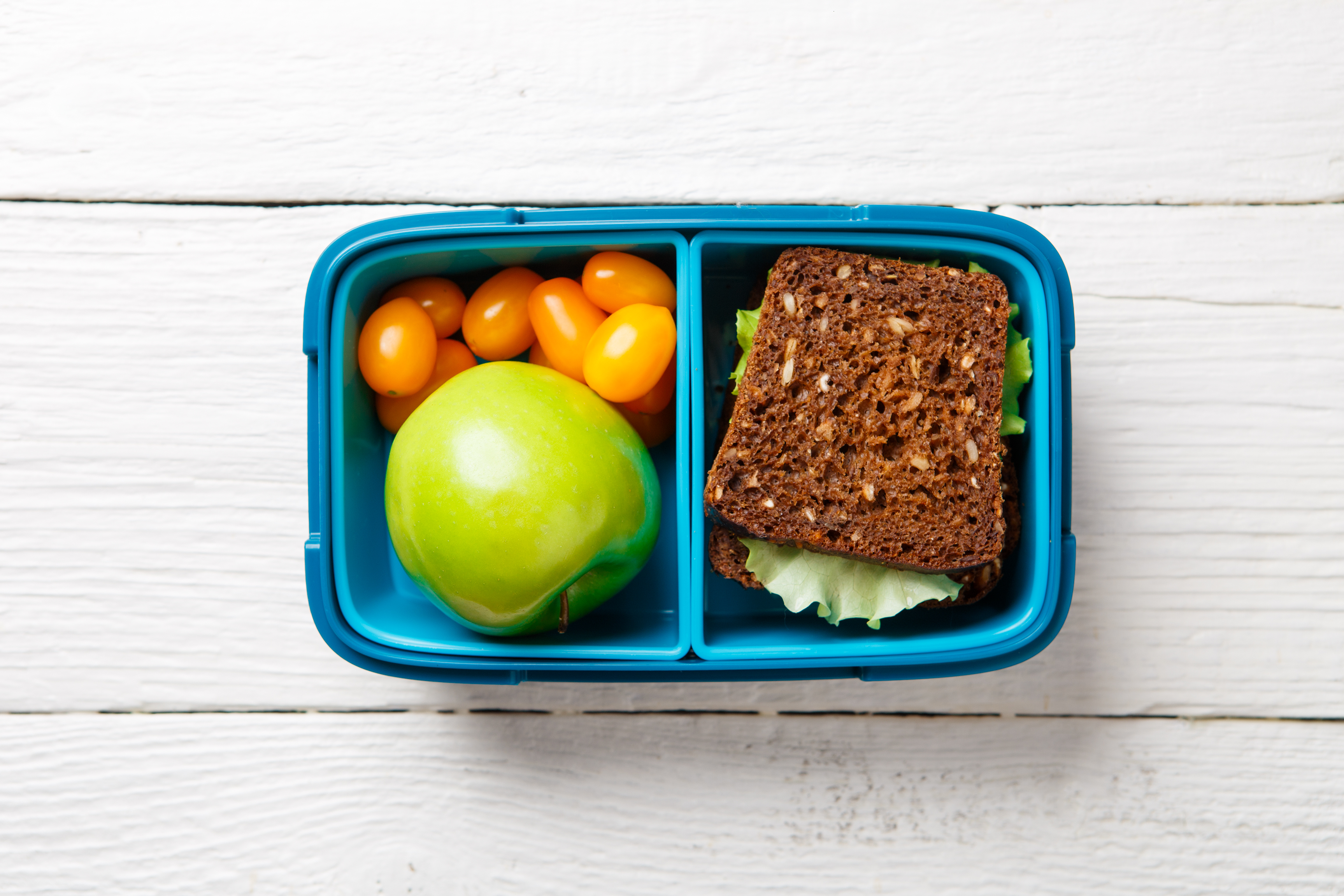 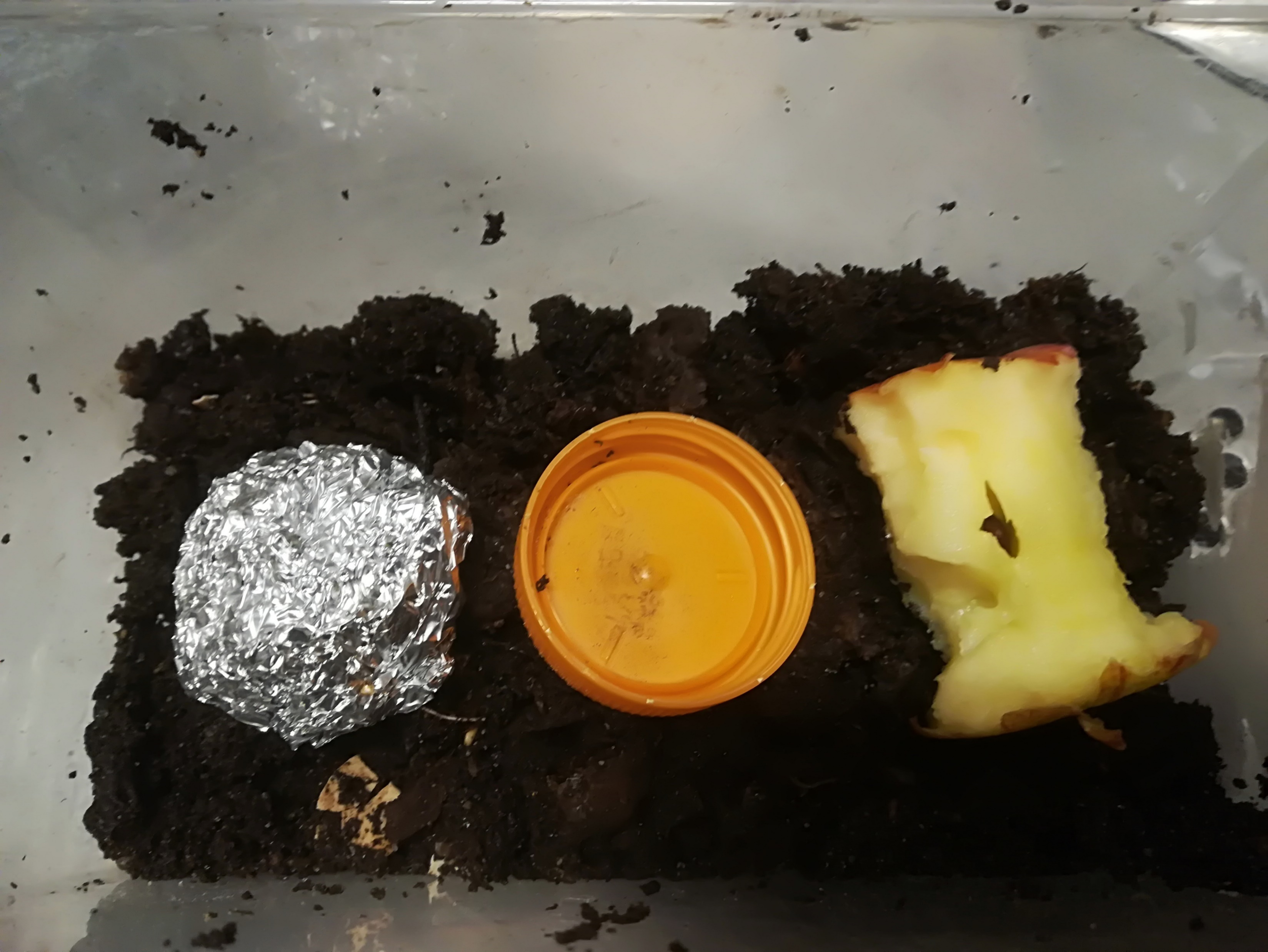 FN'S 17 VERDENSMÅL FOR BÆREDYGTIG UDVIKLING
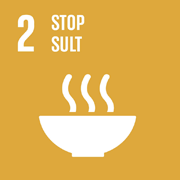 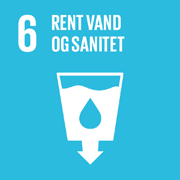 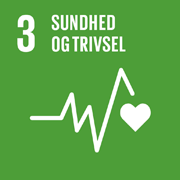 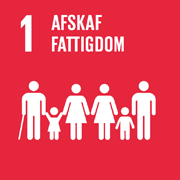 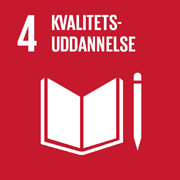 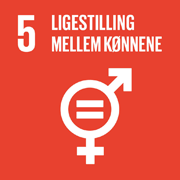 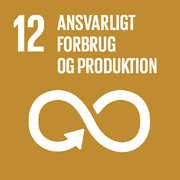 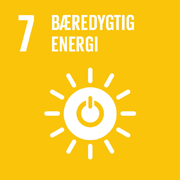 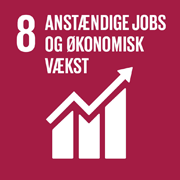 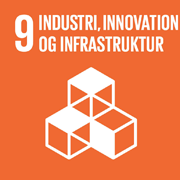 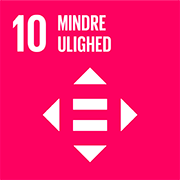 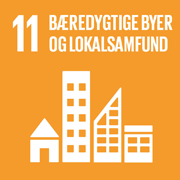 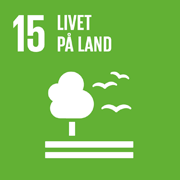 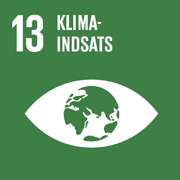 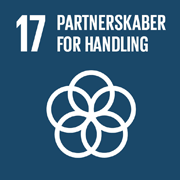 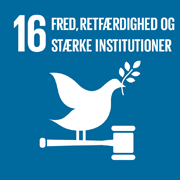 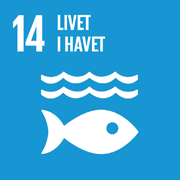 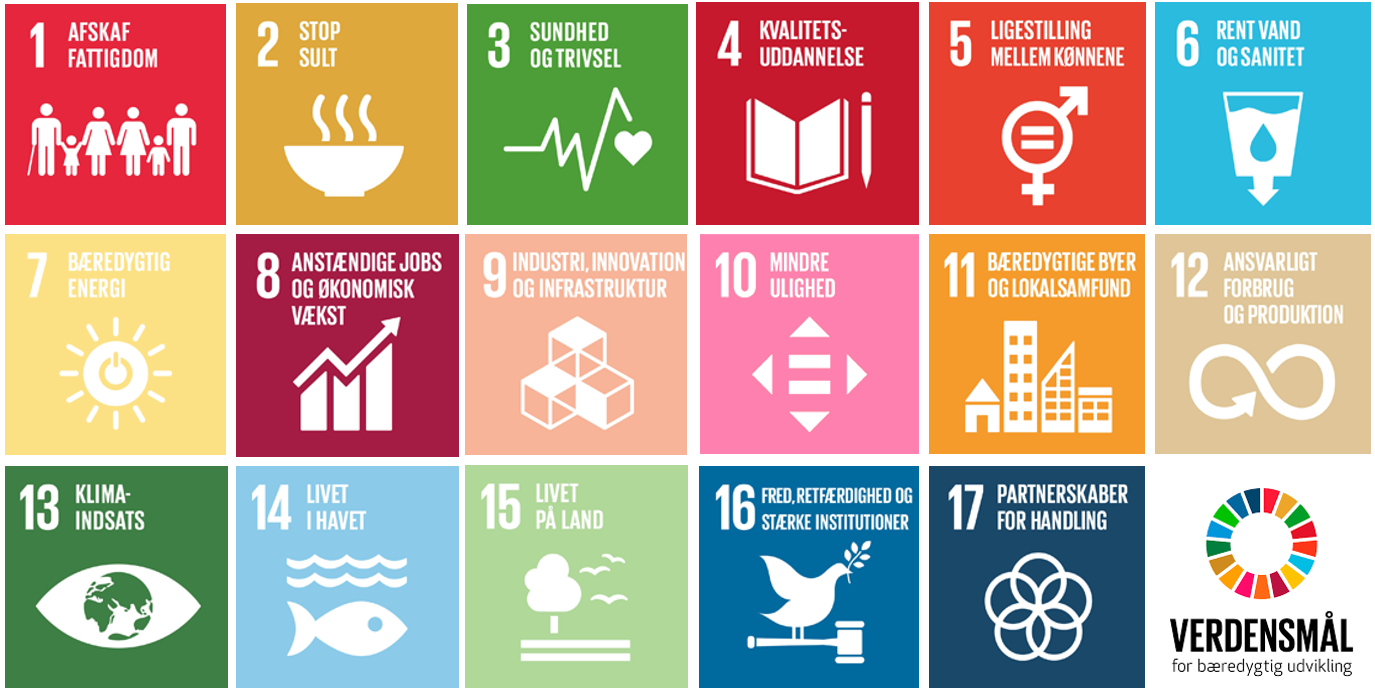 [Speaker Notes: OVERVEJ OM VERDENSMÅLENE ER RELEVANTE FOR DIN KLASSE

En måde at se på hvordan ens madpakkevalg påvirker Verdensmålene er ved at kigge på de enkelte mål delmål:

FN´s Verdensmål for Bæredygtig udvikling
2 Stop sult: gør fødevareproduktionen mere bæredygtig – hvilken mad vælger du at spise?
3 Sundhed og trivsel: bekæmp smitsomme sygdomme – husk at vask hænder
4 Kvalitetsuddannelse: Undervis i bæredygtig udvikling og global i forbrug og produktion – undgå madspild
12 Ansvarligt forbrug og produktion: 
- halver det globale madspild pr. person - kan du smide mindre mad ud?
- reducer affaldsmængden – hvor meget affald efterlader din madpakke? 
- brug og håndter naturressourcer bæredygtigt – hvilken slags affald efterlader din madpakke?
- håndter kemikalier og affald ansvarligt – kan du sortere dit affald?
- giv alle mennesker viden og forståelse for at kunne leve mere bæredygtigt – fx. via en bæredygtig madpakke
15 Livet på land: Stop skovrydning – spis flere grøntsager og mindre kød
16 Fred retfærdighed og stærke institutioner: garanter at alle beslutninger tages på en inkluderende og repræsentativ måde – lyt til hinandens ideer og ønsker om madpakken, og respekter at man selv bestemmer, hvordan den bedste madpakke er for den enkelte.

Her er et udvalg af delmål, som du med dit madpakkevalg kan påvirke. 

Henvisning: https://verdenstimen.dk/17-verdensmaal/ - lynguide til verdensmålene]
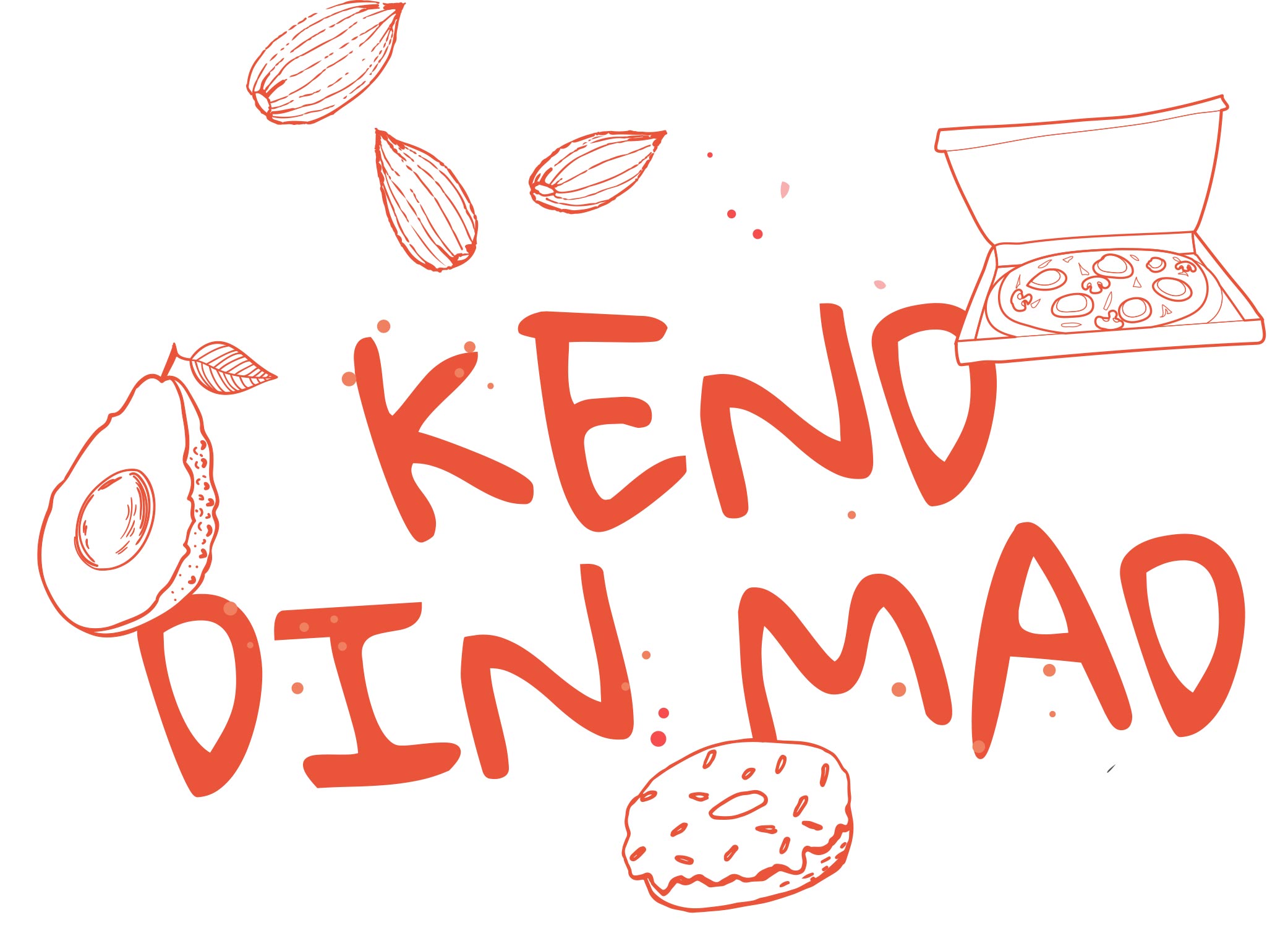 Hør en dialog om hvad bæredygtighed er?
Professor KLOG, Frida og Oskar fortæller om bæredygtighed
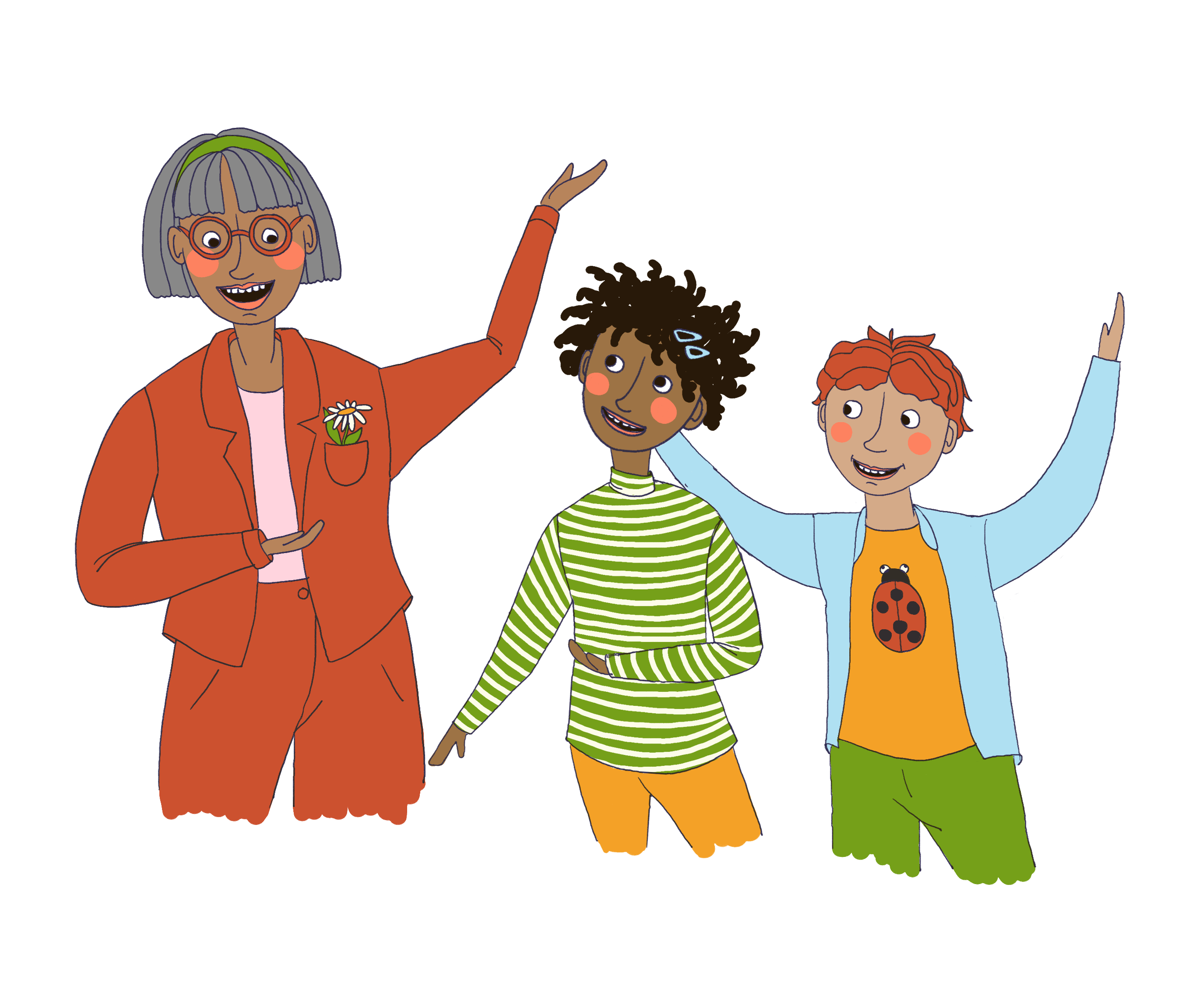 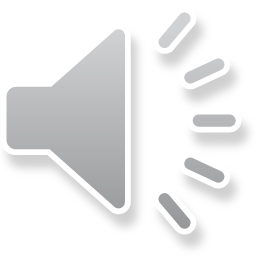 [Speaker Notes: Snak evt. om det I hører. Kan I komme i tanke om tidspunkter, hvor I har gjort noget bæredygtigt? Hvad betyder ordet bæredygtighed for jer?]
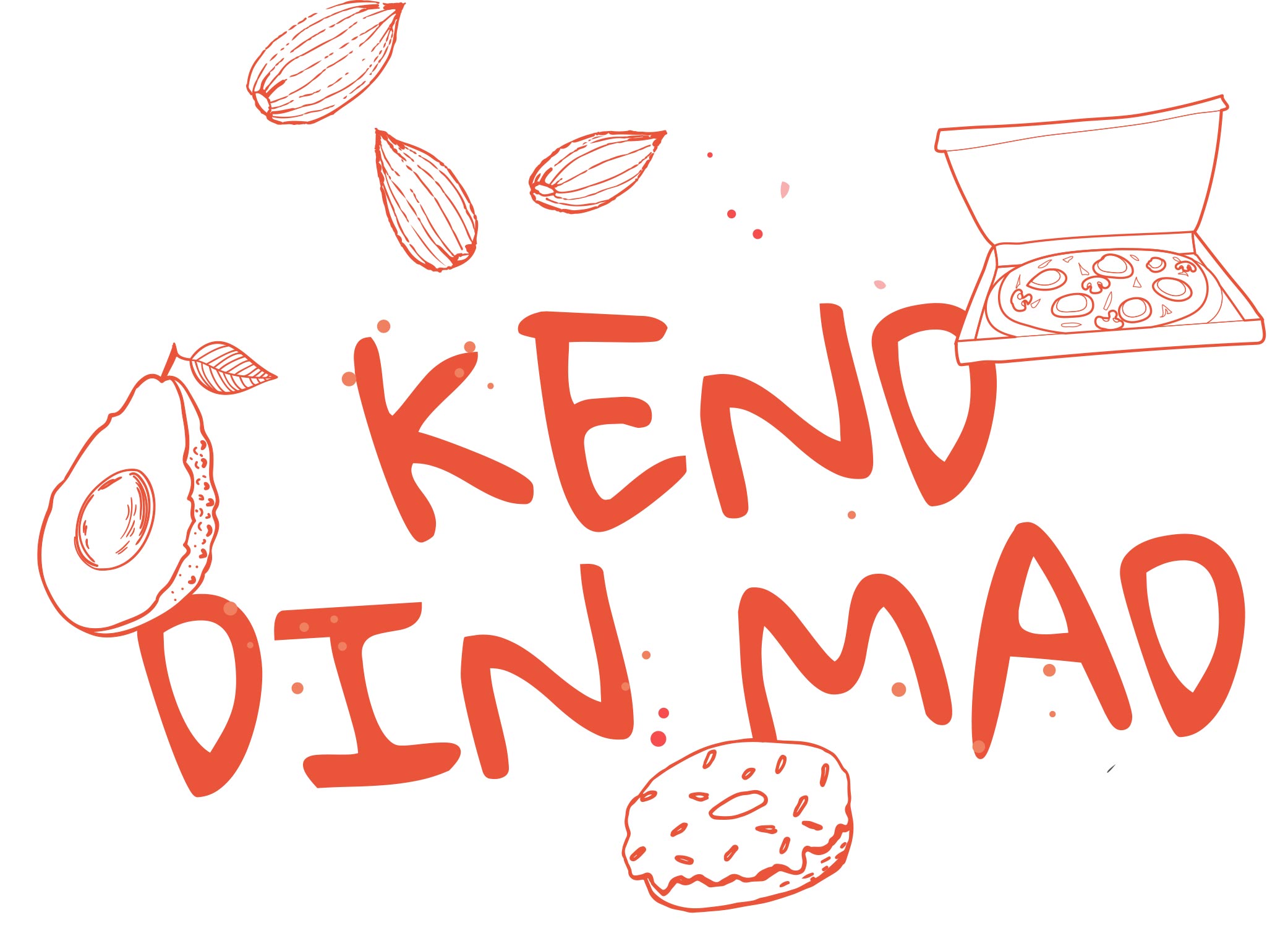 UNDERSØGELSE: Hvad er der tilbage, når madpakken er spist?
I skal sortere affaldet fra jeres madpakker i 4 bunker - se hvilke på næste slide. I skal sortere næsten som I plejer – men vi skal veje madpapir og madaffald inden I smider det til restaffald.
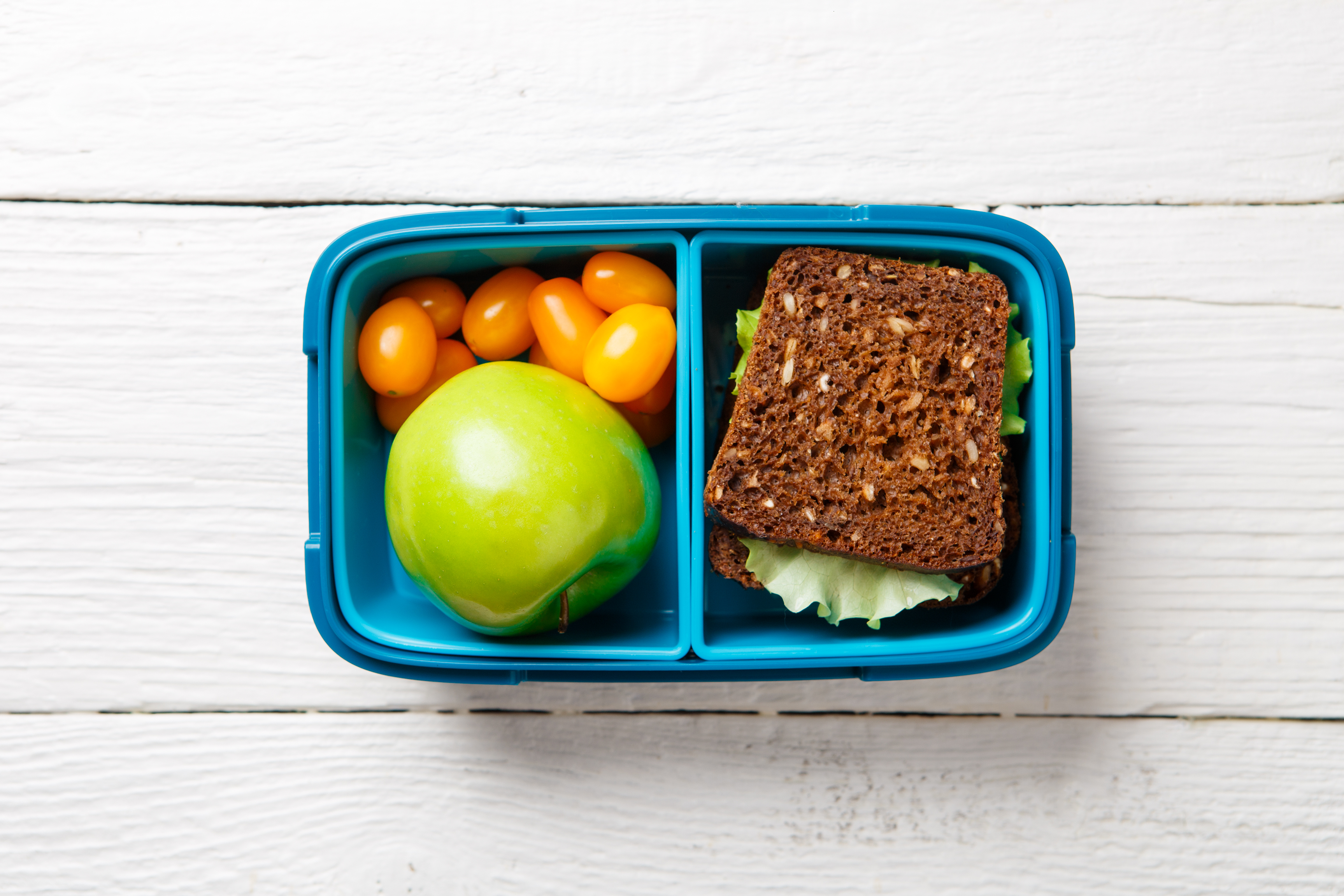 Glas, Metal, Plast skal som det plejer være så rent som muligt, men behøver ikke vaskes. Og det er kun hård plast, fx IKKE plastposer.
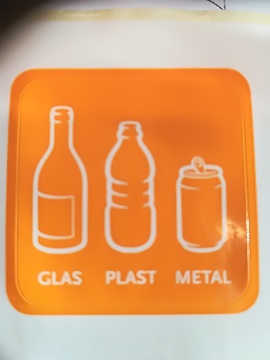 Pap og papir affald til genbrug er kun til rent og tør papir, som ikke har været i kontakt med mad eller andet uhygiejnisk. Der er nok ikke noget fra jeres madpakker som skal til pap og papir genbrug.
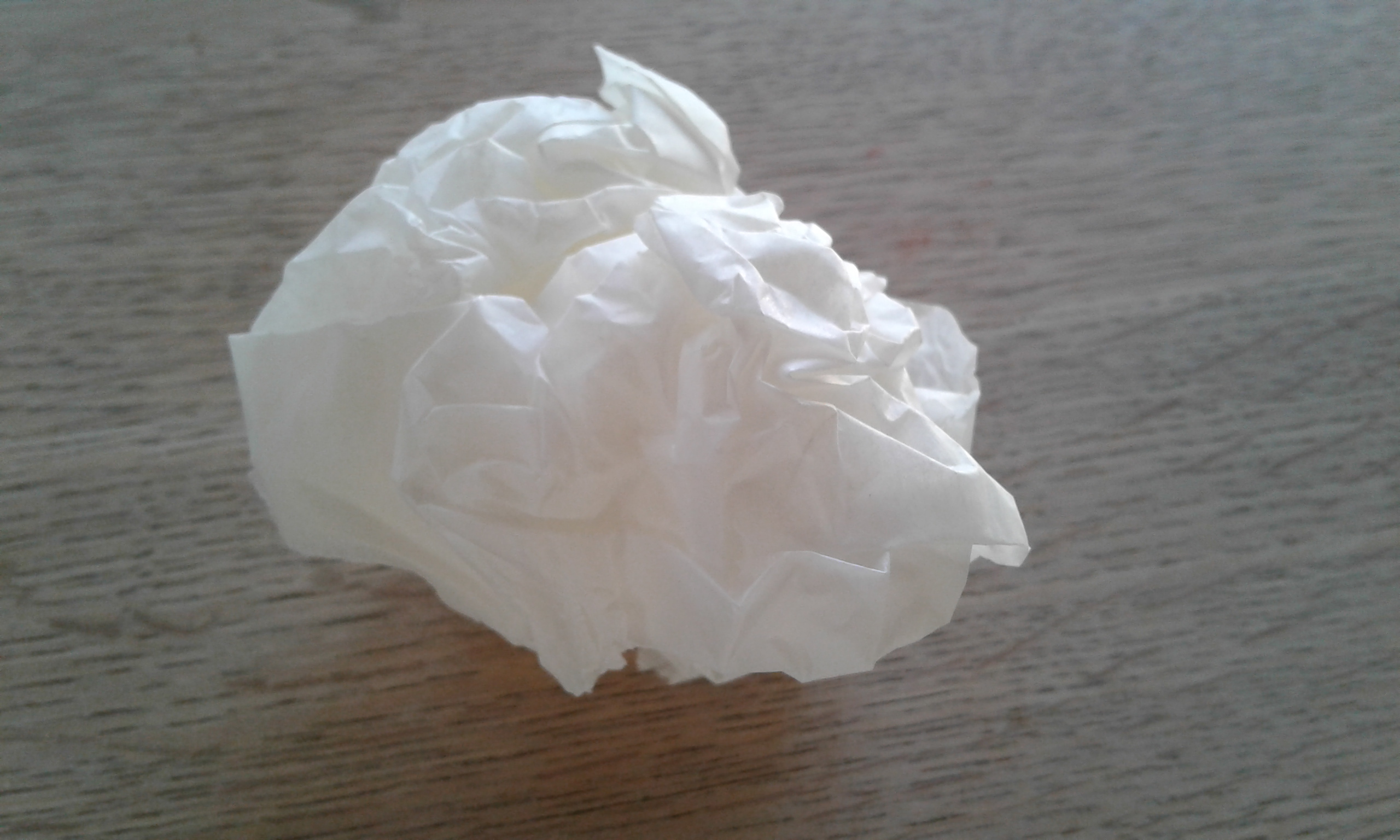 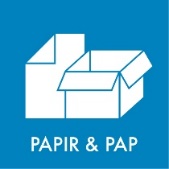 MADPAPIR
[Speaker Notes: Vej affaldet: (vi laver en undersøgelse)
Det er lettest, hvis I laver denne øvelse i timerne hen over et spisefrikvarter, så det er dagsfriskt affald. Er det affald samlet i en pose fra dagen før kan det være lidt ulækkert og det kan være nødvendigt med underlag inden affaldet kommer ud på bordet og handsker (det er kun nødvendigt med 1 handske pr. barn). Undersøgelsen er en god anledning til at italesætte, at vi på den måde laver mindre affald. Saml op på tavlen eller i PP sammen i klassen og tal om hvor meget af hver slags affald (metal,glas,plast-, madpapir-, bio- og restaffald), der er lavet i alt i klassen.
Materialer: plastposer (til bordet), vægte, evt. plasthandsker

Husk at vask hænder inden I skal spise og når I har sorteret affald]
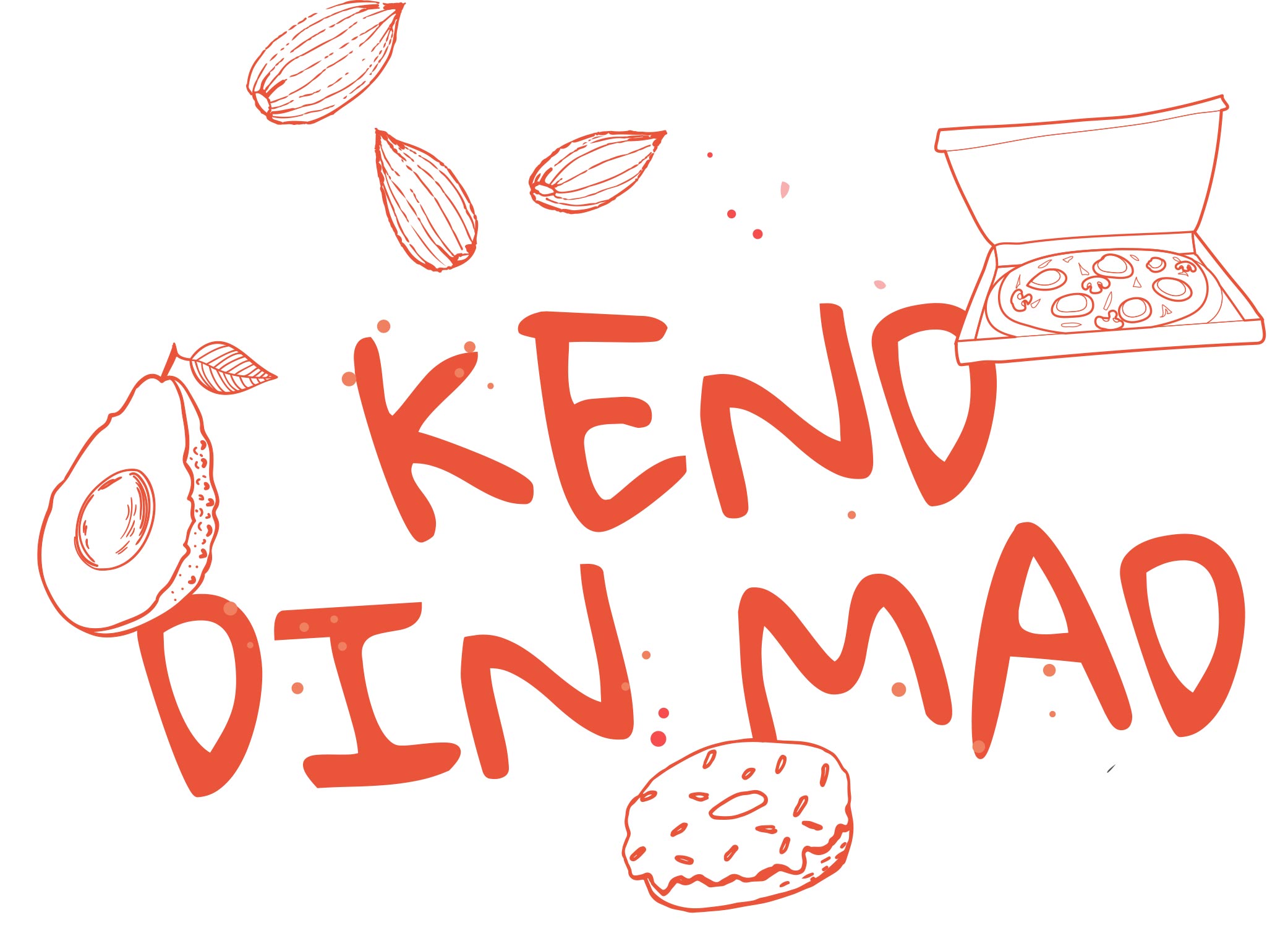 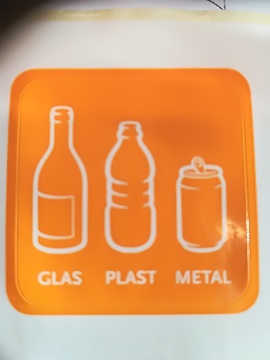 _____________gram
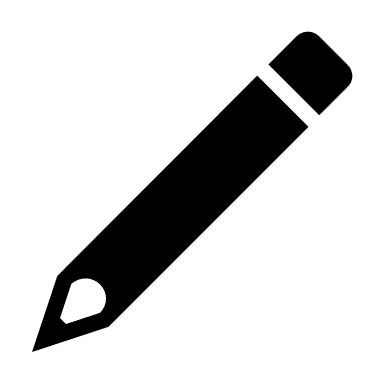 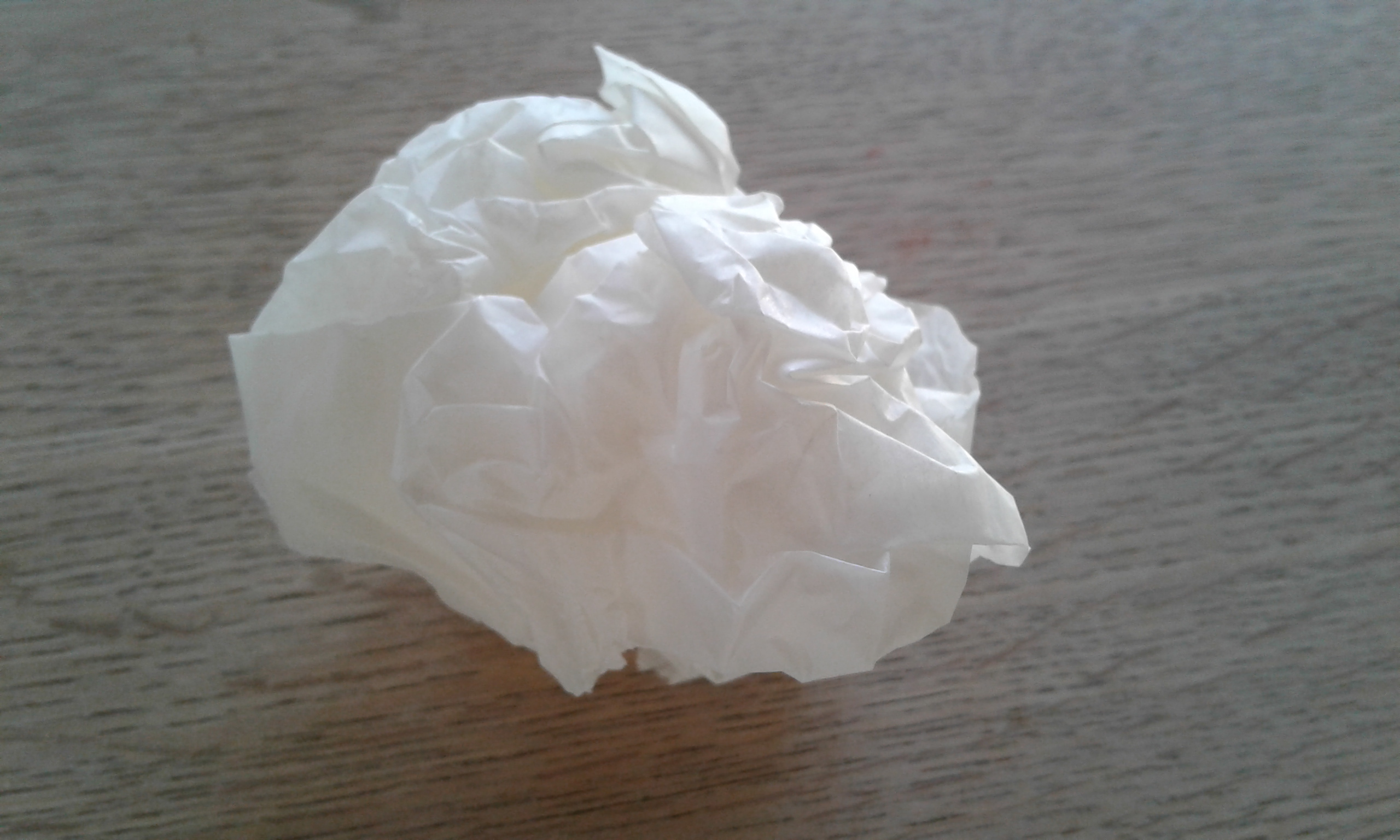 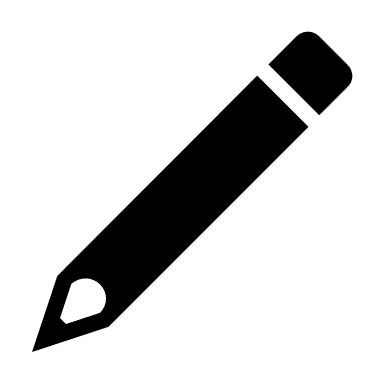 _____________gram
MADPAPIR
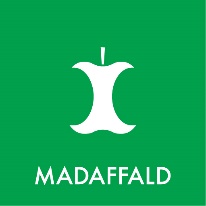 _____________gram
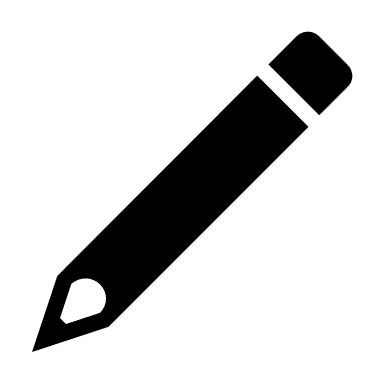 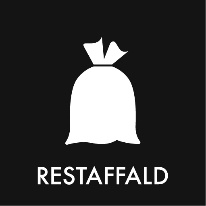 _____________gram
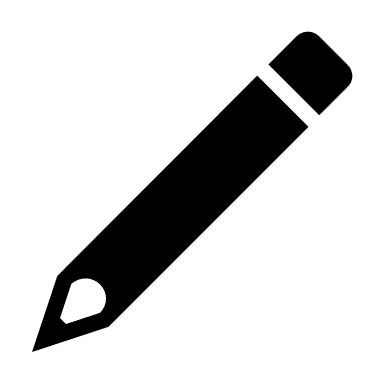 Hvor mange madpakker er der affald fra? ________
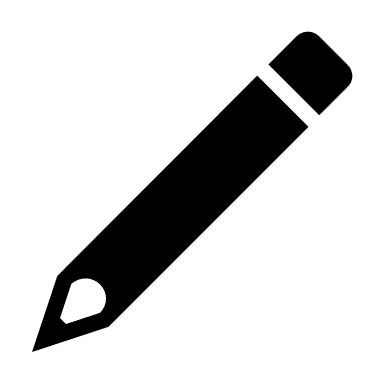 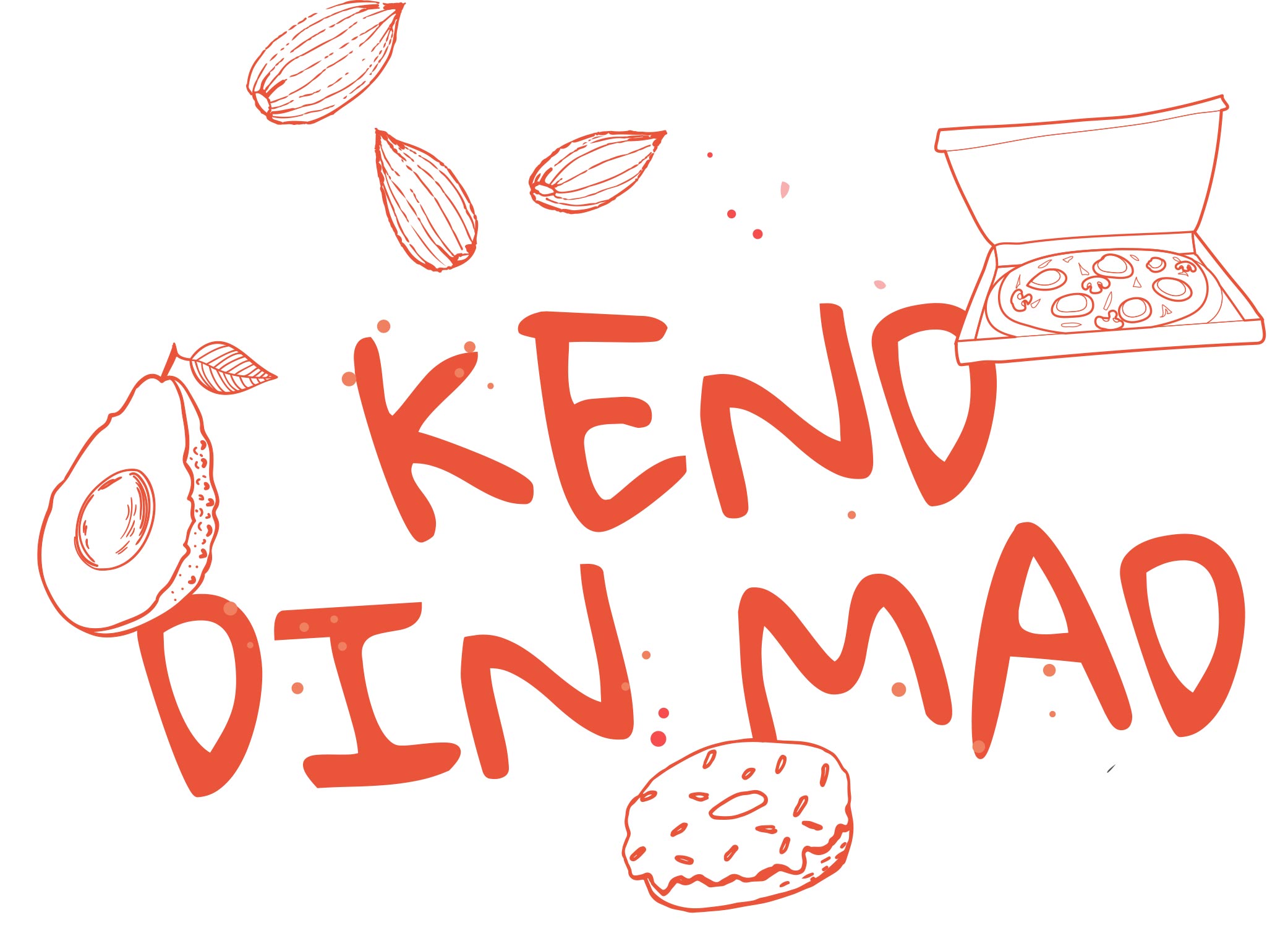 Professor Klogs tips
Vi kan plante træer, så vi kan lave nyt madpapir, men jorden kan ikke genskabe metal.
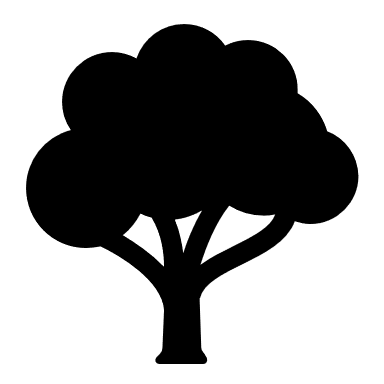 Indpakning og bæredygtighed: 
Det er vigtigt at madpakken er pakket ind, så den er lækker, når du skal spise den.
Jo mindre affald jo bedre. 
Indpakning der kan genbruges er bedst.
Papir er at foretrække frem for plast og sølvpapir.
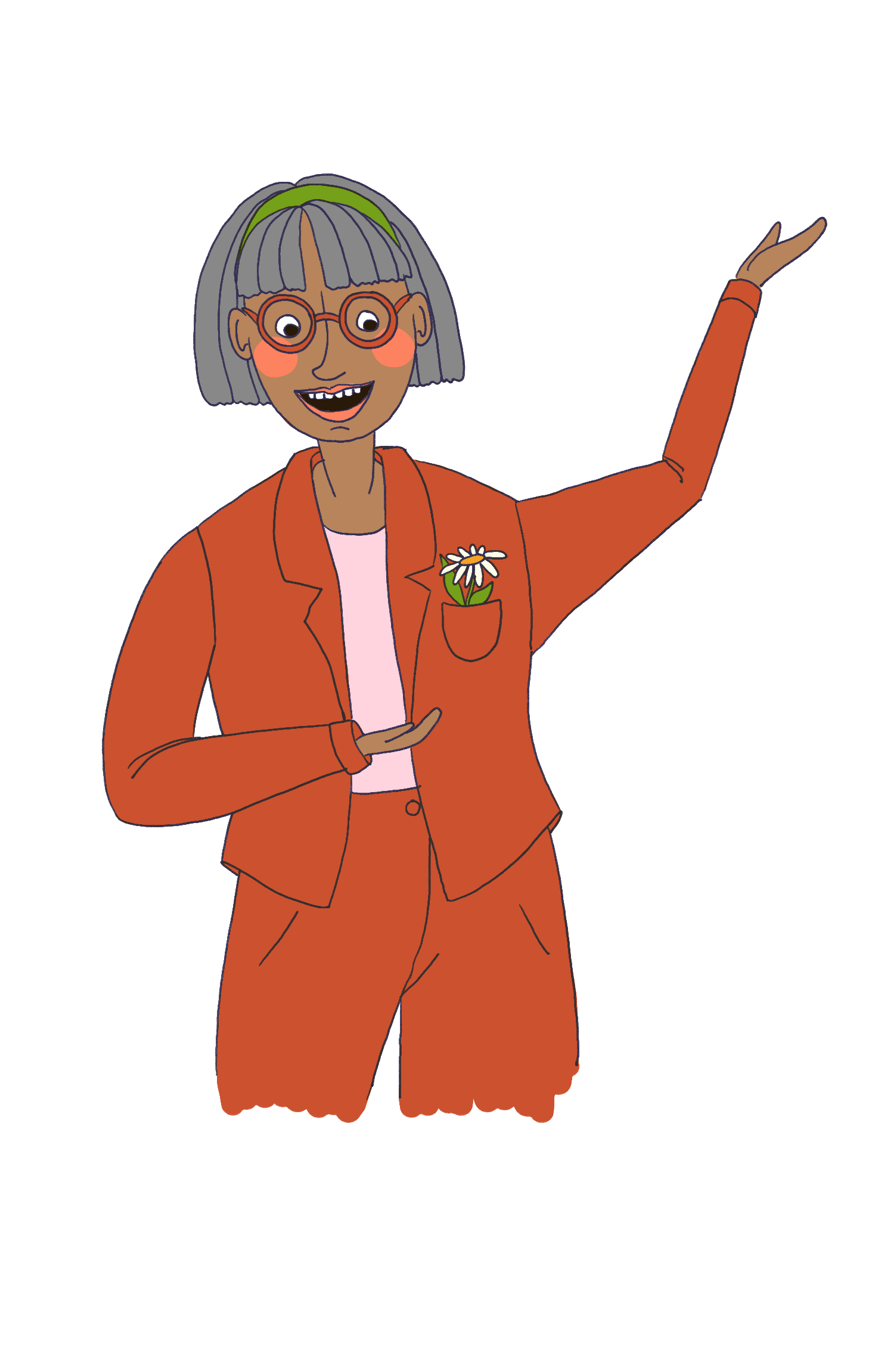 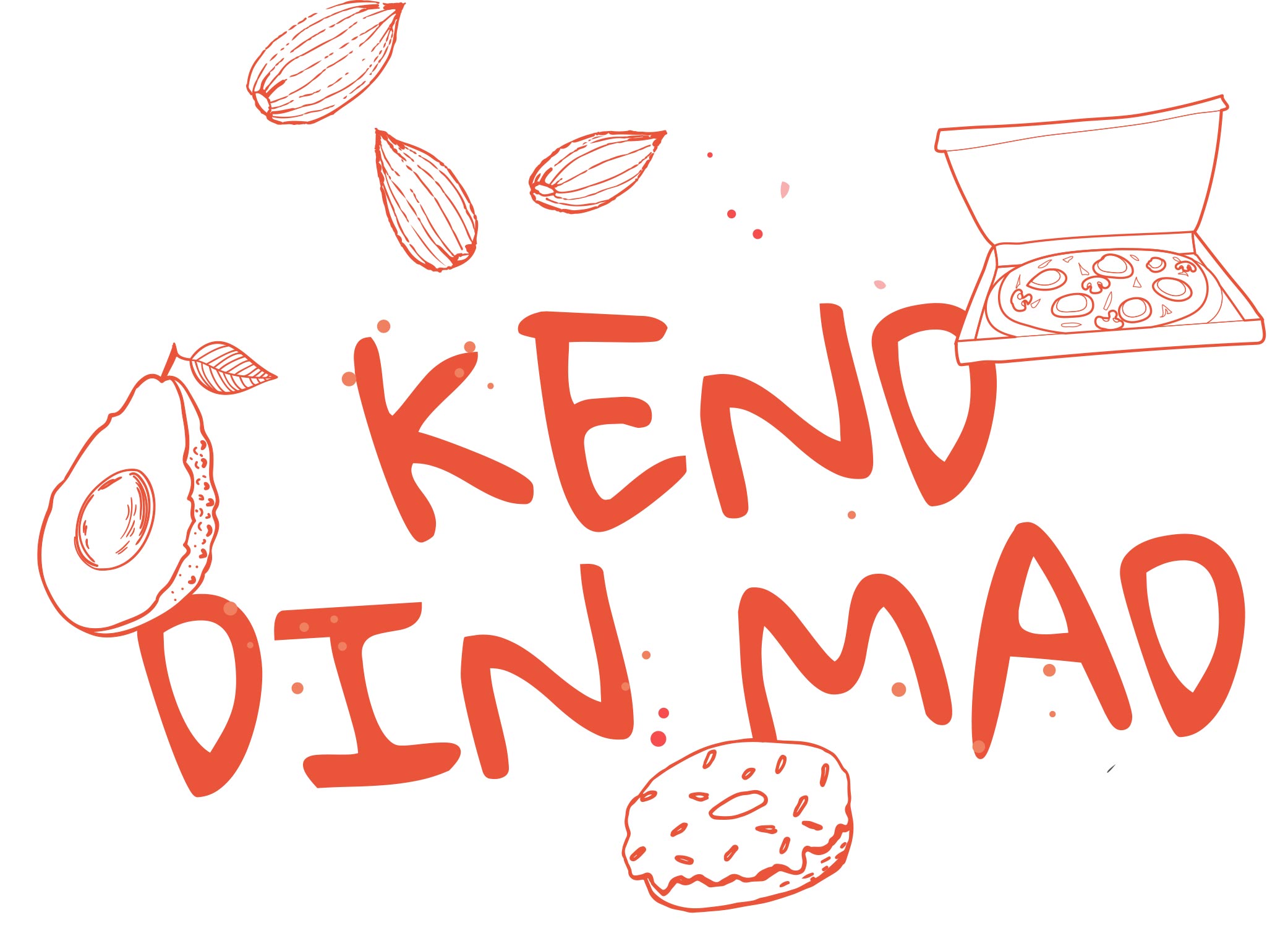 FORSØG: Lav en affaldskirkegård
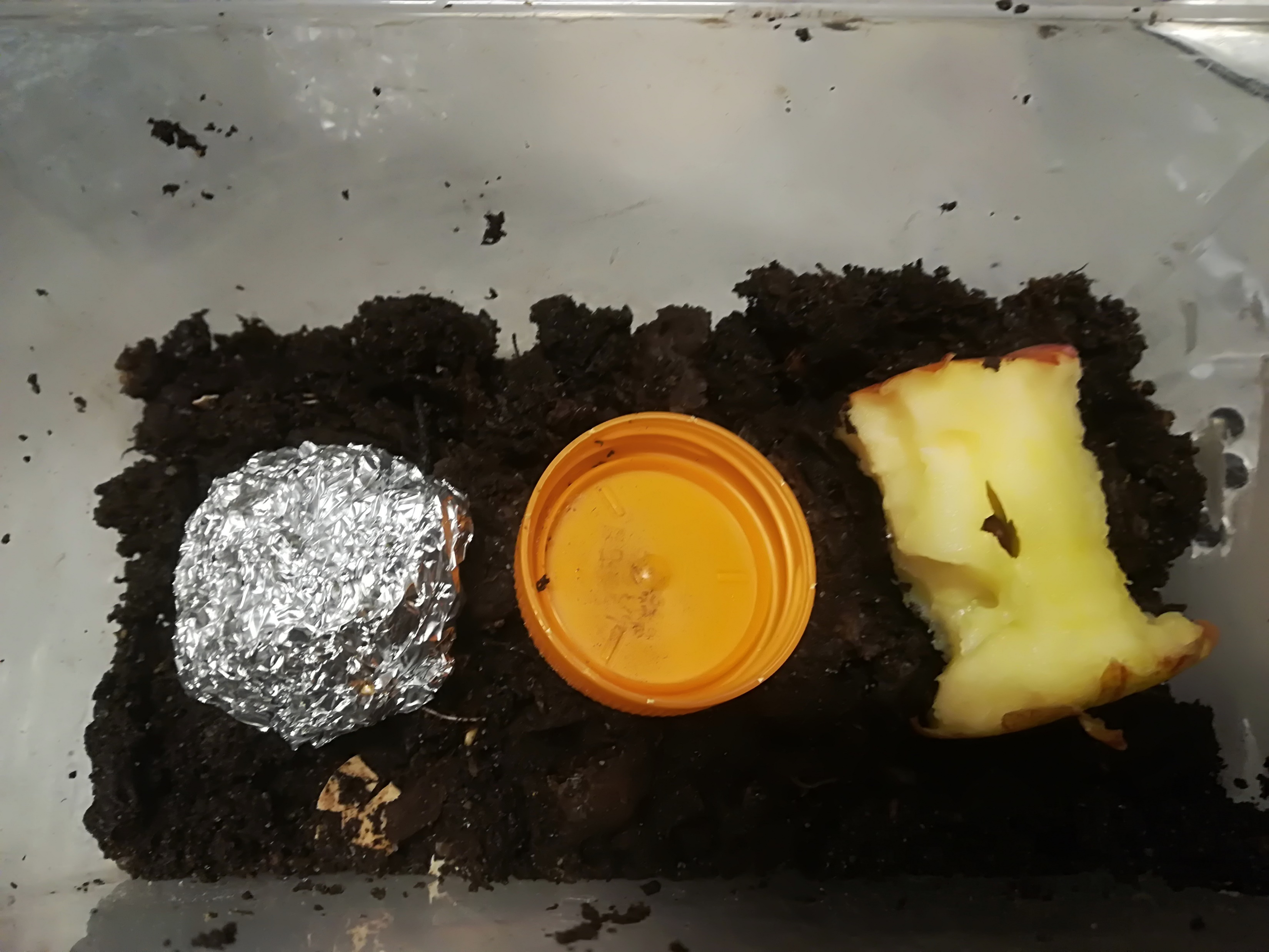 Vælg noget af affaldet fra jeres madpakker fx æbleskrog, plastikindpakning, yoghurtbæger, stanniol og madpapir. 


Find et sted udendørs, hvor I kan grave tingene ned og afmærk området, så I kan genfinde det efter nogle uger og måneder. Det er en god ide at binde en plastiksnor i æbleskroget, så I er sikre på at kunne genfinde det. 
eller
I kan vælge at begrave affaldet i et akvarie med jord/kompost, som kan stå i klasselokalet. Sørg for at jorden holdes fugtig. Hold øje med affaldet over en lang periode.
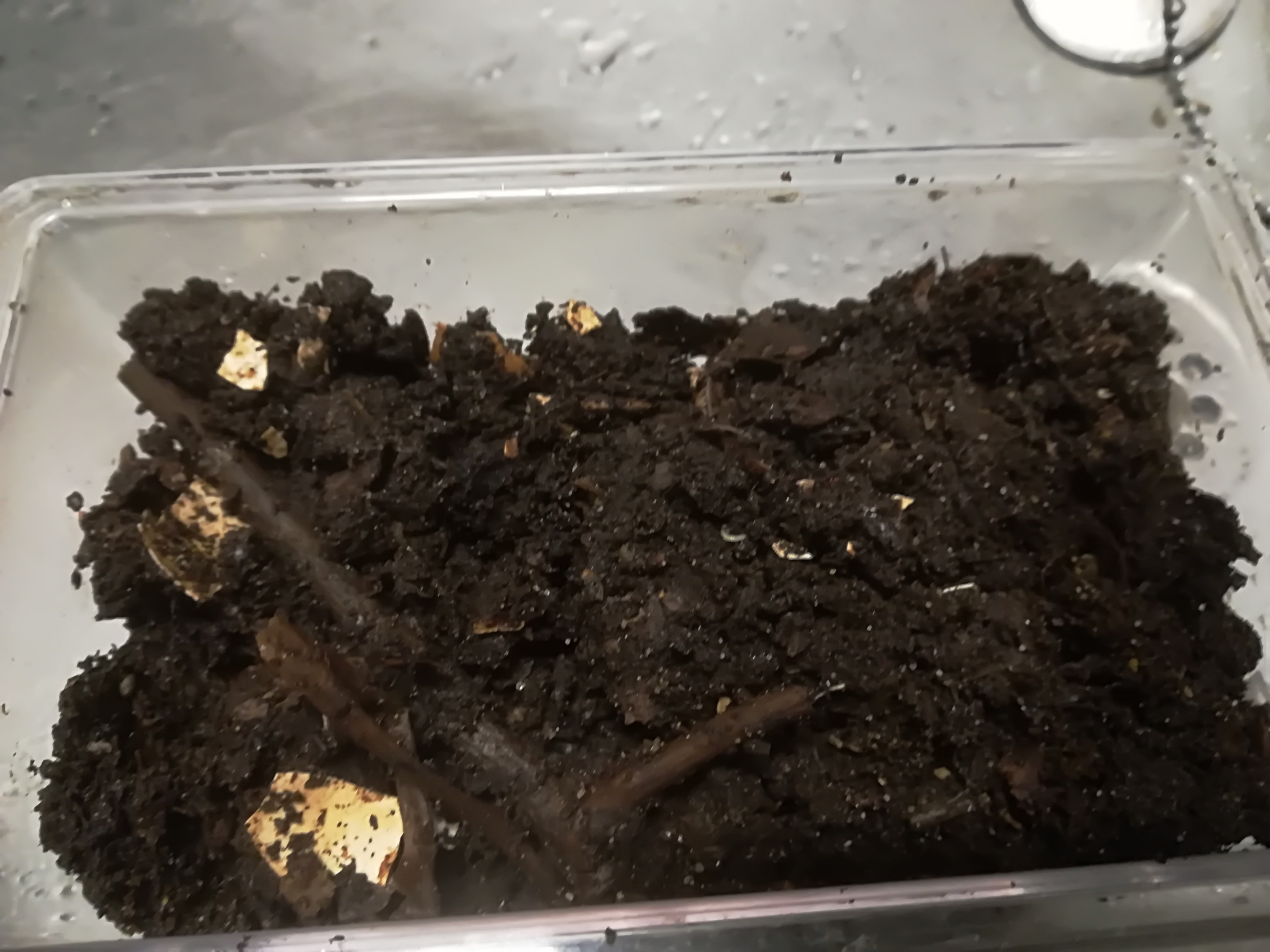 [Speaker Notes: Affaldskirkegård: (vi laver et forsøg)
I kan lave Affaldskirkegården i klassen eller udendørs. Og I kan lave den enkeltvis eller i grupper. Hvis I laver den enkeltvis kan hver elev medbringe en mælkekarton eller et plastbæger, hvor der fyldes (fx sølvpapir, plastlåg, madpapir, æbleskrog) i og så fyldes op med jord, meget gerne også omsat kompost, så der er mikroliv til nedbrydning. Er der godt med mikroliv, fugt og varme vil æbleskroget nedbrydes i løbet af 3-4 uger. I kan også benytte lejligheden til at komme ud og lave affaldskirkegården et passende sted fx i et hegn eller lignende.]
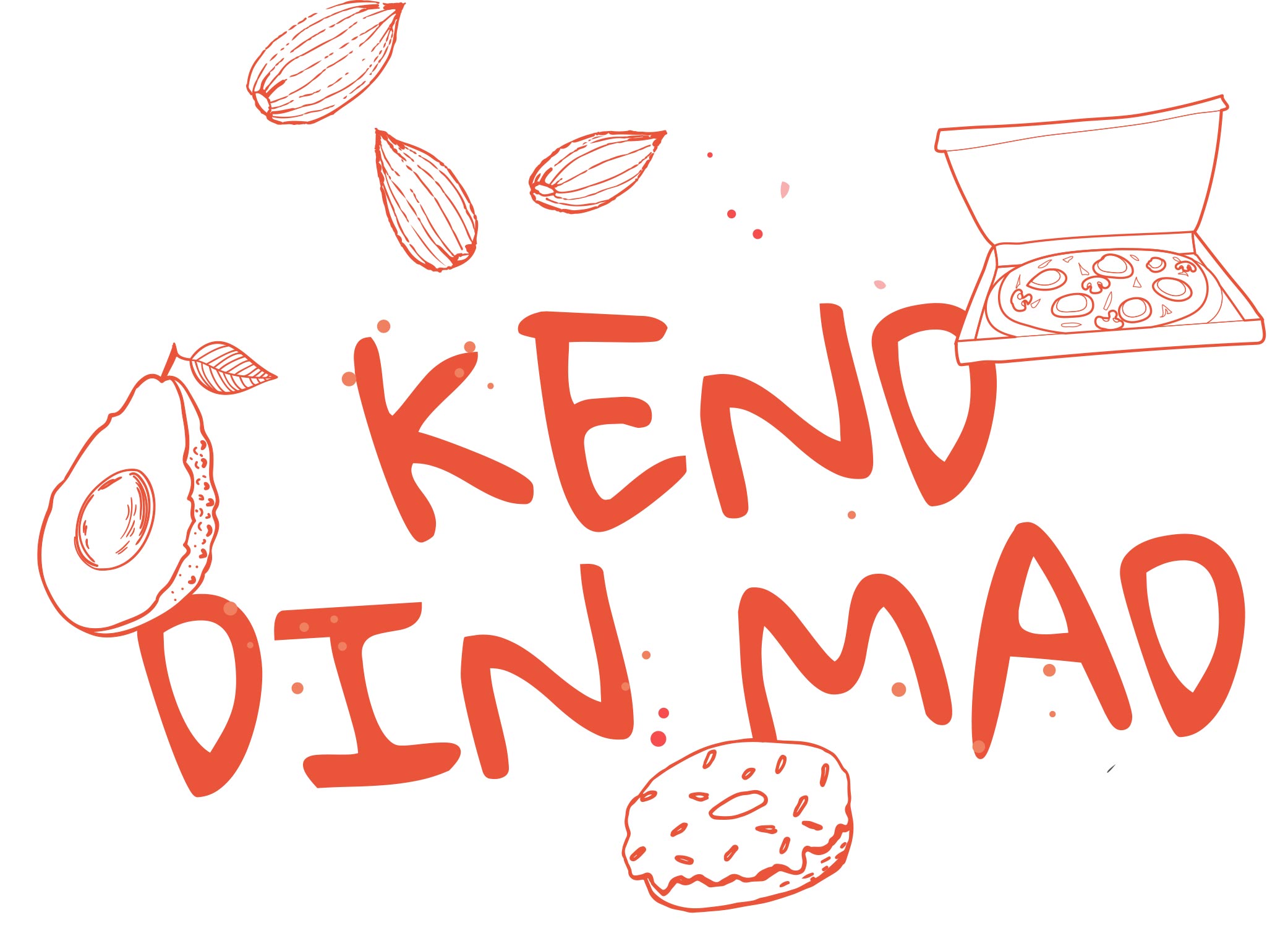 Hvis I ikke har madpapir hjemme, så kan det måske komme på indkøbslisten.
HJEMMEOPGAVE til næste gang: 
	Hjælp med at smøre din madpakke
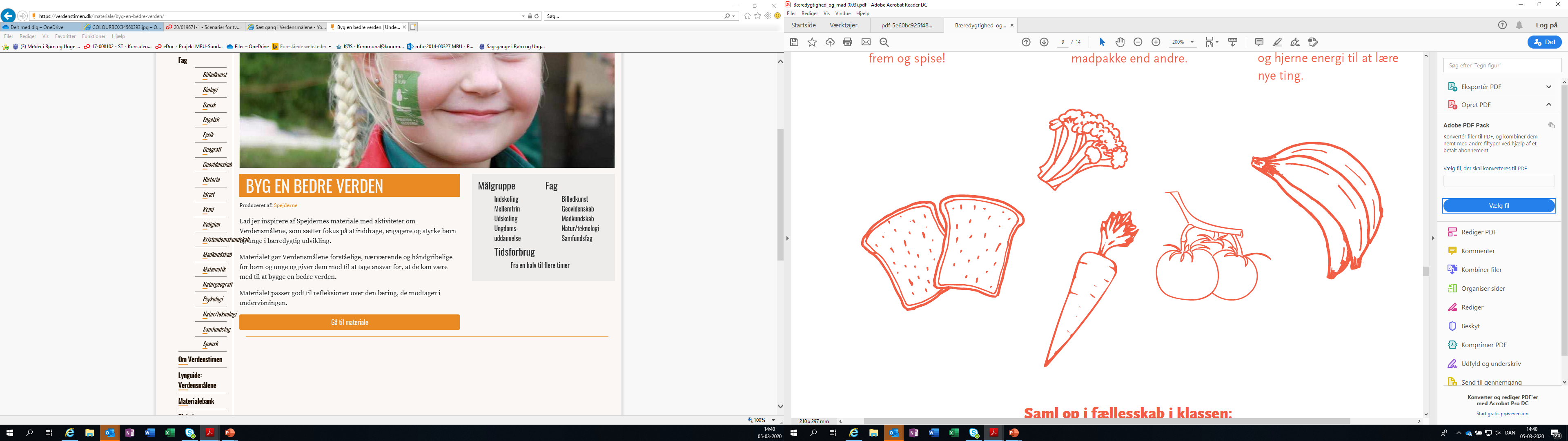 Tema 2: 
Hvordan laver man en bæredygtig madpakke?
[Speaker Notes: Saml op i klassen:
Kan I huske hvad vi lavede sidst. Det handler om madpakke, har I været med til at smøre jeres madpakker? 
HUSK at passe affaldskirkegården er der fugtigt nok? 
Kan I huske hvad filmen handlede om: få gode ideer. Vi skal have gode ideer sammen, og vores gode ideer skal handle om madpakken.
Det er vigtigt, at der er fokus på, at der er ingen, der har FORKERTE eller DÅRLIGE madpakker. Vi er ved at blive klogere sammen og hjælper hinanden med at få gode ideer til, hvordan vi alle sammen kan gøre vores madpakker bedre.]
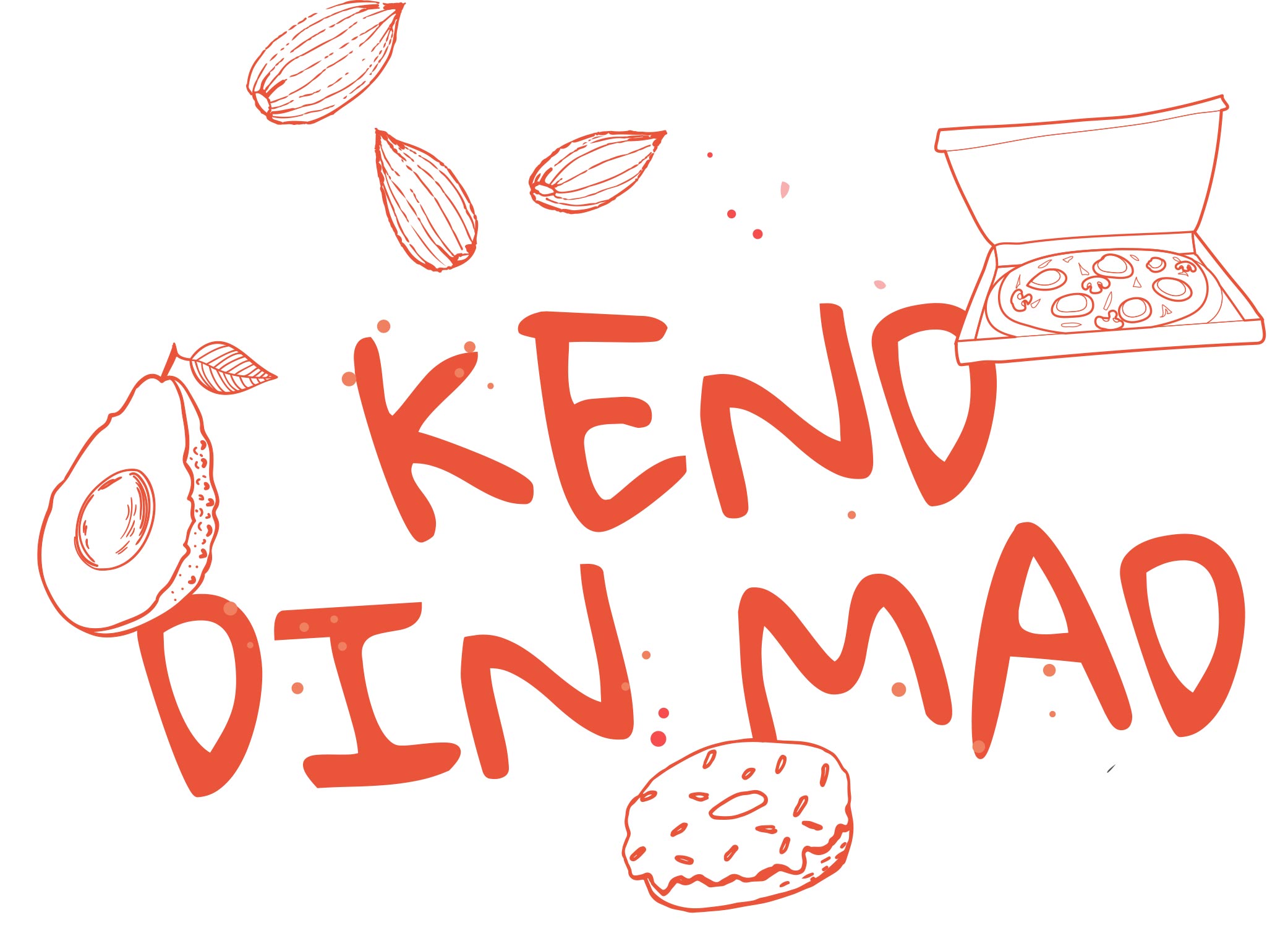 I dag skal vi snakke om:
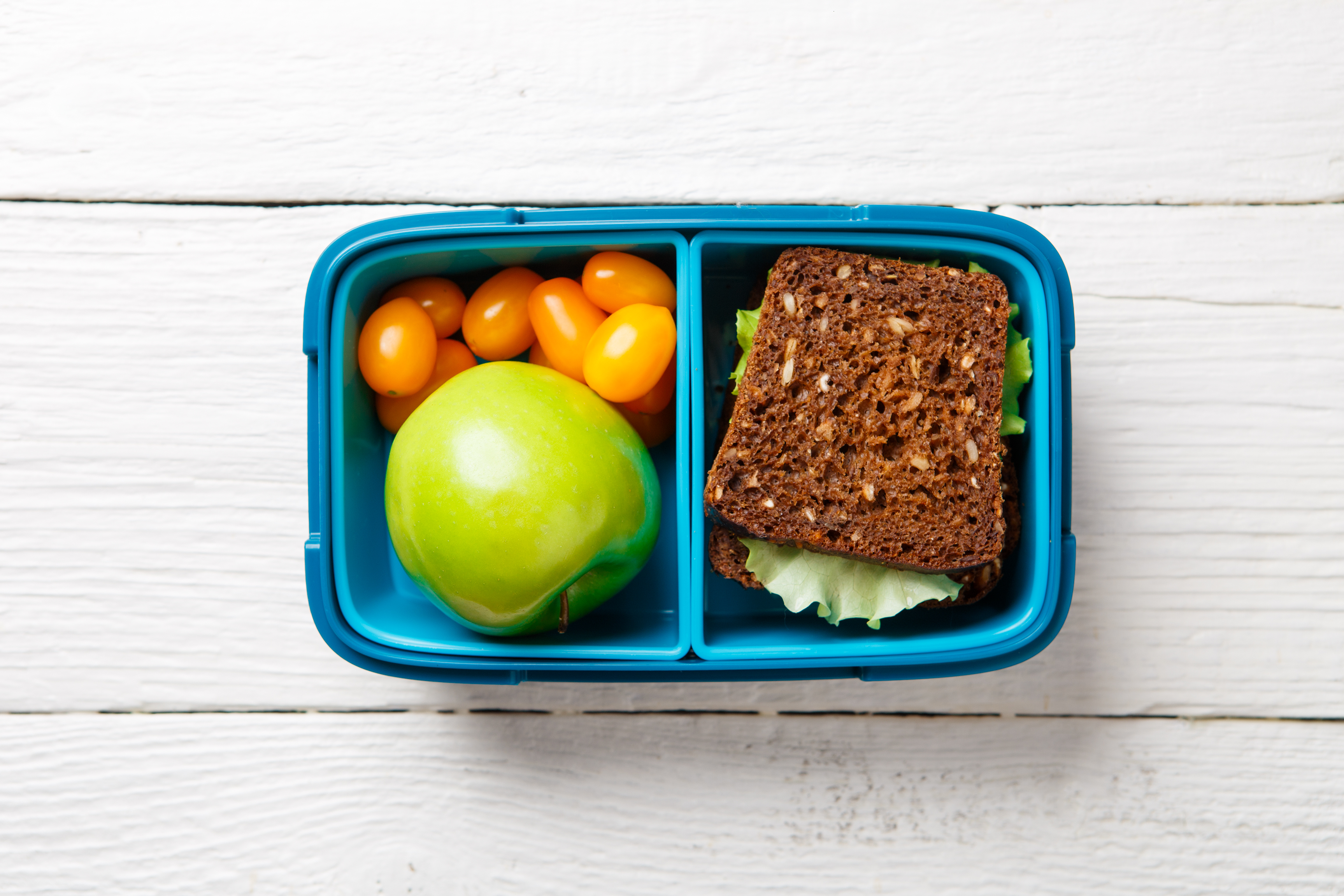 Madpakkens indpakning

Årstidens frugt og grønt

Madpakkehånden - sundhed

Madpakkens størrelse

Tegn en madpakke
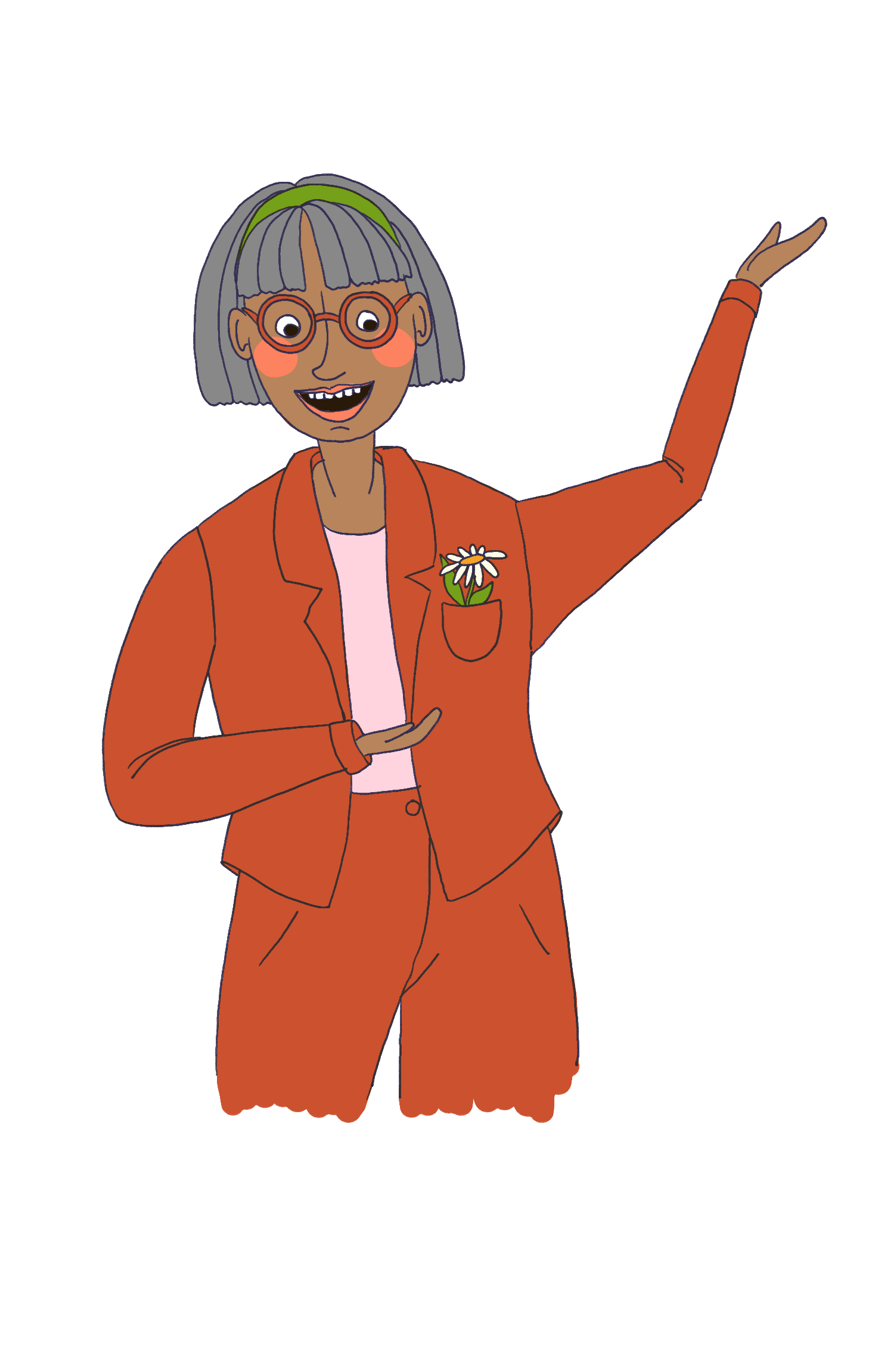 [Speaker Notes: Indpakning af Bolle:
Handler om indpakningen af madpakken. Professor KLOG har sagt nogle ting på slide 9, som I kan snakke om.

Årstidens frugt og grønt:
Handler om indholdet i madpakken

Tegn den madpakke du gerne vil have]
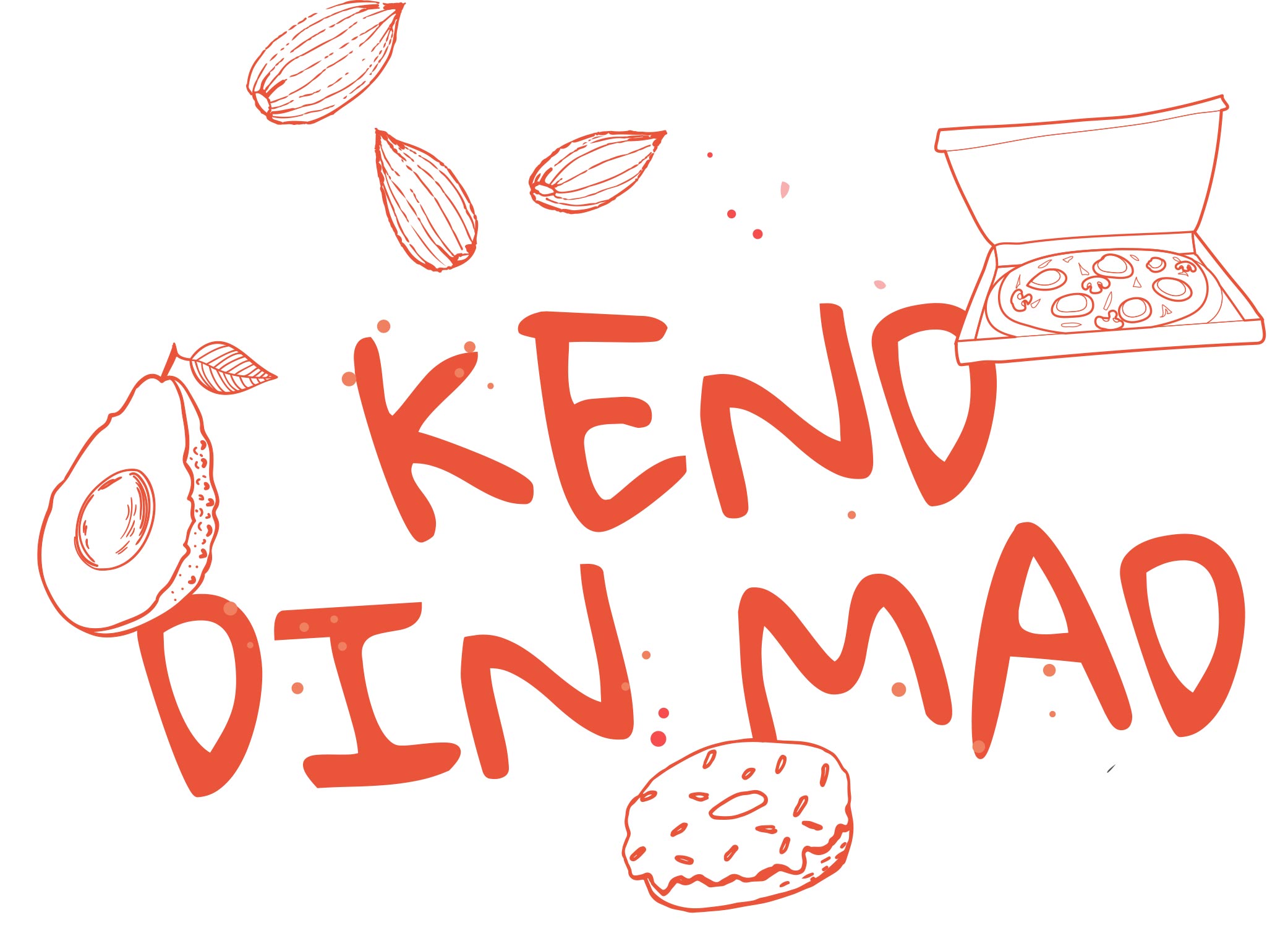 UNDERSØGELSE: Hvordan skal en bolle pakkes ind?
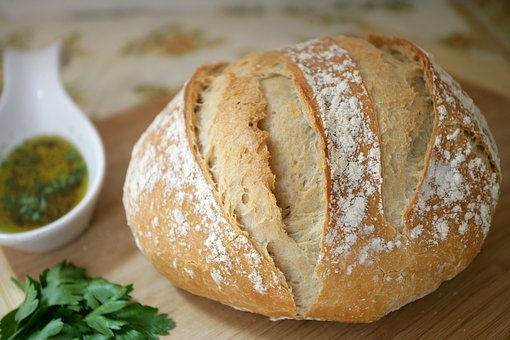 Vidste du at stanniol er mere ned 30 gange så klimabelastende som madpapir.
Vi kan plante træer, så vi kan lave nyt madpapir, men jorden kan ikke genskabe metal.
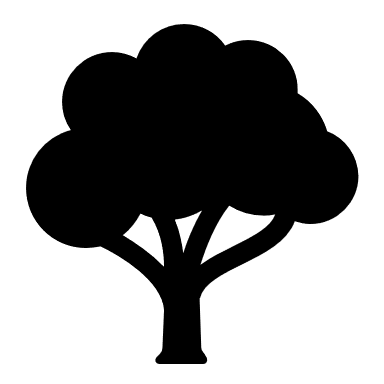 Indpakning og bæredygtighed: 
Det er vigtigt at madpakken er pakket ind, så den er lækker, når du skal spise den.
Jo mindre affald jo bedre. 
Indpakning der kan genbruges er bedst.
Papir er at foretrække frem for plast og sølvpapir.
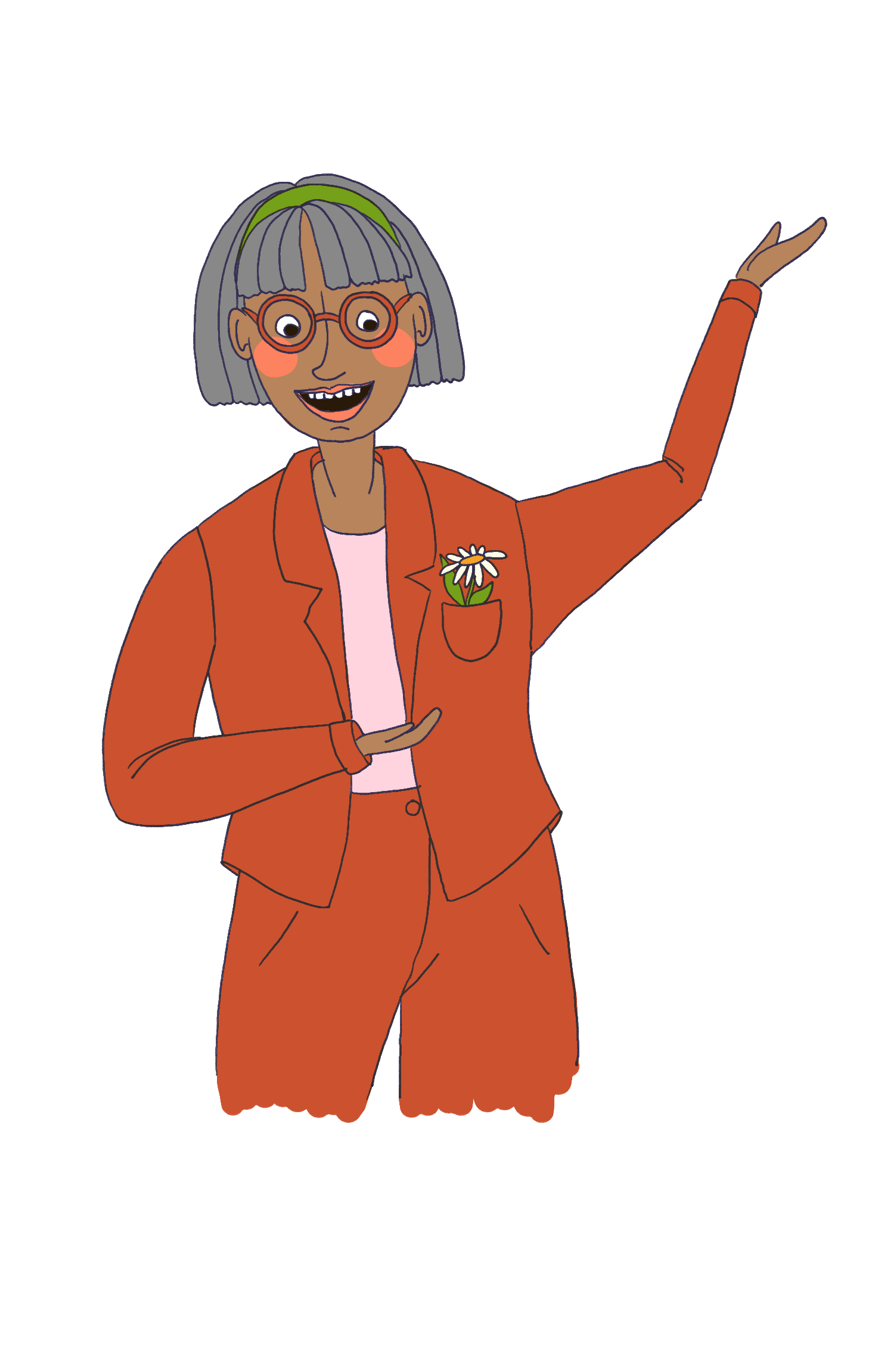 [Speaker Notes: Indpakning af Bolle:
Handler om indpakningen af madpakken. Professor KLOG har nogle tip, som I kan snakke om.

Snak sammen 2 og 2 eller i grupper. 
Hvordan synes I bollen skal pakkes ind? Hvordan holder den sig bedst, smager bedst, belaster miljøet mindst?

Husk der er ikke nogen 100% rigtige løsninger. En indpakning kan være god for miljøet, men måske dårlig for holdbarheden eller hvad synes I? Begrund jeres synspunkt.]
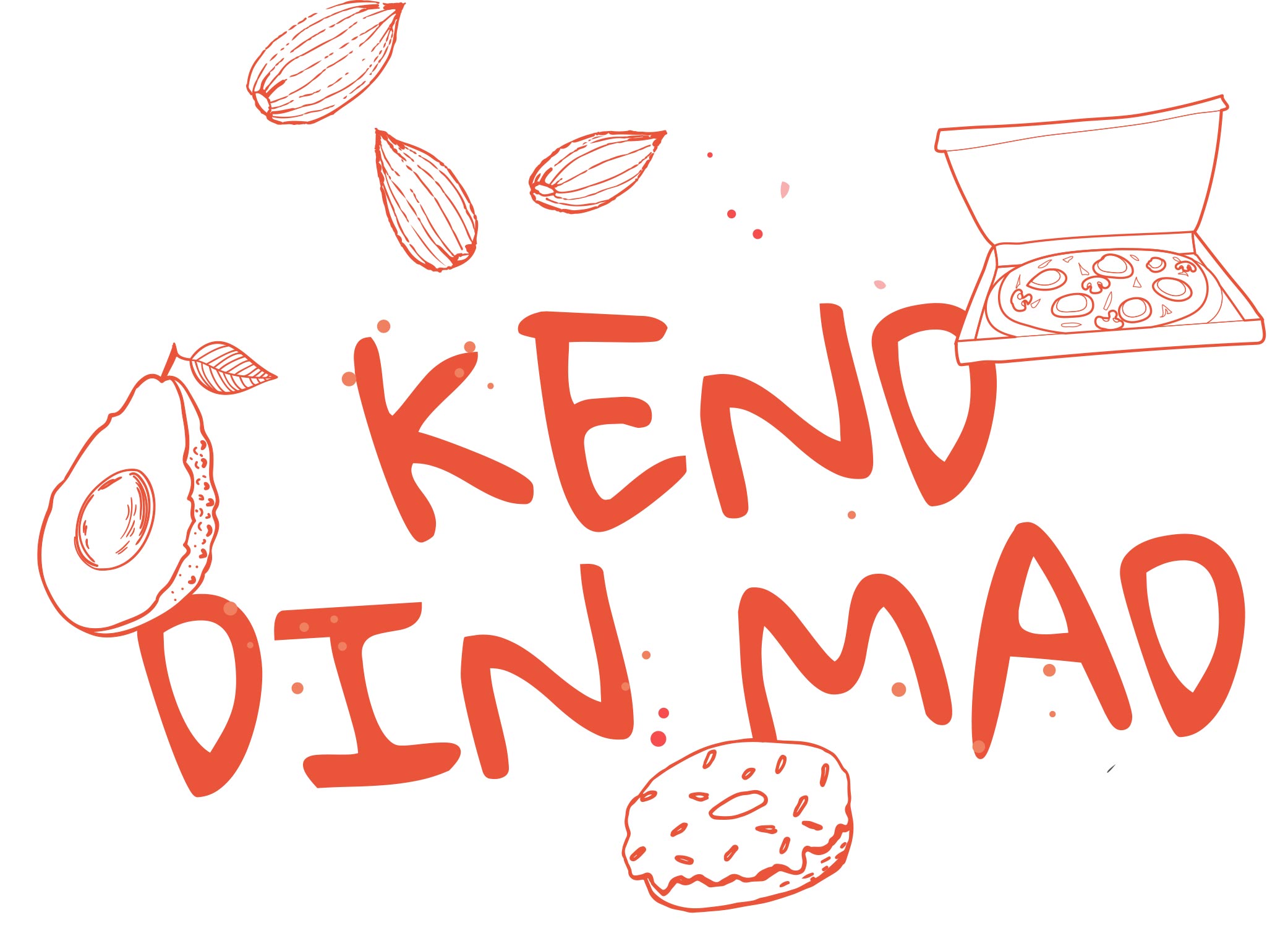 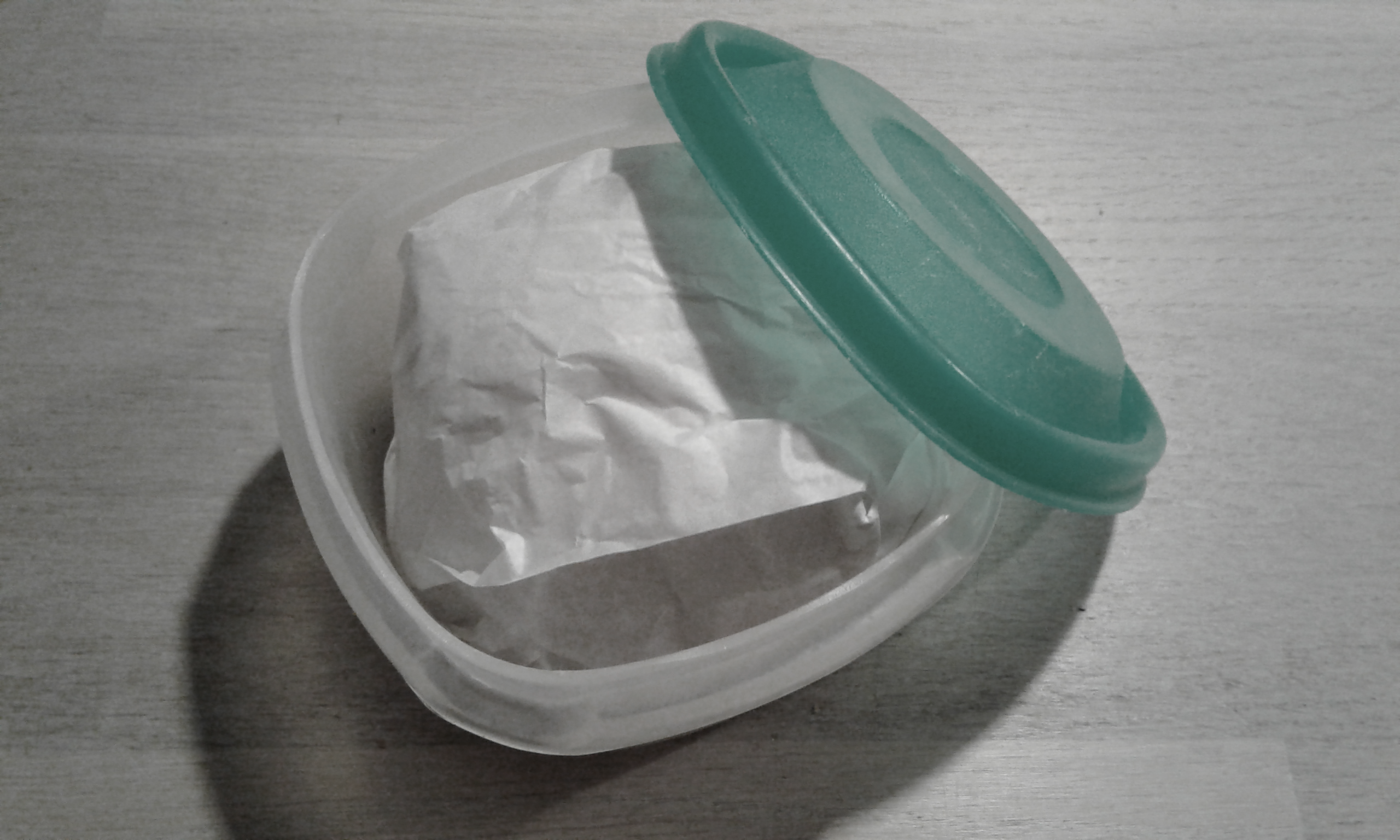 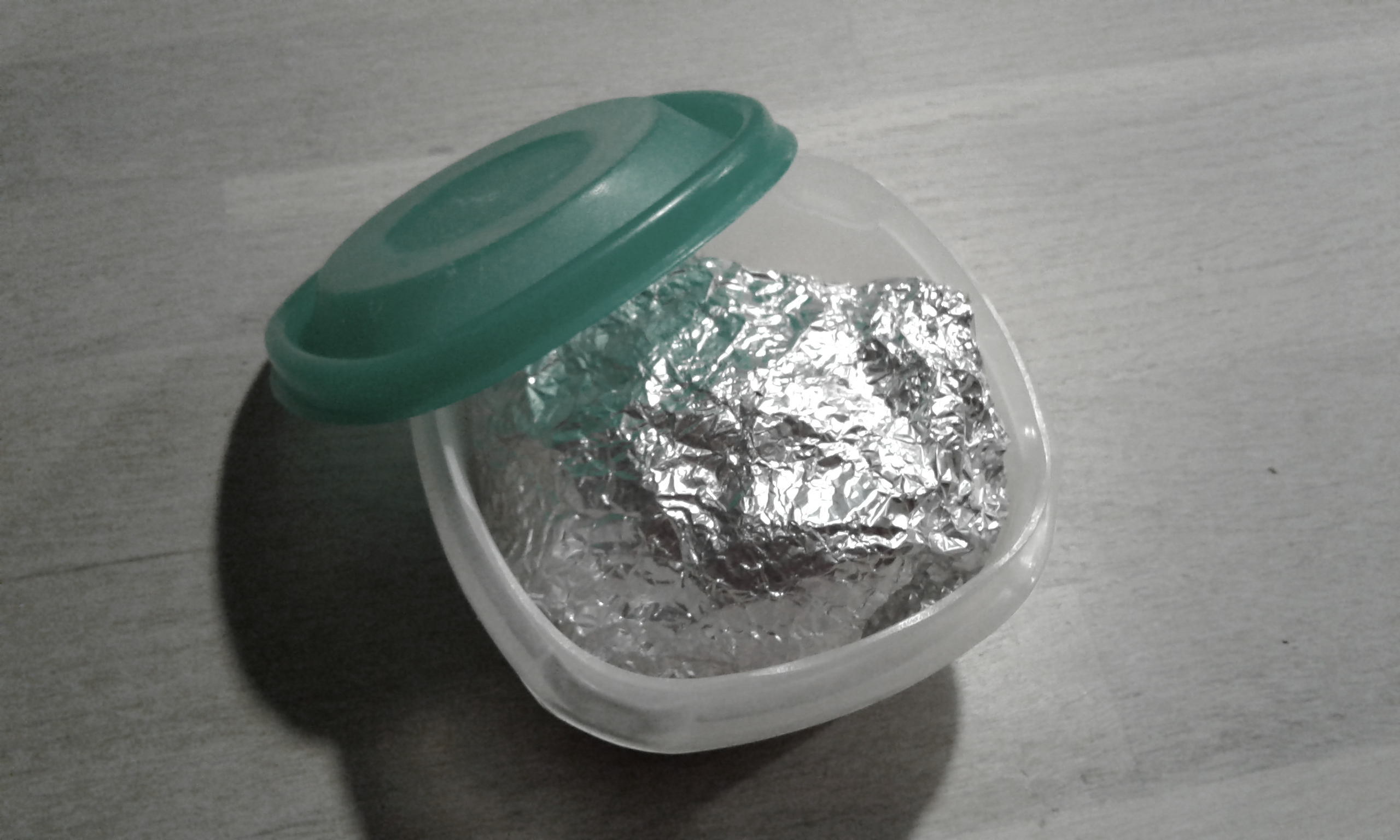 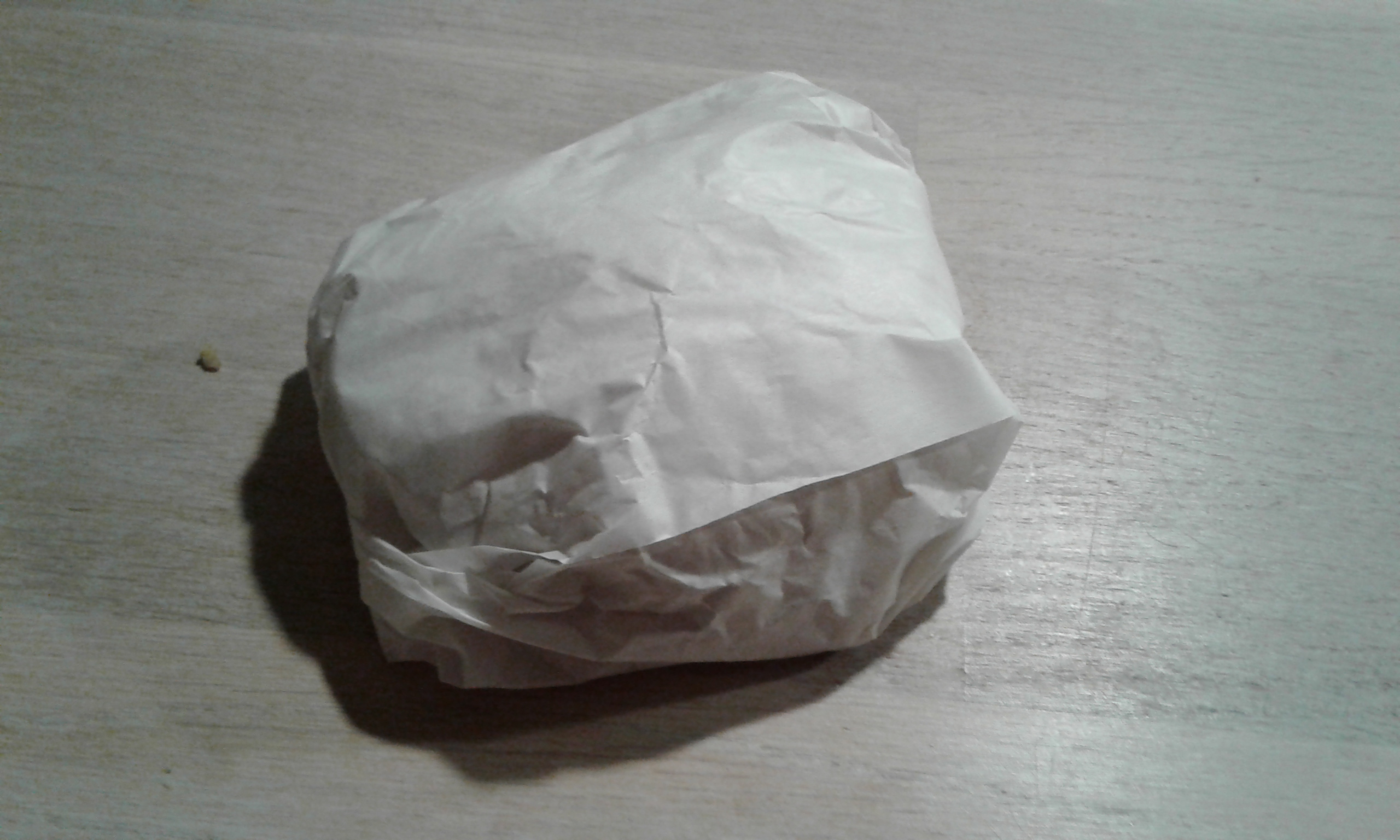 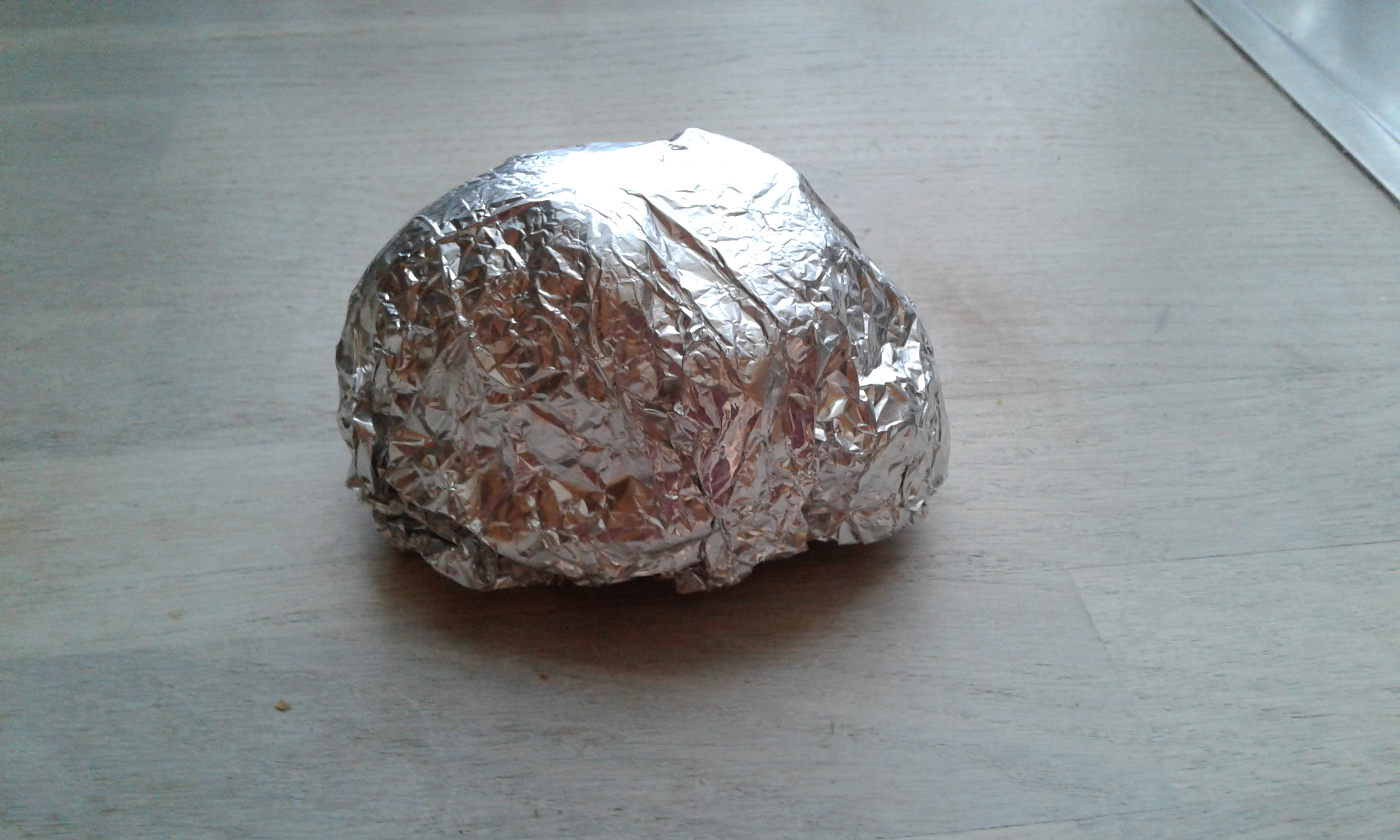 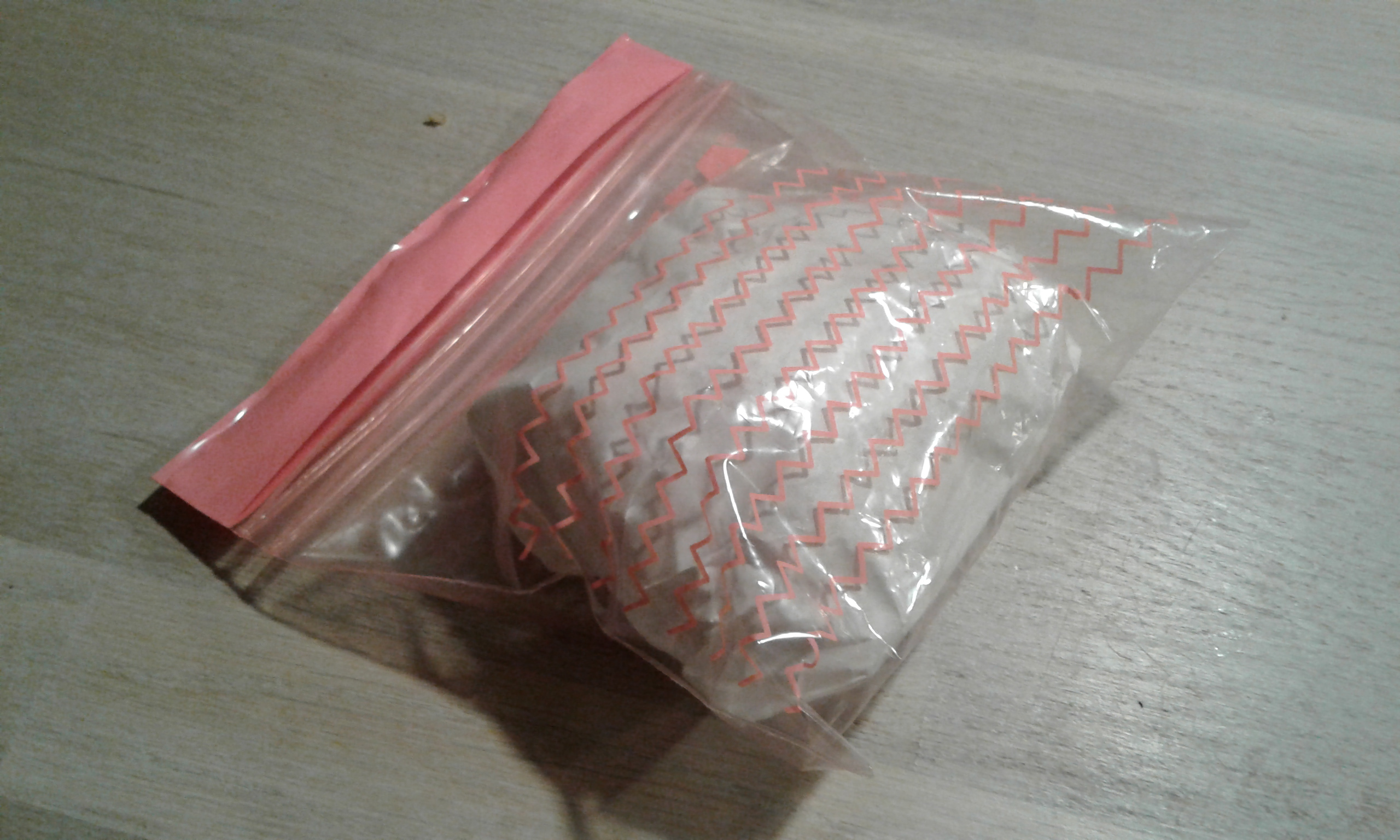 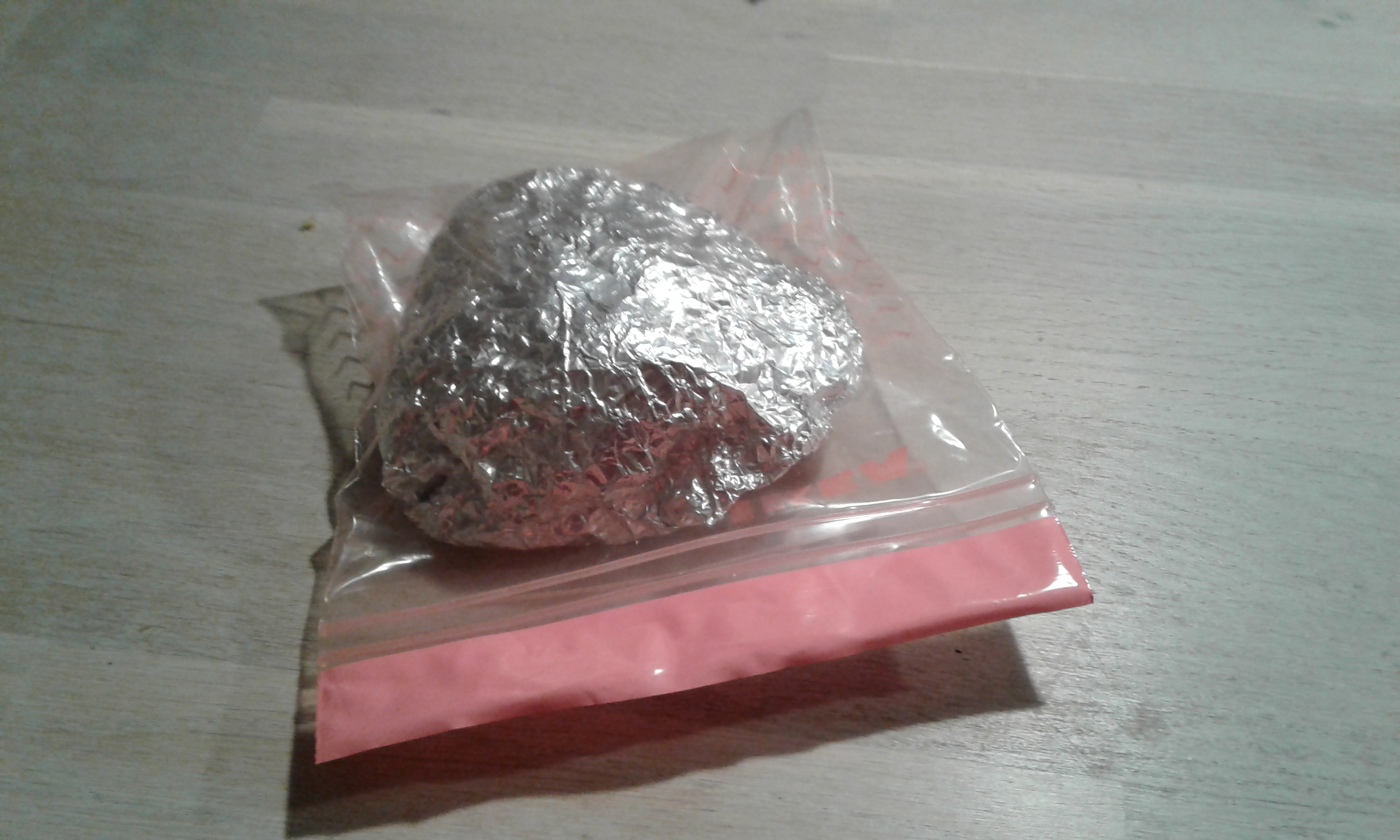 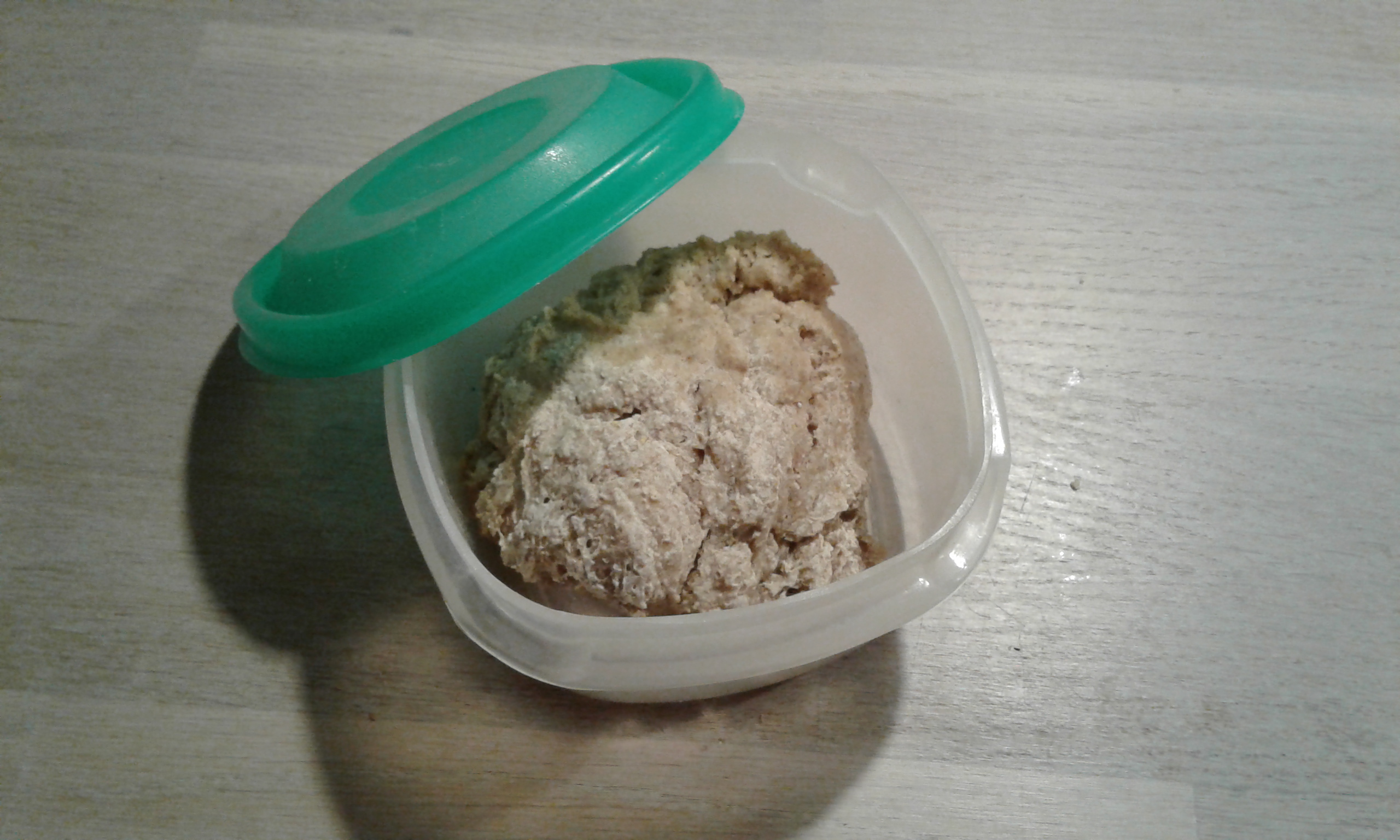 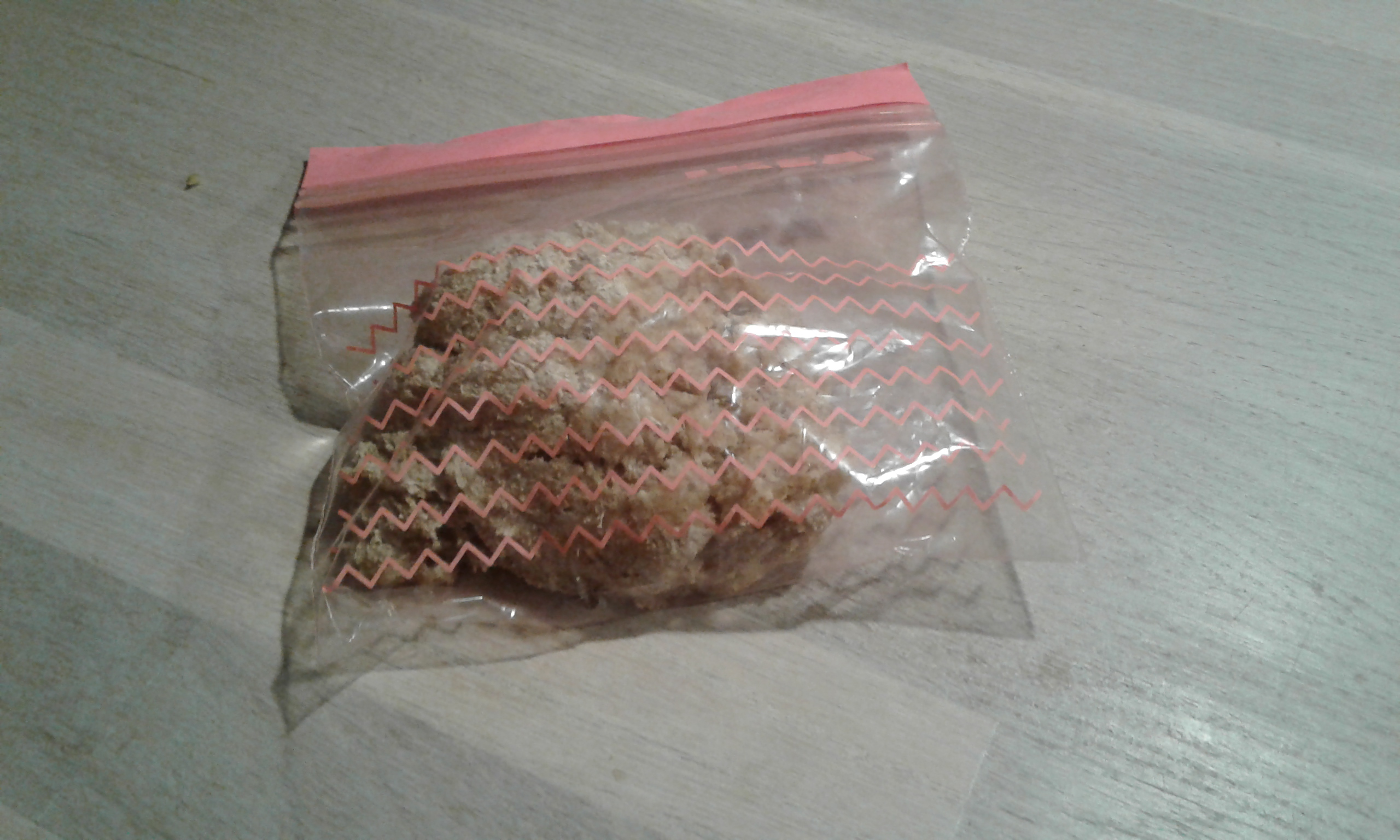 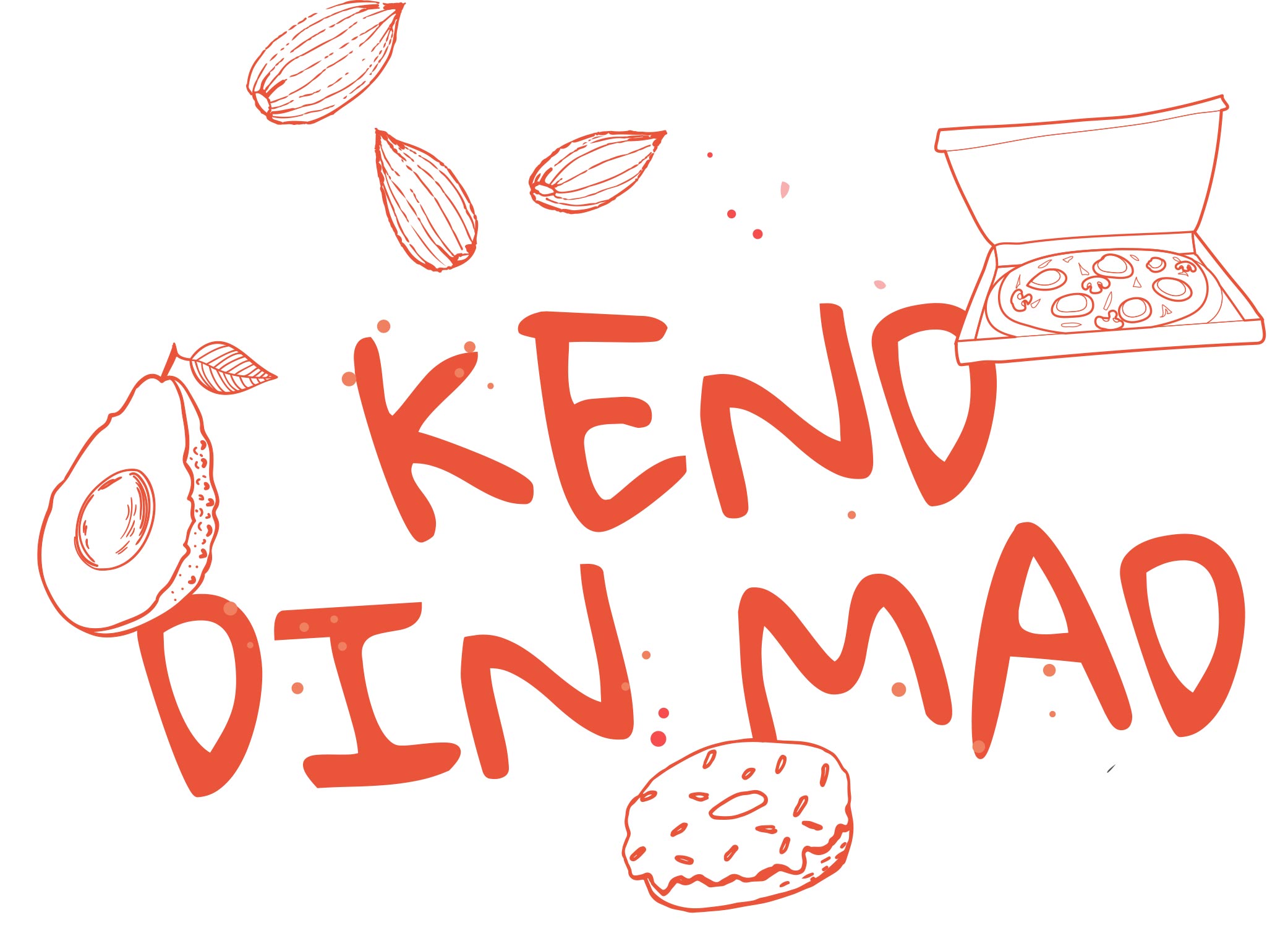 Årstidens frugt og grønt
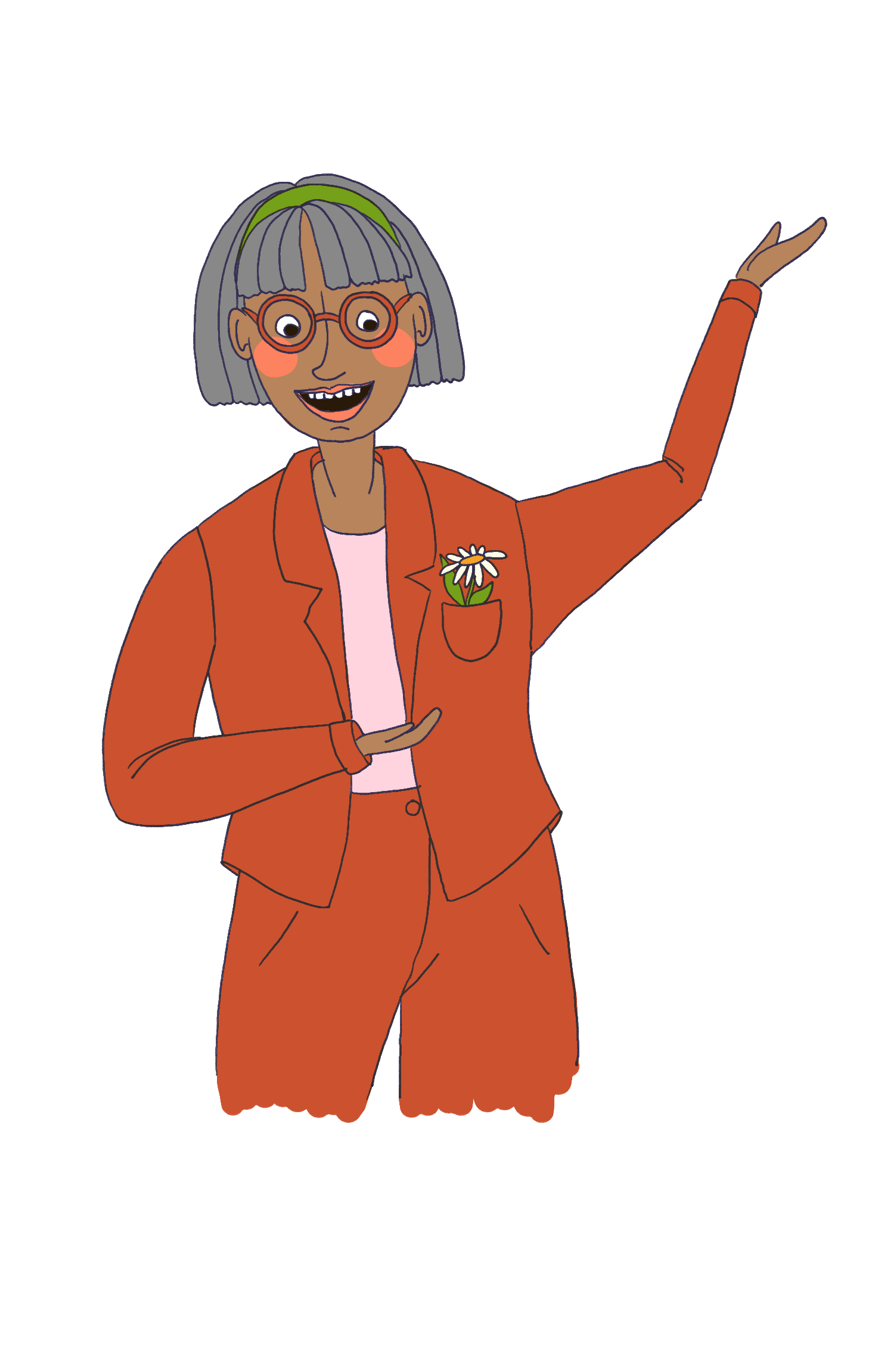 Bæredygtighed og mad:

Grøntsager belaster miljøet mindst

Årstidens frugt og grønt er bedst

Der er miljøomkostninger ved at transportere maden
[Speaker Notes: Årstidens frugt og grønt:
Nu handler det om indholdet i madpakken.
Professor klog siger mange ting om bæredygtighed og mad.
Og igen er der ingen entydige klare svar. Fx. den transporterede frilandsdyrkede tomat fra sydeuropa kan være mindre miljøbelastende end den lokalt producerede drivhustomat.
Professor Klog´s ord er derfor helt overordnede og fritager ikke for, at man selv skal tænke sig om.

På de næste sider findes en oversigt over årstidens frugt og grønt. Snak sammen 2 og 2 eller i grupper om hvad I synes oversigten viser. 
Hvilke frugter og grøntsager er der sæson for nu?
Hvilke af dem vil I helst have med i jeres madpakker?]
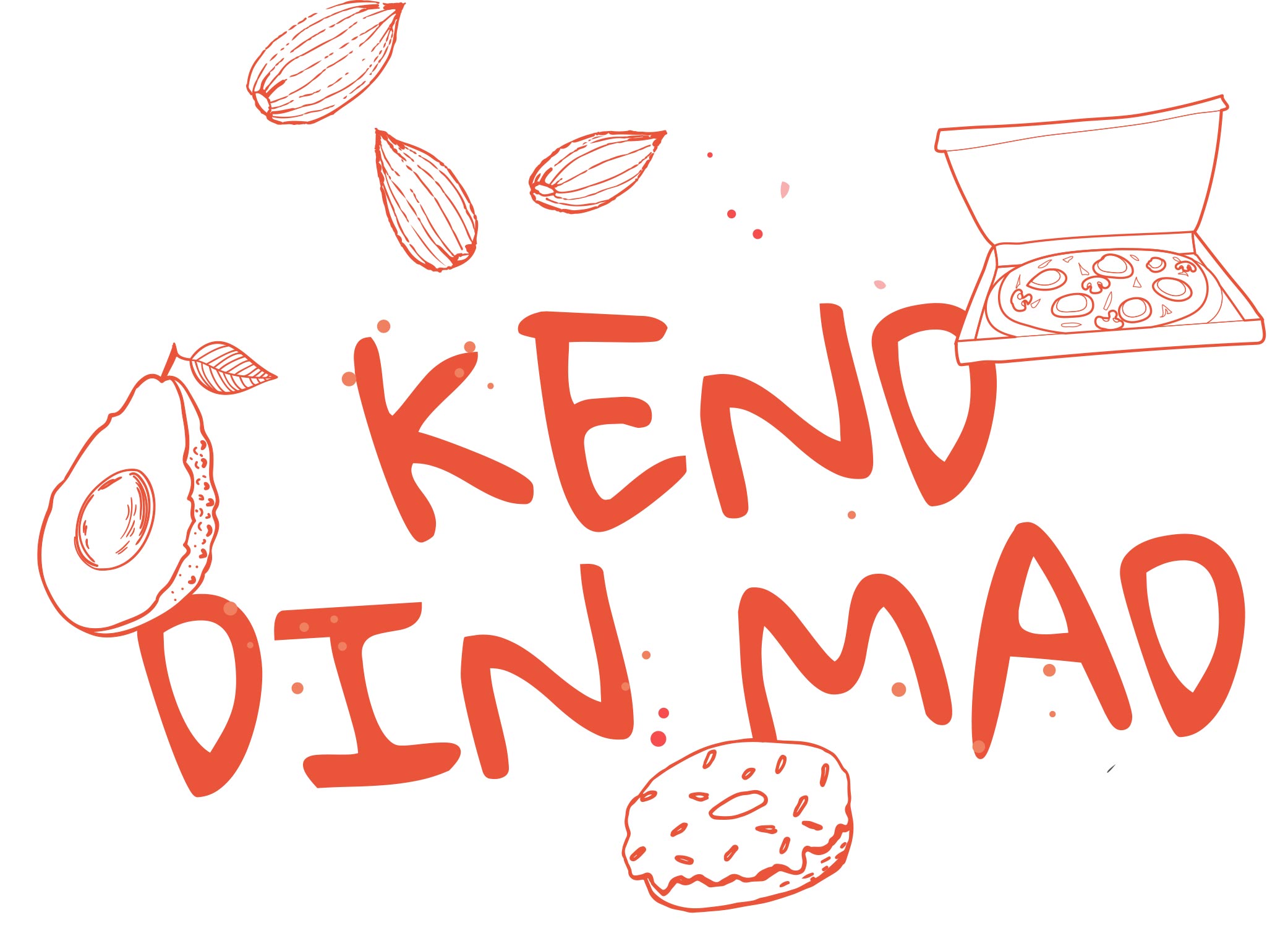 Årstidens frugt og grønt
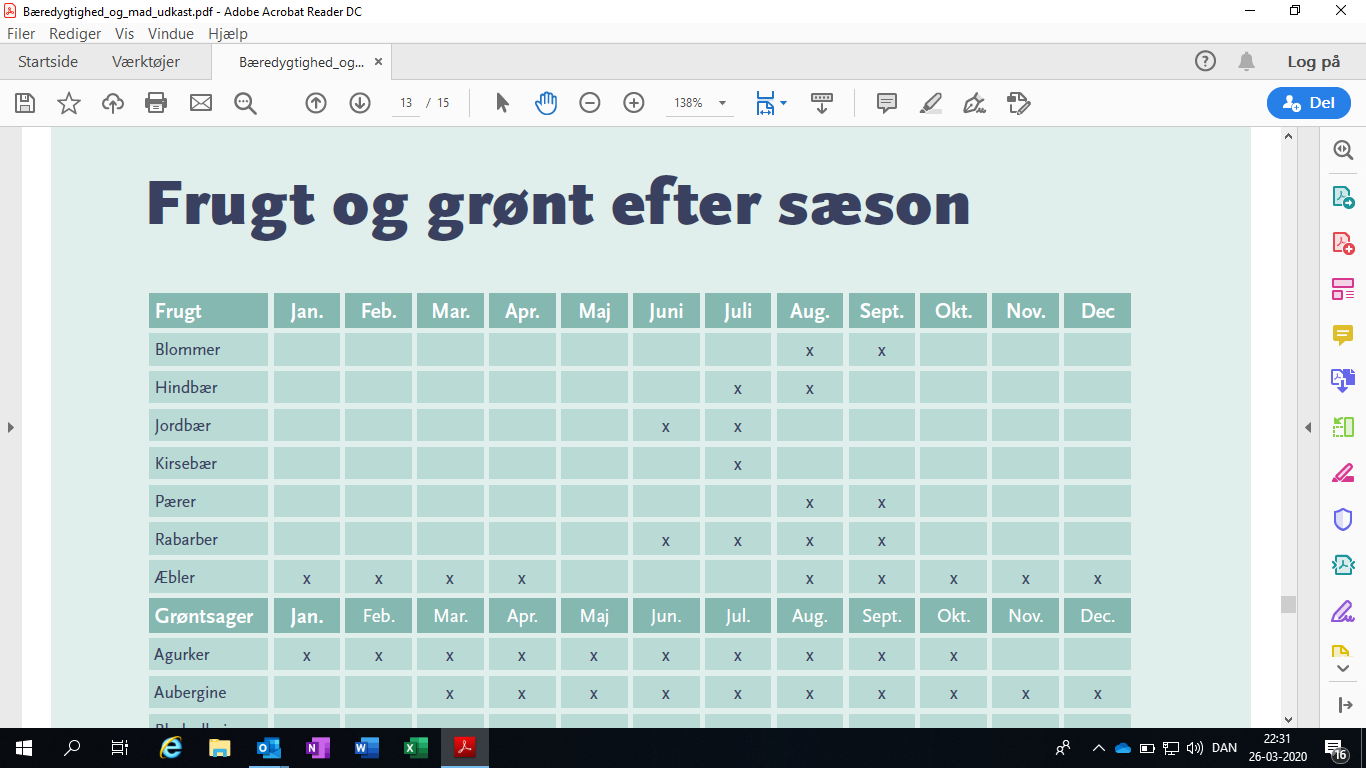 [Speaker Notes: Oversigten tager udgangspunkt i Fødevarestyrelsens tips til årstidens frugt og grønt.  https://altomkost.dk/tips/til-aarstiden/aarstidens-frugt-og-groent/]
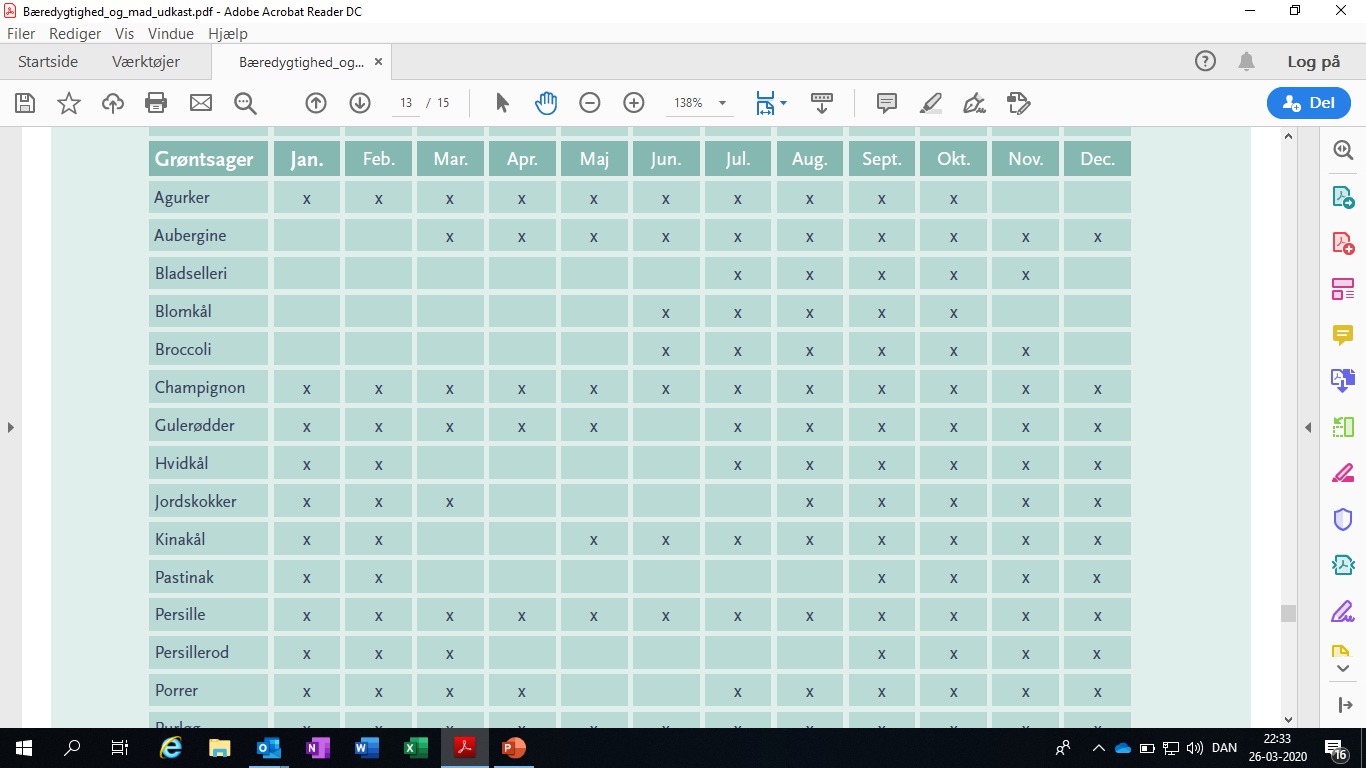 [Speaker Notes: Oversigten tager udgangspunkt i Fødevarestyrelsens tips til årstidens frugt og grønt.  https://altomkost.dk/tips/til-aarstiden/aarstidens-frugt-og-groent/]
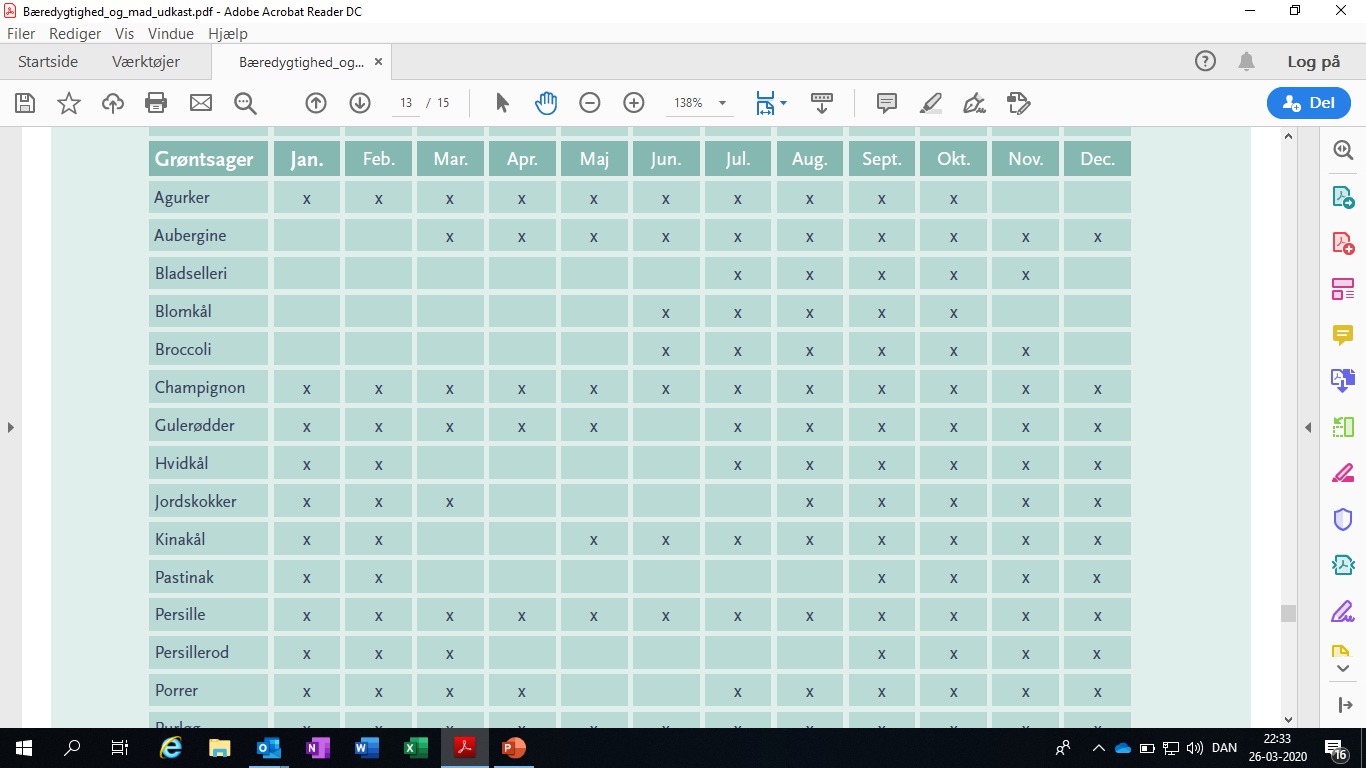 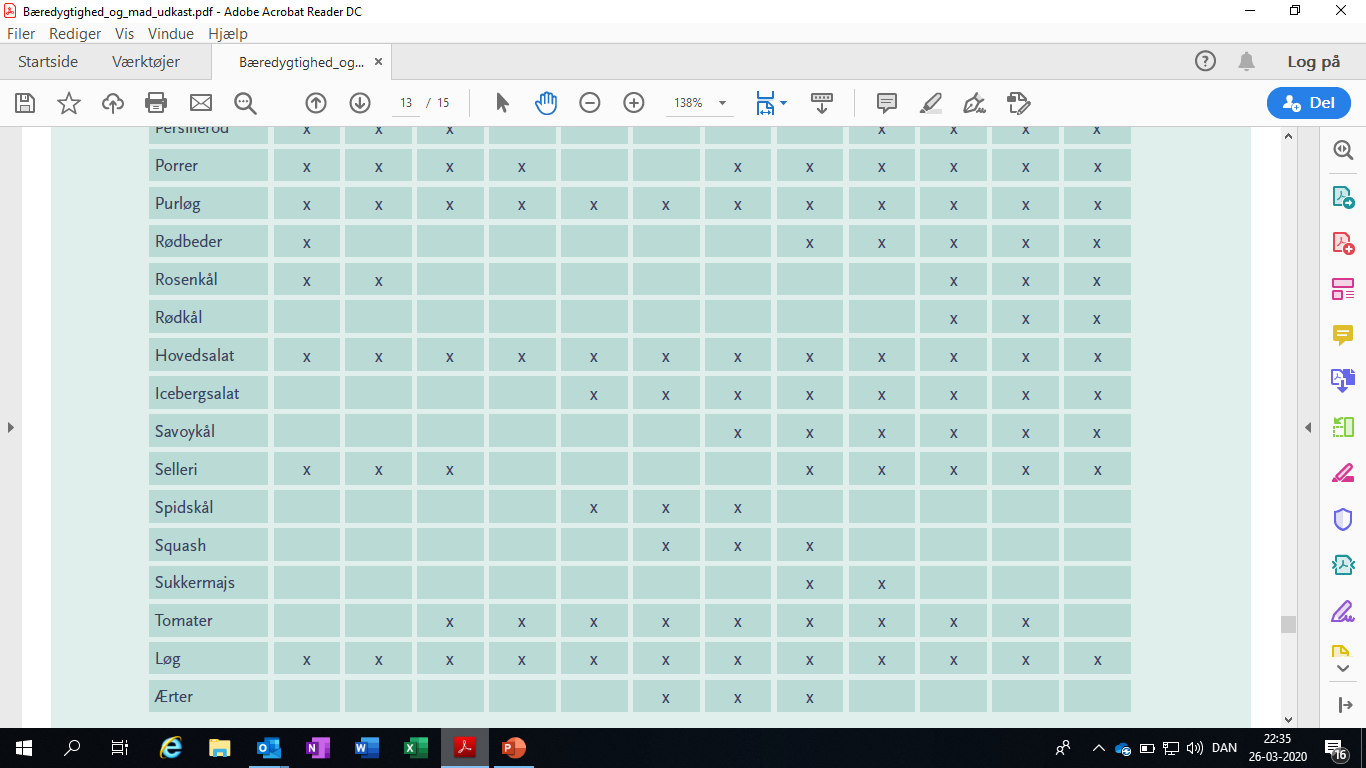 [Speaker Notes: Oversigten tager udgangspunkt i Fødevarestyrelsens tips til årstidens frugt og grønt.  https://altomkost.dk/tips/til-aarstiden/aarstidens-frugt-og-groent/]
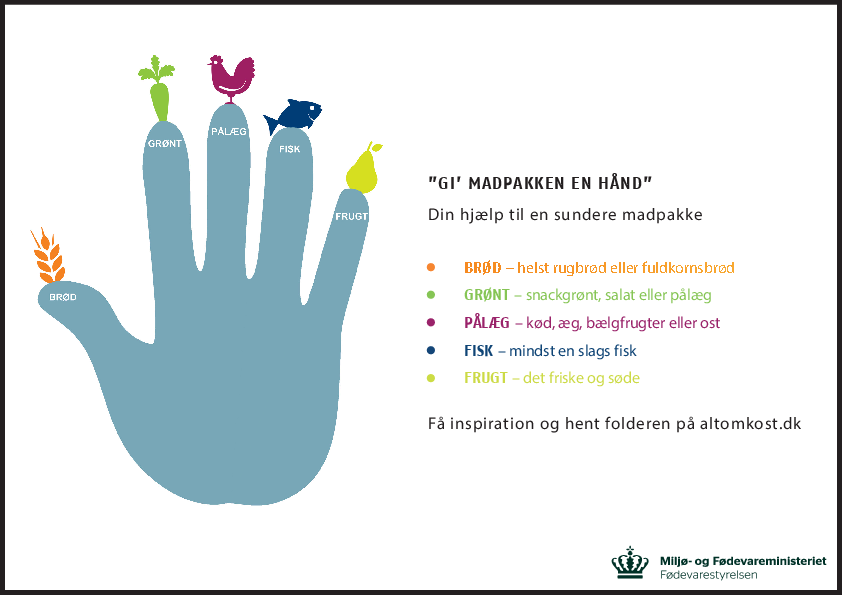 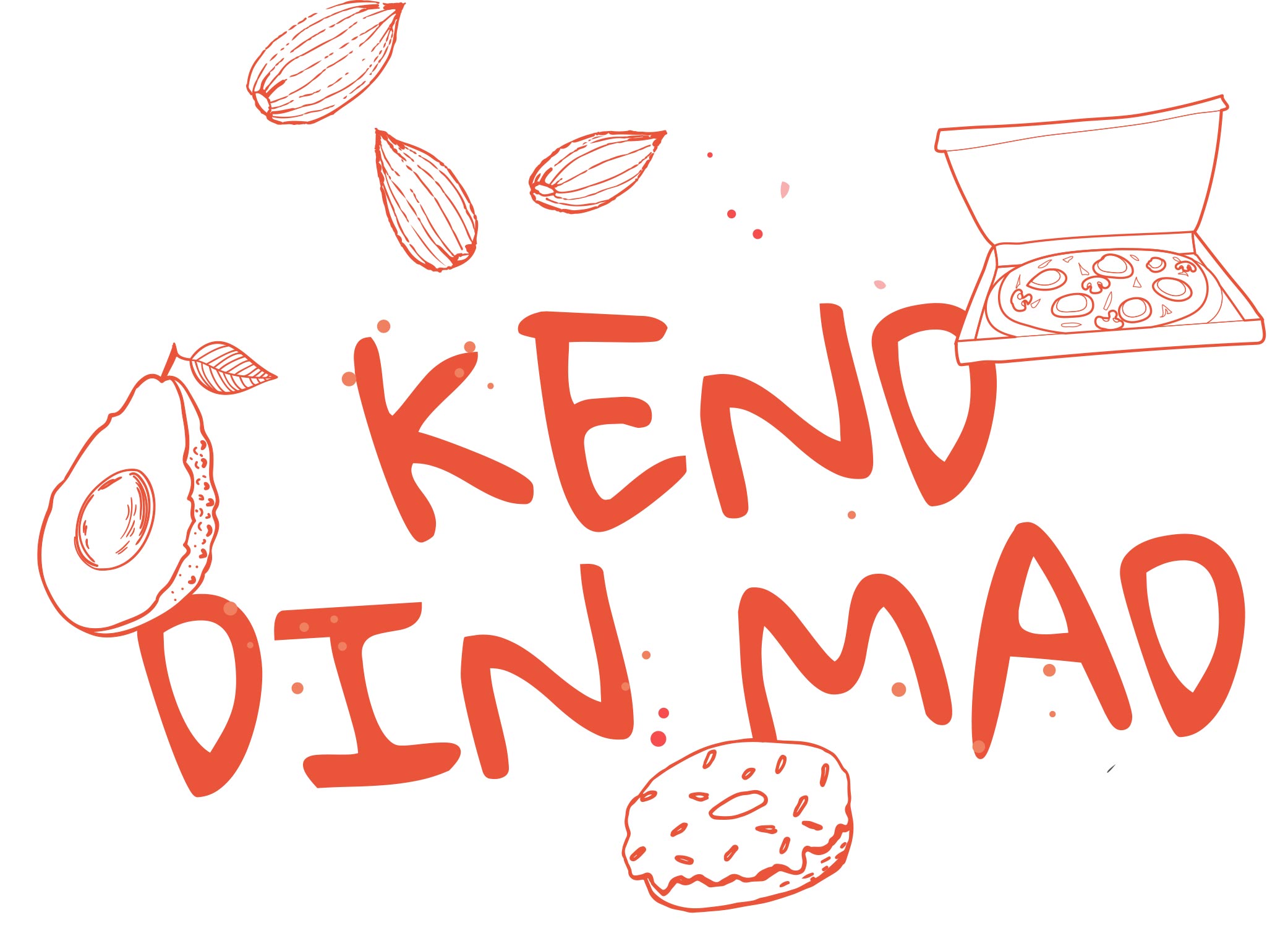 [Speaker Notes: Snak om at det er også vigtigt at madpakken er sund. Så du har energi til hele dagen.

Henvisning: https://altomkost.dk/tips/til-maaltiderne/madpakker/gimadpakkenenhaand/]
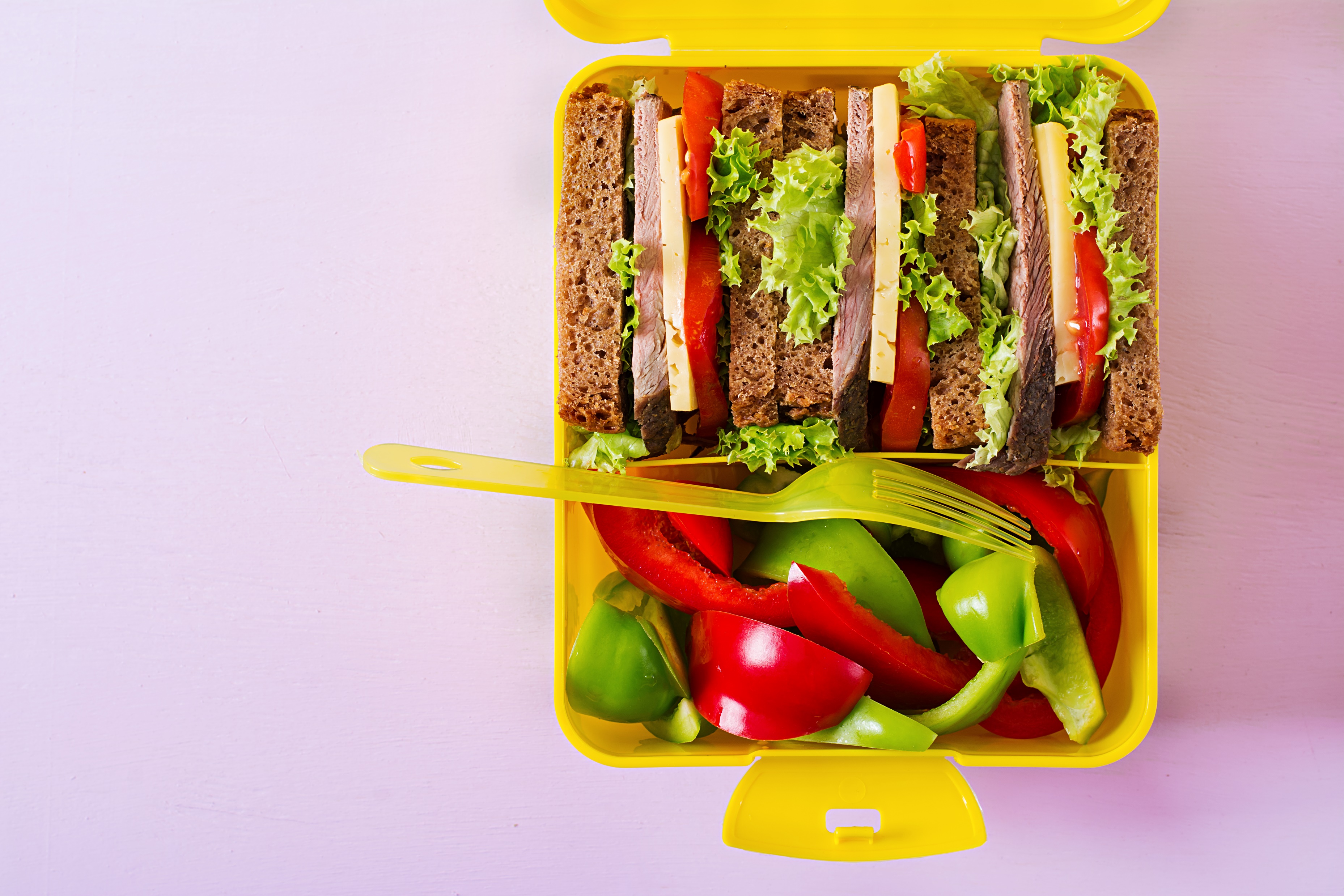 Tilpas størrelse
At smide mad ud er spild, men det er også vigtigt at madpakken gør dig tilpas mæt – derfor er det vigtigt at størrelsen passer til din sult.
Hvor stor eller lille skal din madpakkevære, for at du bliver mæt?
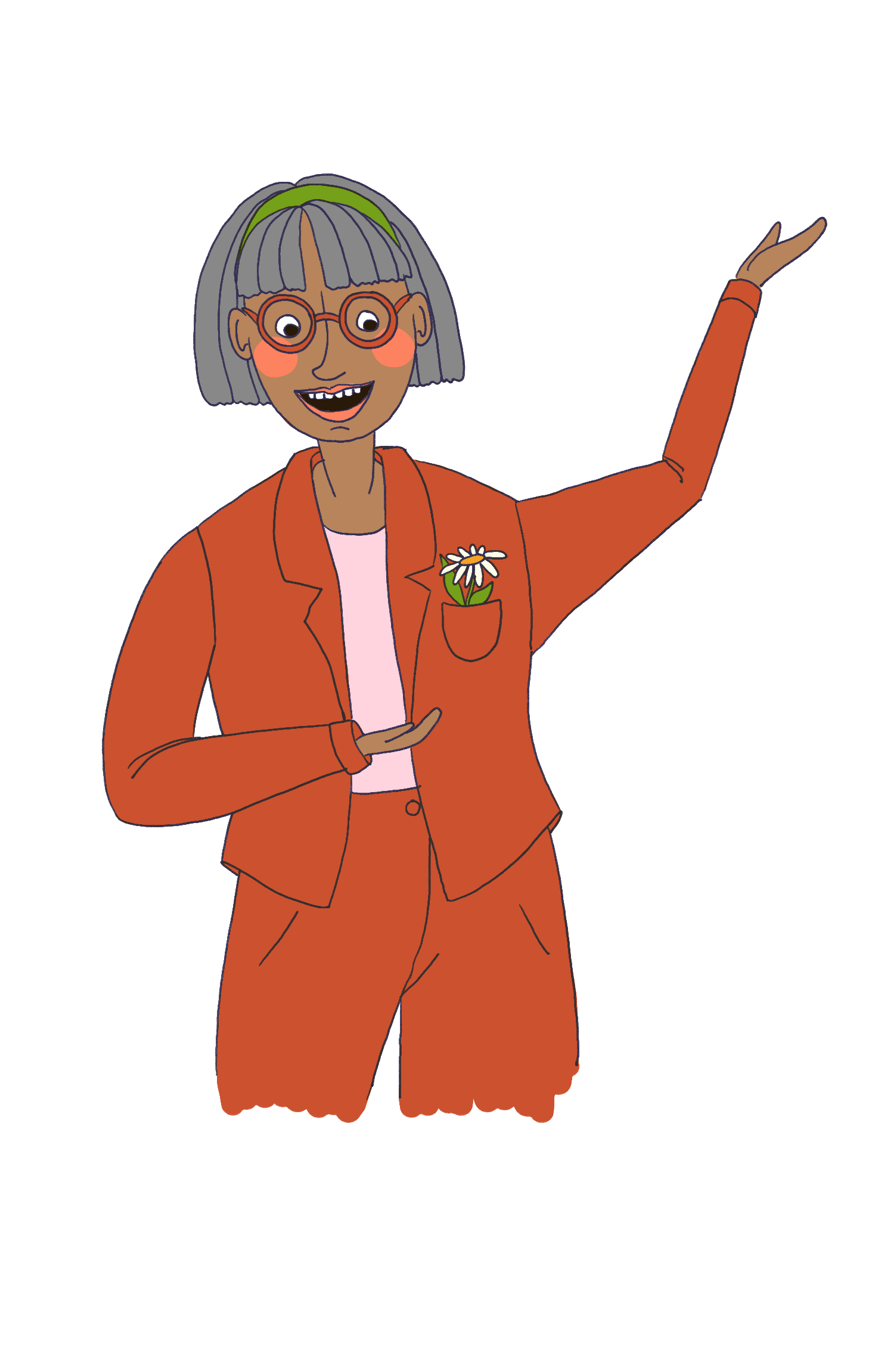 [Speaker Notes: Det er også vigtigt at madpakken er tilpas i størrelse]
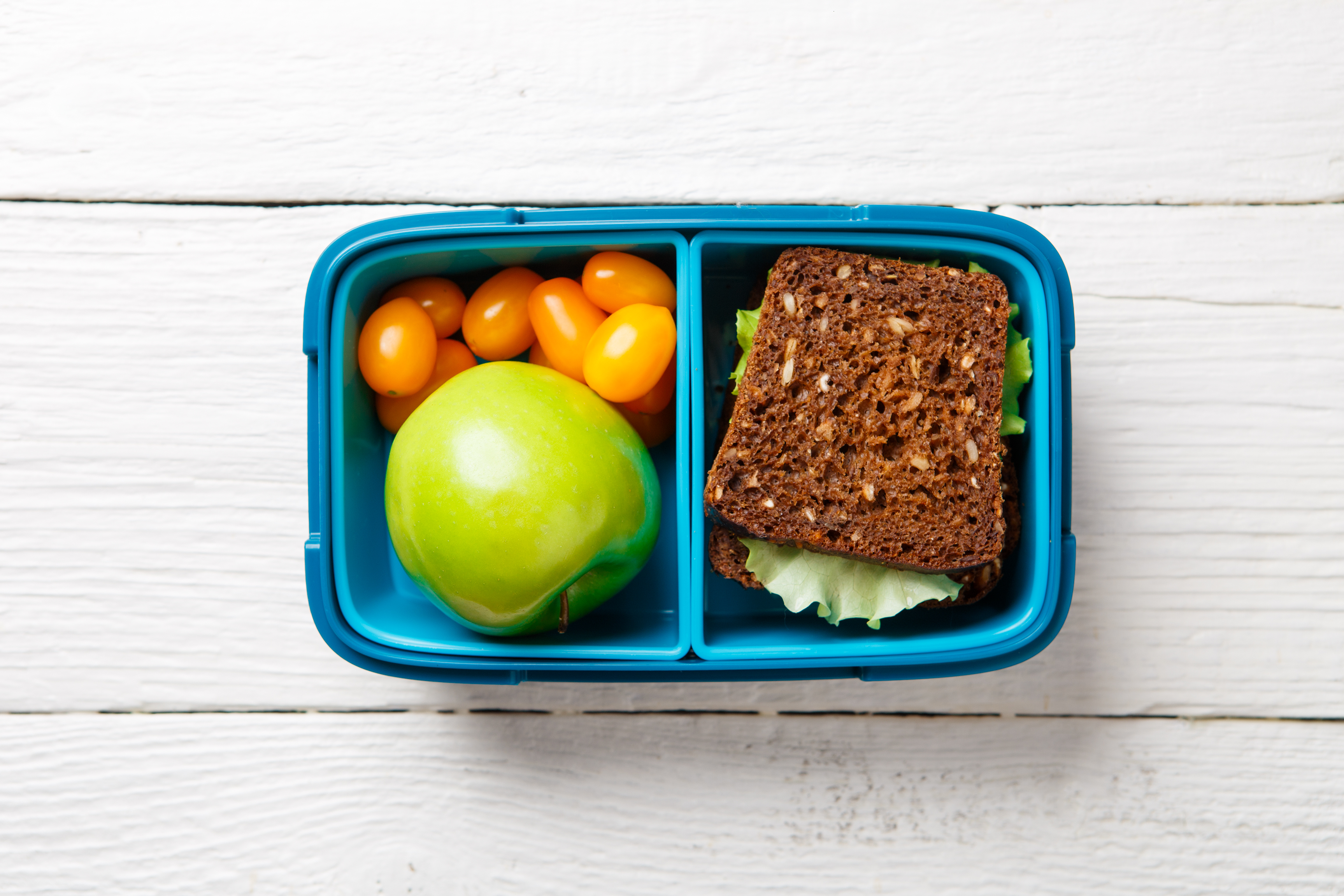 ØVELSE: Tegn den madpakke du gerne vil have!
Sund?
Tilpas størrelse?
Bæredygtig?
6.a og 6.b på Virklund skole i Midtjylland har arbejdet med madspild. De fandt ud af at når spisepausen er rolig og hyggelig ryger der meget mindre mad i skraldespanden.

folkeskolen.dk 11. februar 2020
Så lækker så du glæder dig til at spise hele madpakken?
Hvorfor mon?
[Speaker Notes: Tegn den madpakke du gerne vil have:
Alle får et stykke papir og skal tegne den madpakke de gerne vil have, de skal tænke på at det er en: sund, tilpas stor, lækker, bæredygtig madpakke.
Når tegningerne er lavet saml op fælles i klassen, er der nogle fællestræk? Gode ideer I kan give til hinanden?]
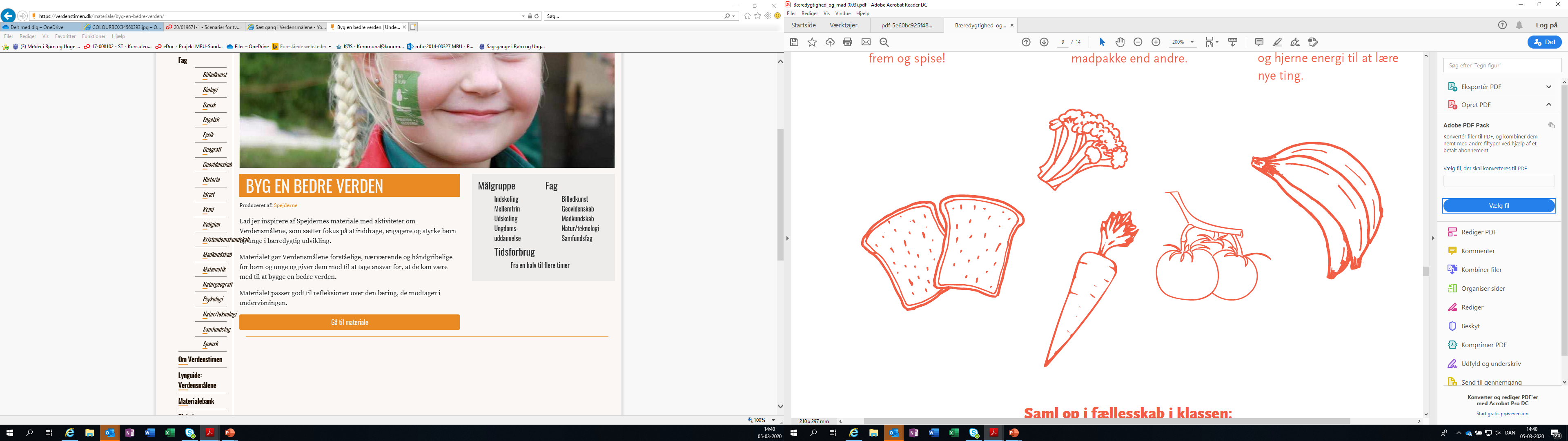 Tema 3: 
Opsamling
[Speaker Notes: Saml op i klassen:
Kan I huske hvad vi lavede sidst? 
Har I været med til at smøre jeres madpakker derhjemme?]
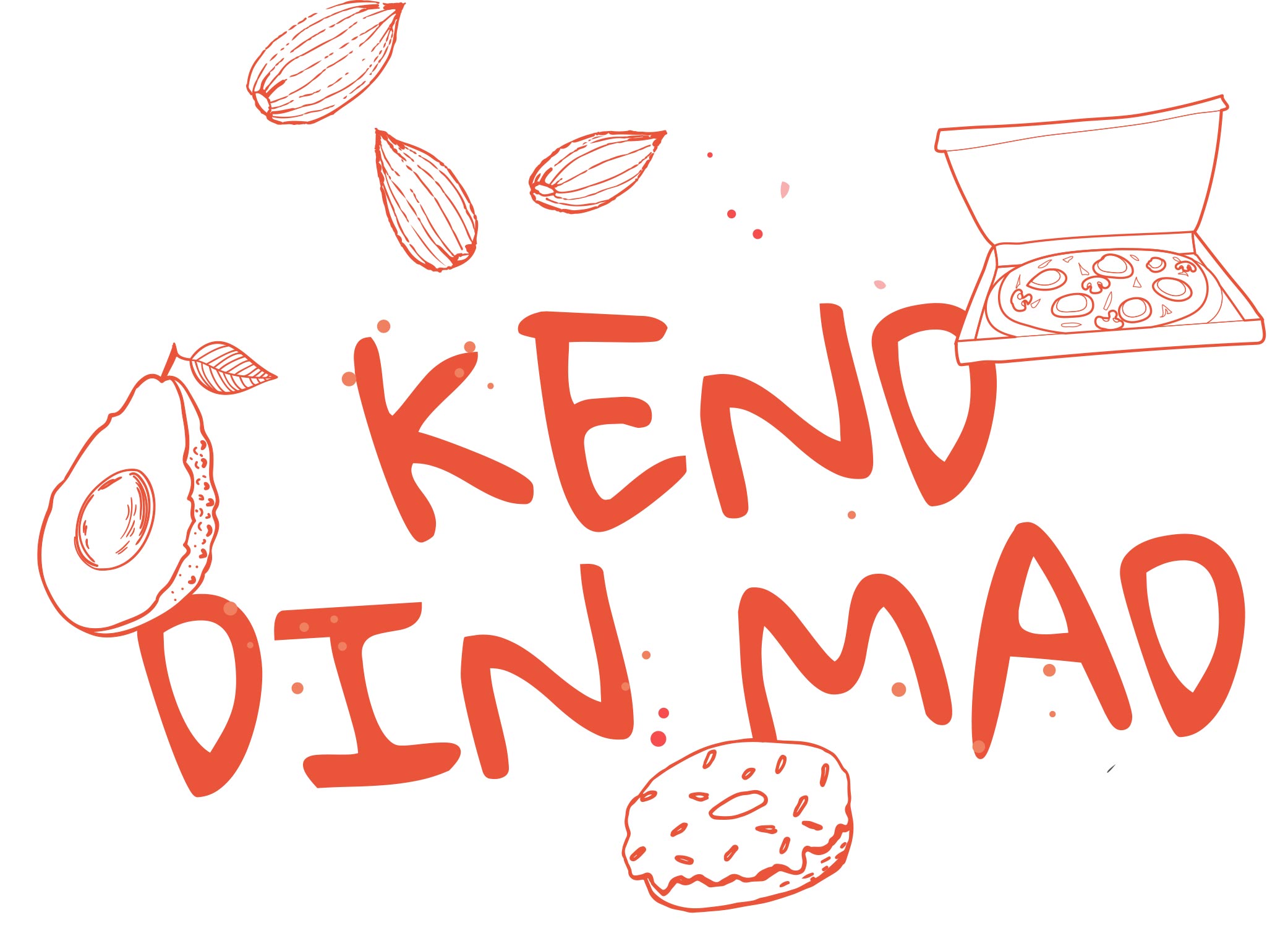 I dag skal vi:
Afslutte vores forsøg med en affaldskirkegård

Undersøge affaldet fra vores madpakker igen

Snakke om bæredygtige madpakker

Evt. snakke om besøg på Natursamarbejdet
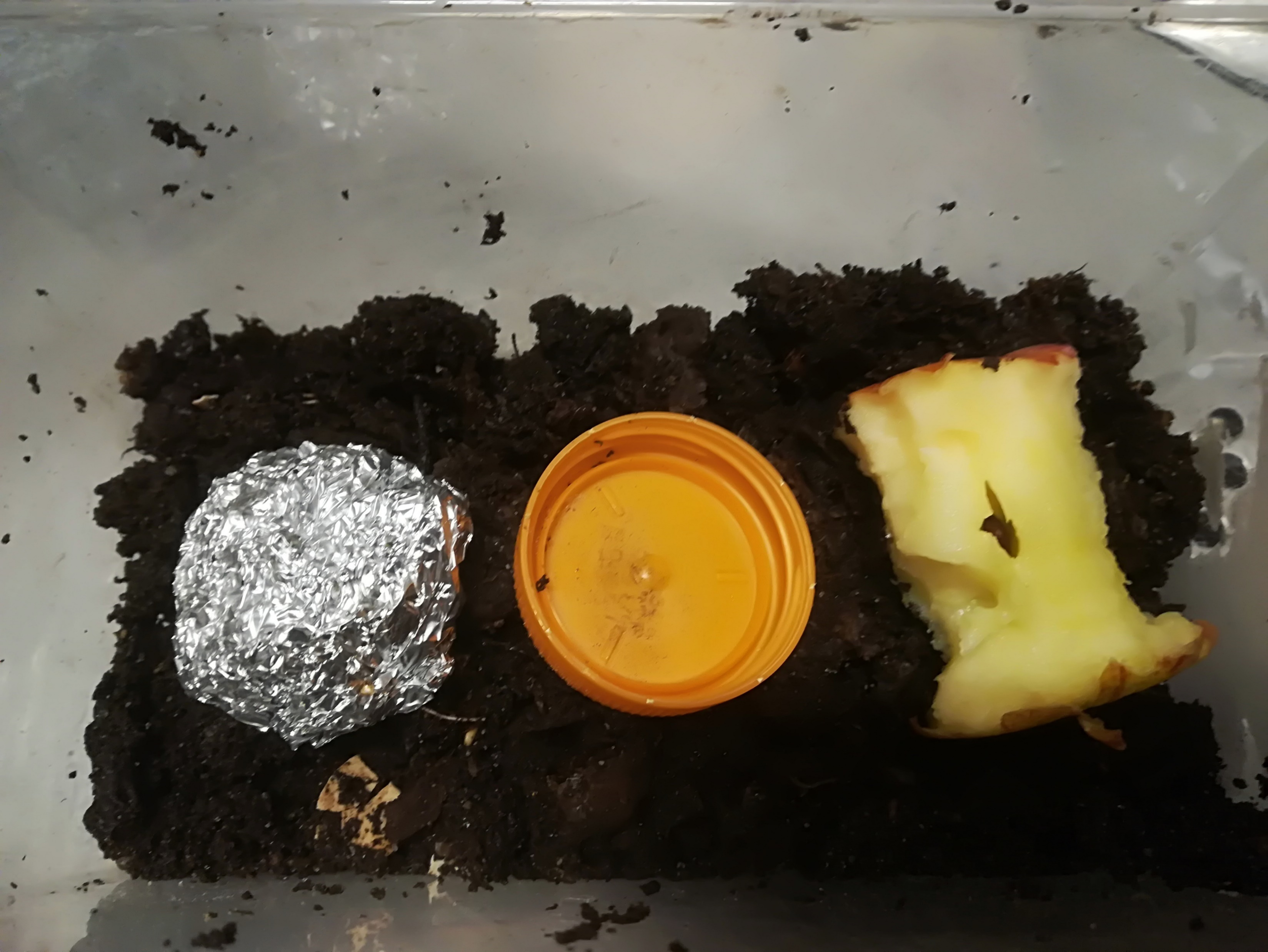 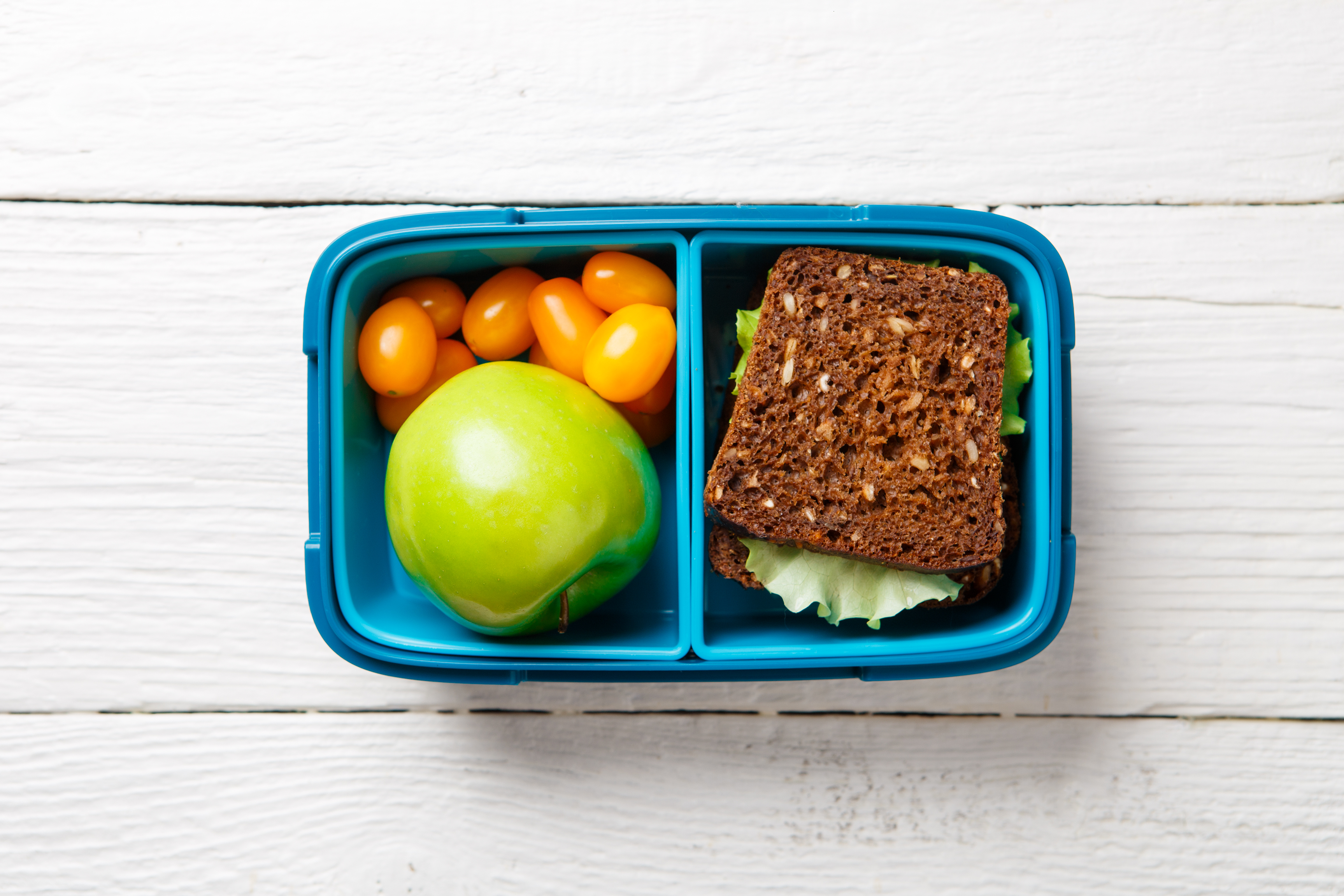 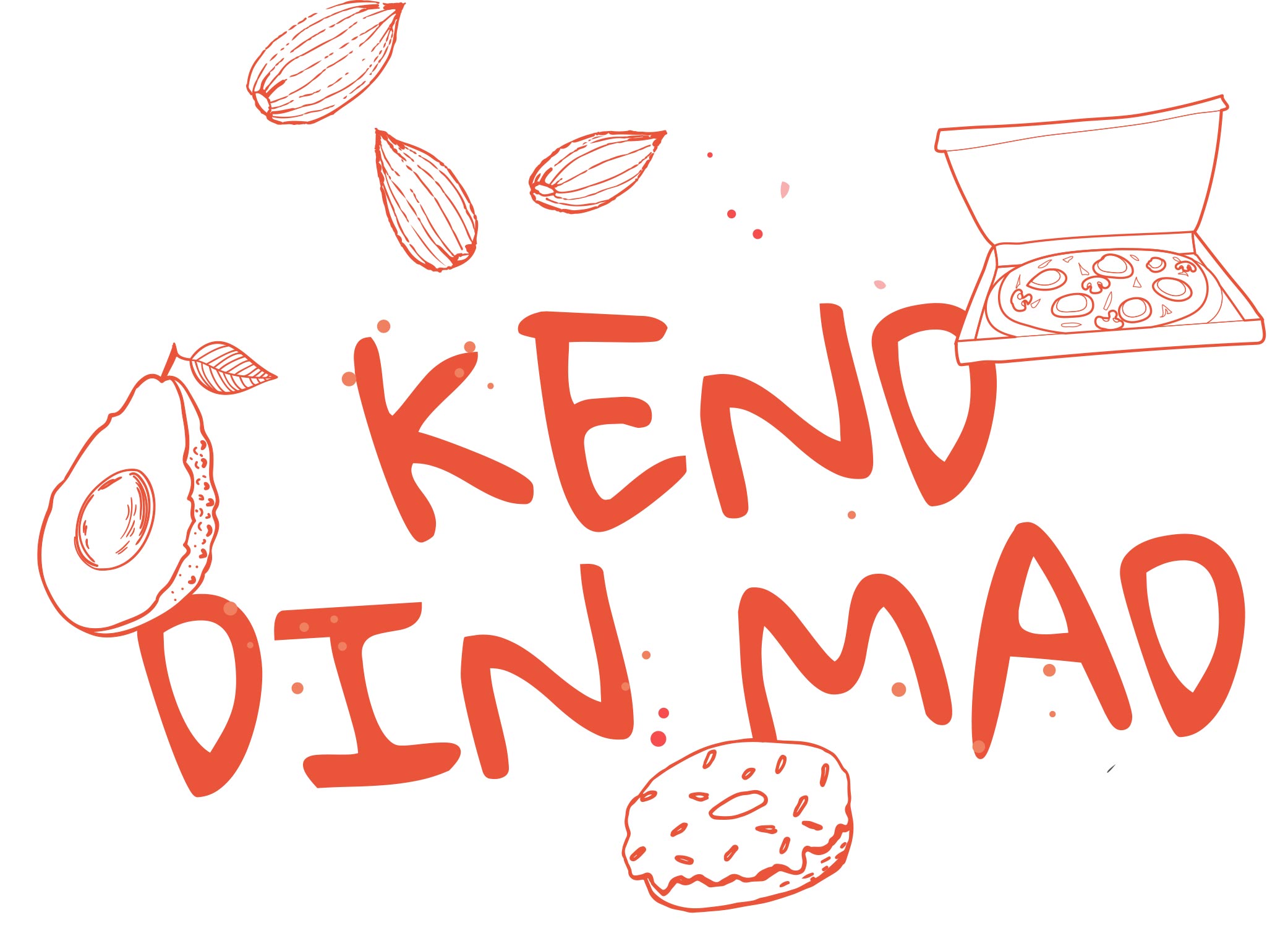 FORSØG: Hvordan går det med affaldskirkegården?
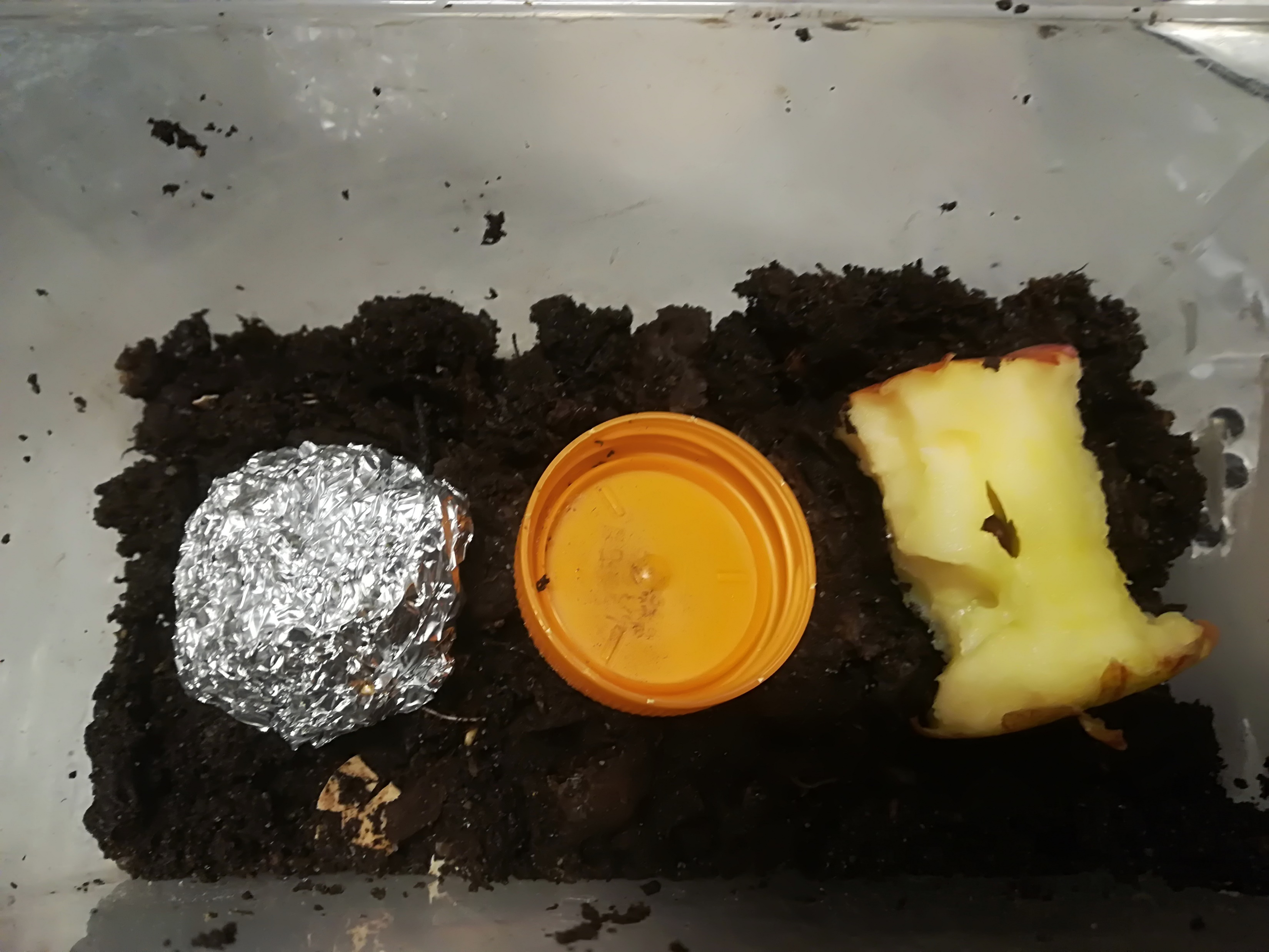 Før I graver affaldet op:

Kan I huske hvad vi gravede ned?


Hvordan tror I det er gået?
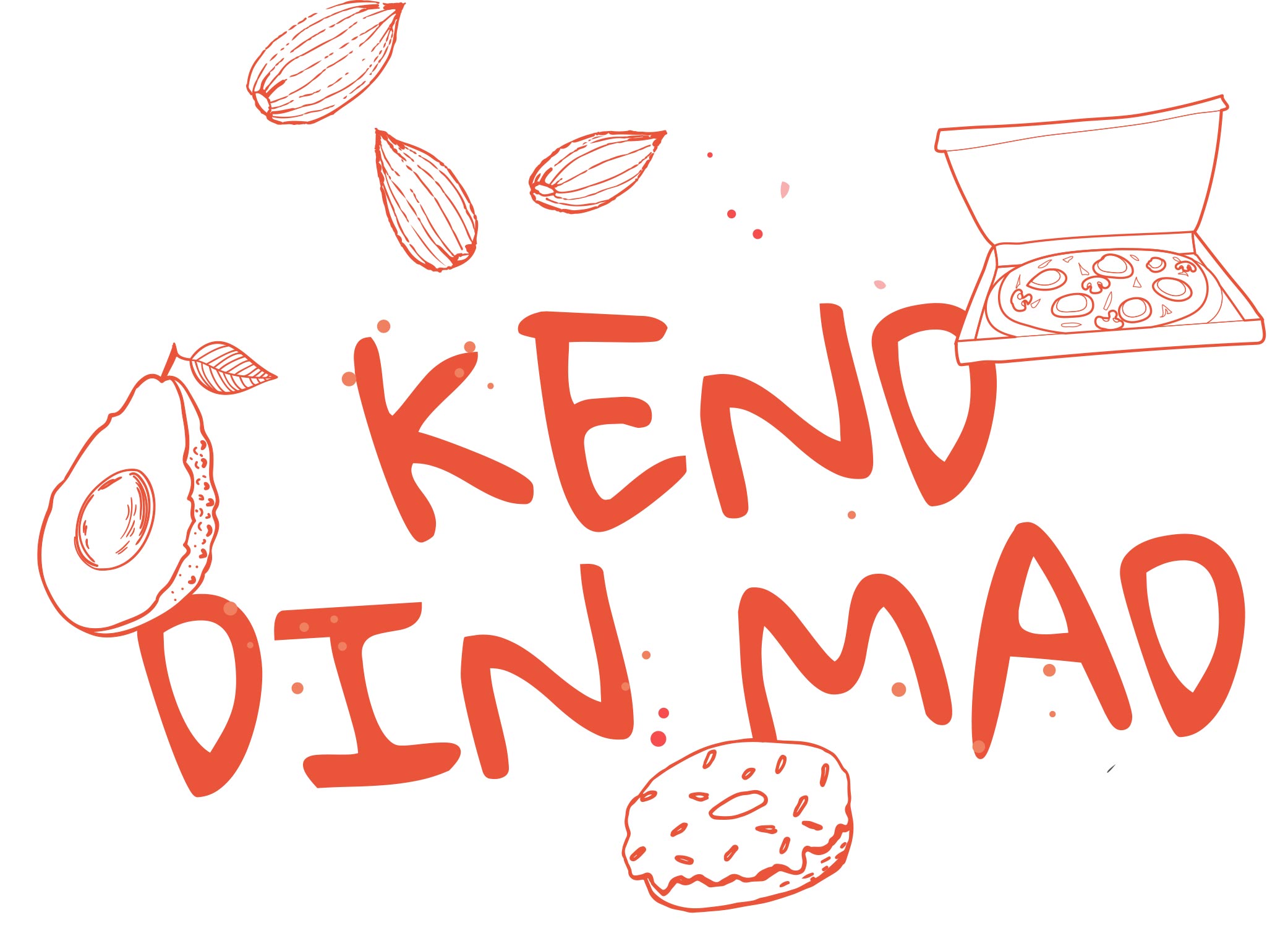 Efter I graver affaldet op:
Hvordan ser affaldet ud nu?

Er I overrasket?
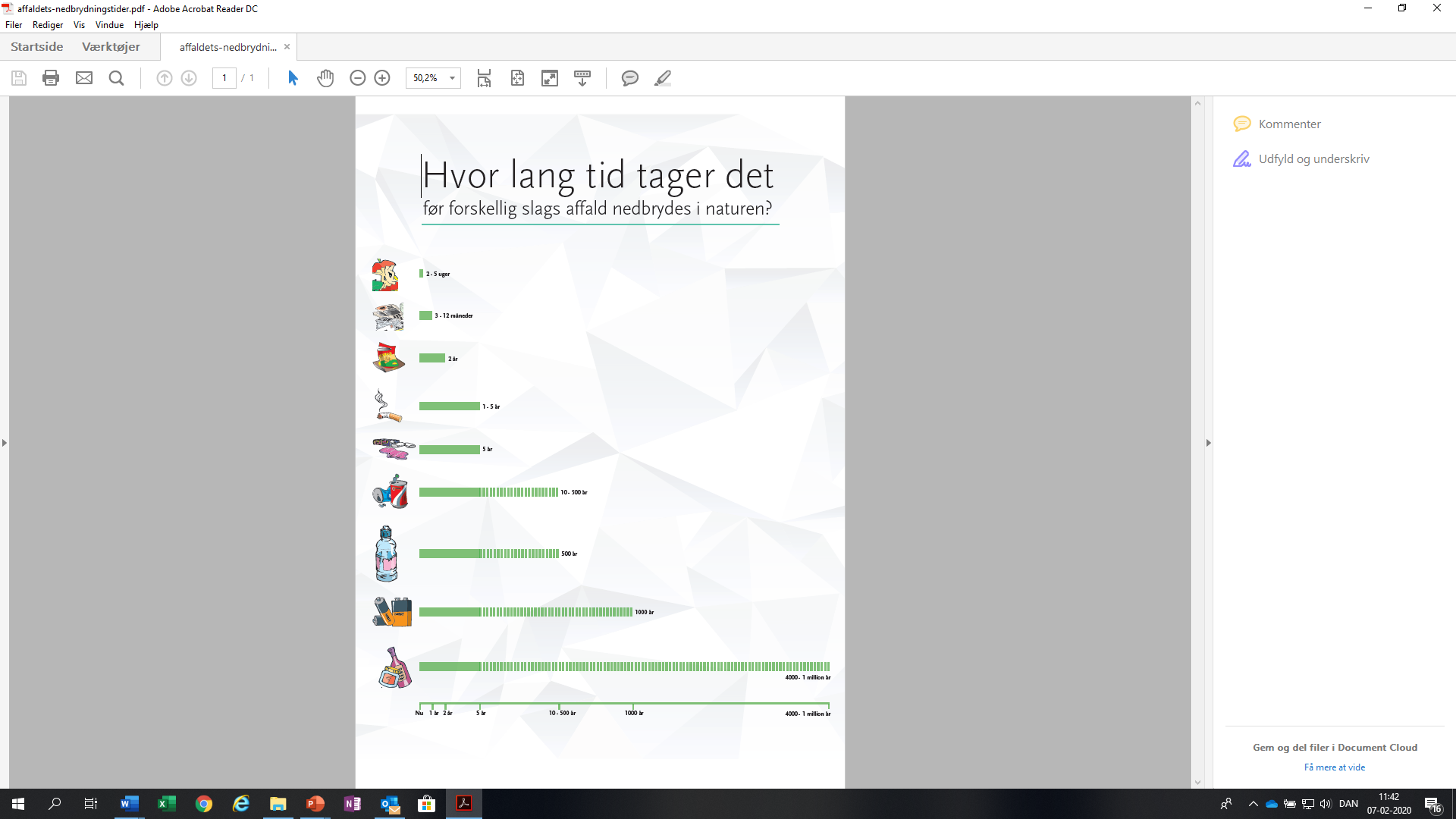 Undersøg på tegningen:

Hvilke ting der forsvinder hurtigt? 

Hvilke ting der er meget længe om at forsvinde?
[Speaker Notes: Figuren kan hentes her: https://ava-formidlerne.aarhus.dk/media/10305/affaldets-nedbrydningstider.pdf]
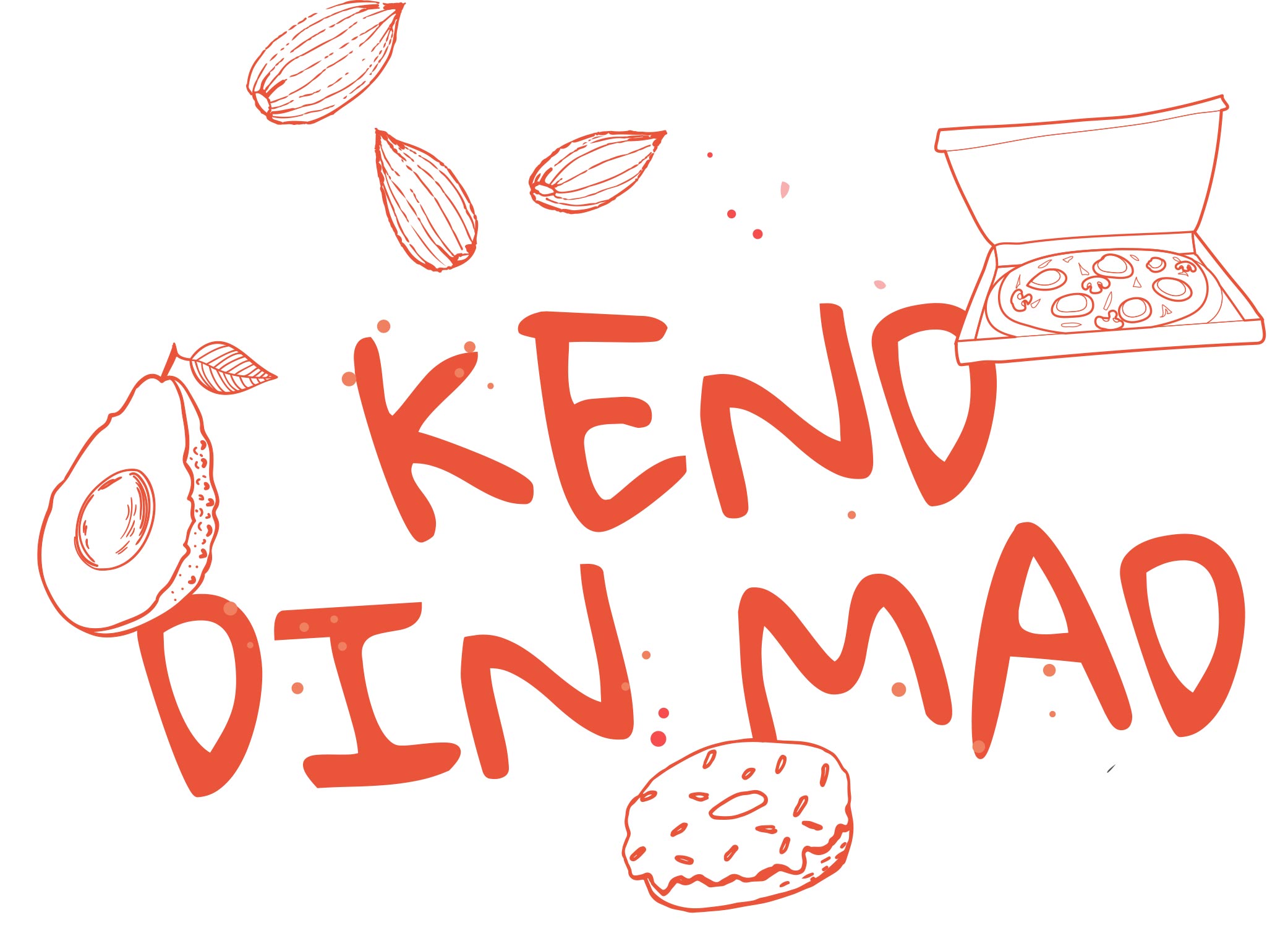 UNDERSØGELSE: Hvad er der tilbage, når madpakken er spist?
I skal igen sortere affaldet fra jeres madpakker i 4 bunker - se hvilke på næste slide. I skal sortere næsten som I plejer – men vi skal veje madpapir og madaffald inden I smider det til restaffald.
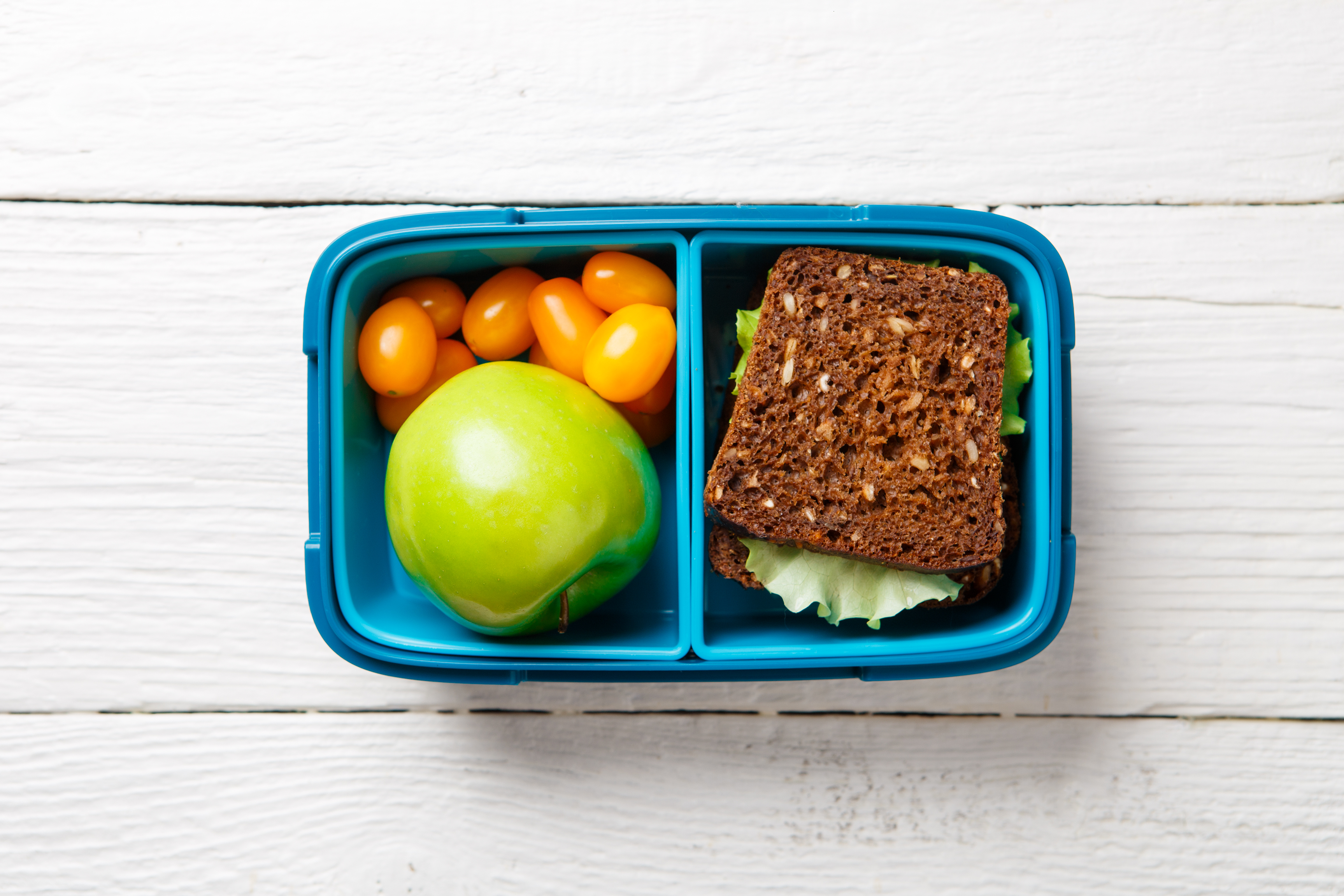 Glas, Metal, Plast skal som det plejer være så rent som muligt, men behøver ikke vaskes. Og det er kun hård plast, fx IKKE plastposer.
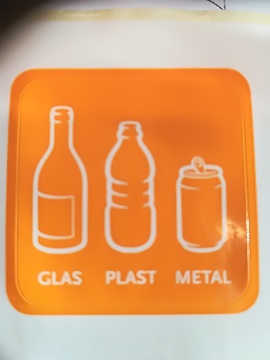 Pap og papir affald til genbrug er kun til rent og tør papir, som ikke har været i kontakt med mad eller andet uhygiejnisk. Der er nok ikke noget fra jeres madpakker som skal til pap og papir genbrug.
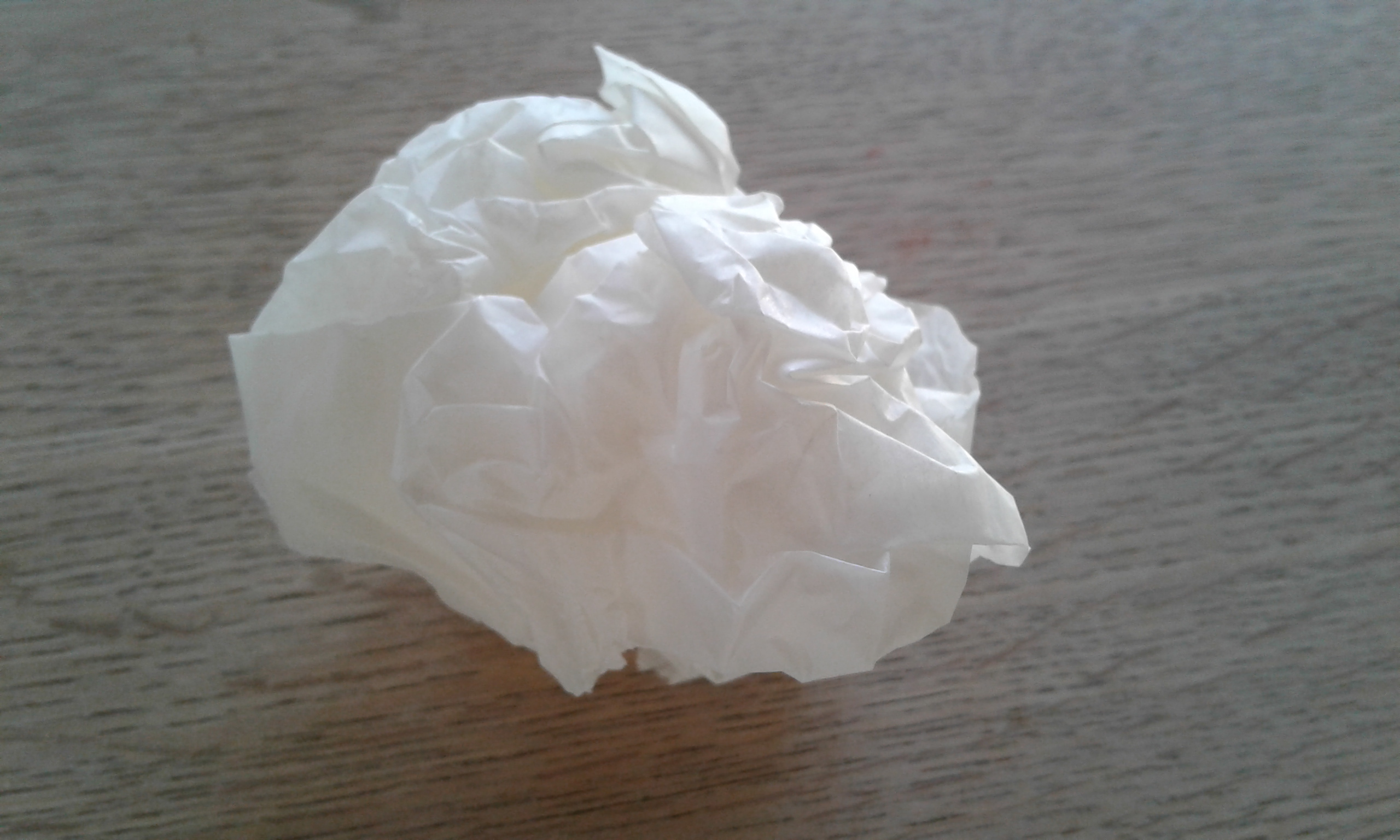 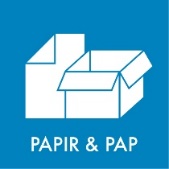 MADPAPIR
[Speaker Notes: Vej affaldet: (vi laver en undersøgelse)
Det er igen lettest hvis timerne er hen over et spisefrikvarter, så det er dagsfriskt affald. Er det affald samlet i en pose fra dagen før er det lidt mere ulækkert og det kan være nødvendigt med underlag inden affaldet kommer ud på bordet og handsker (det er kun nødvendigt med 1 handske pr. barn). Det er en god anledning til at italesætte, at vi på den måde laver mindre affald. Saml op på tavlen, hvor meget af hver slags affald (metal,glas,plast-, madpapir-, bio- og restaffald) der er lavet i alt i klassen.

Materialer: plastposer, vægte, evt. plasthandsker

Sammenlign med sidst I lavede forsøget. Er der noget der har ændret sig?
Hvad kan I konkludere ud fra jeres tal?
Det er selvfølgelig godt, hvis der alt i alt er mindre affald!
Det er også godt, hvis der er mindre rest affald, men det kan betyde at der er mere madpapiraffald.

Husk at vask hænder inden I skal spise og når I har sorteret affald]
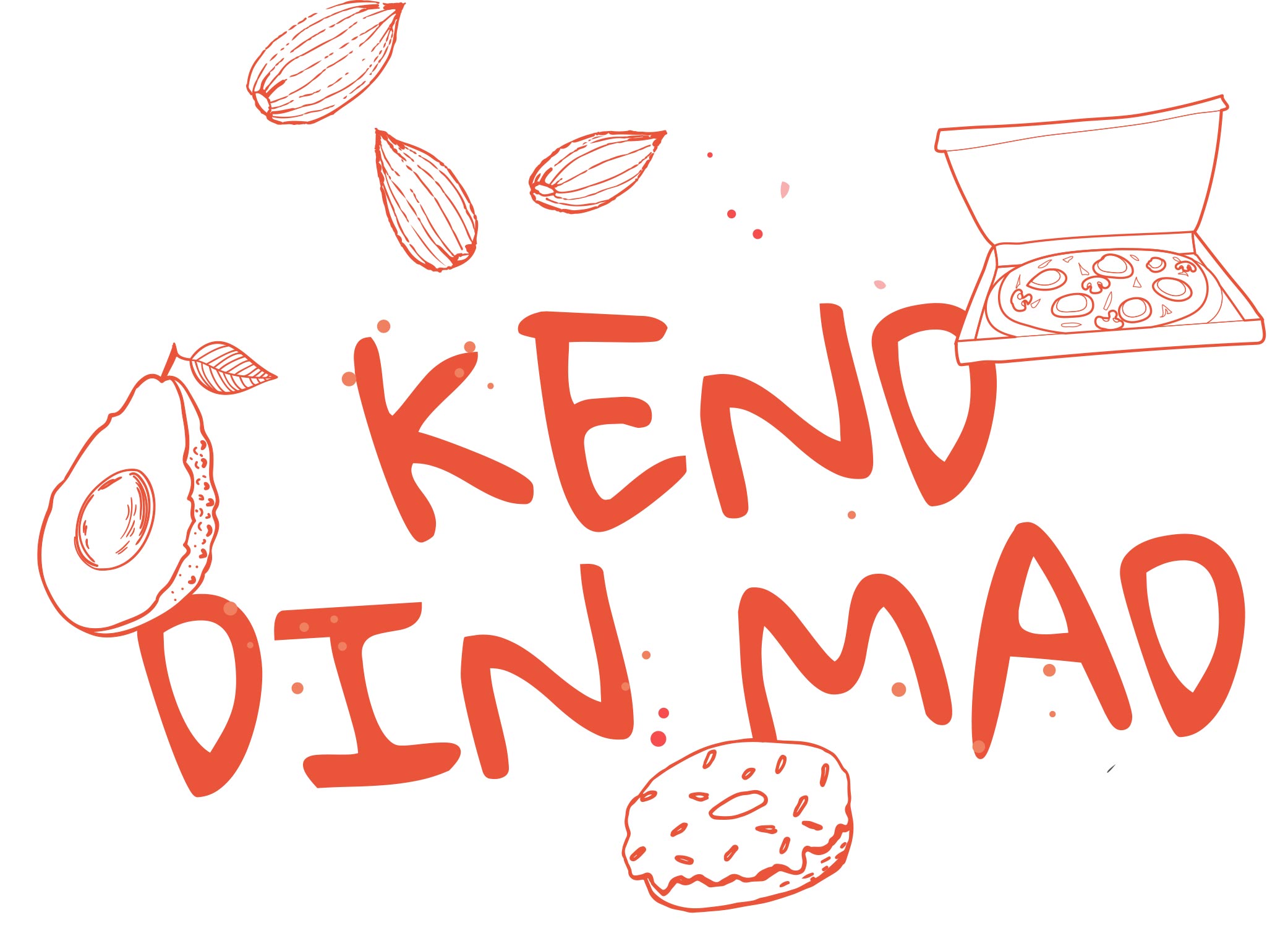 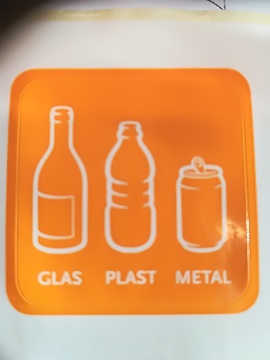 _____________gram
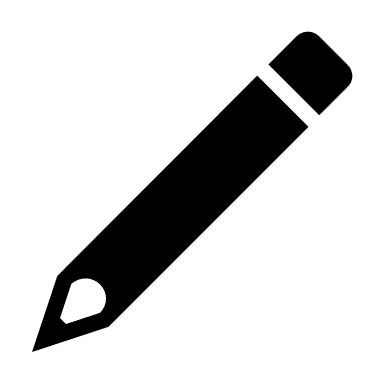 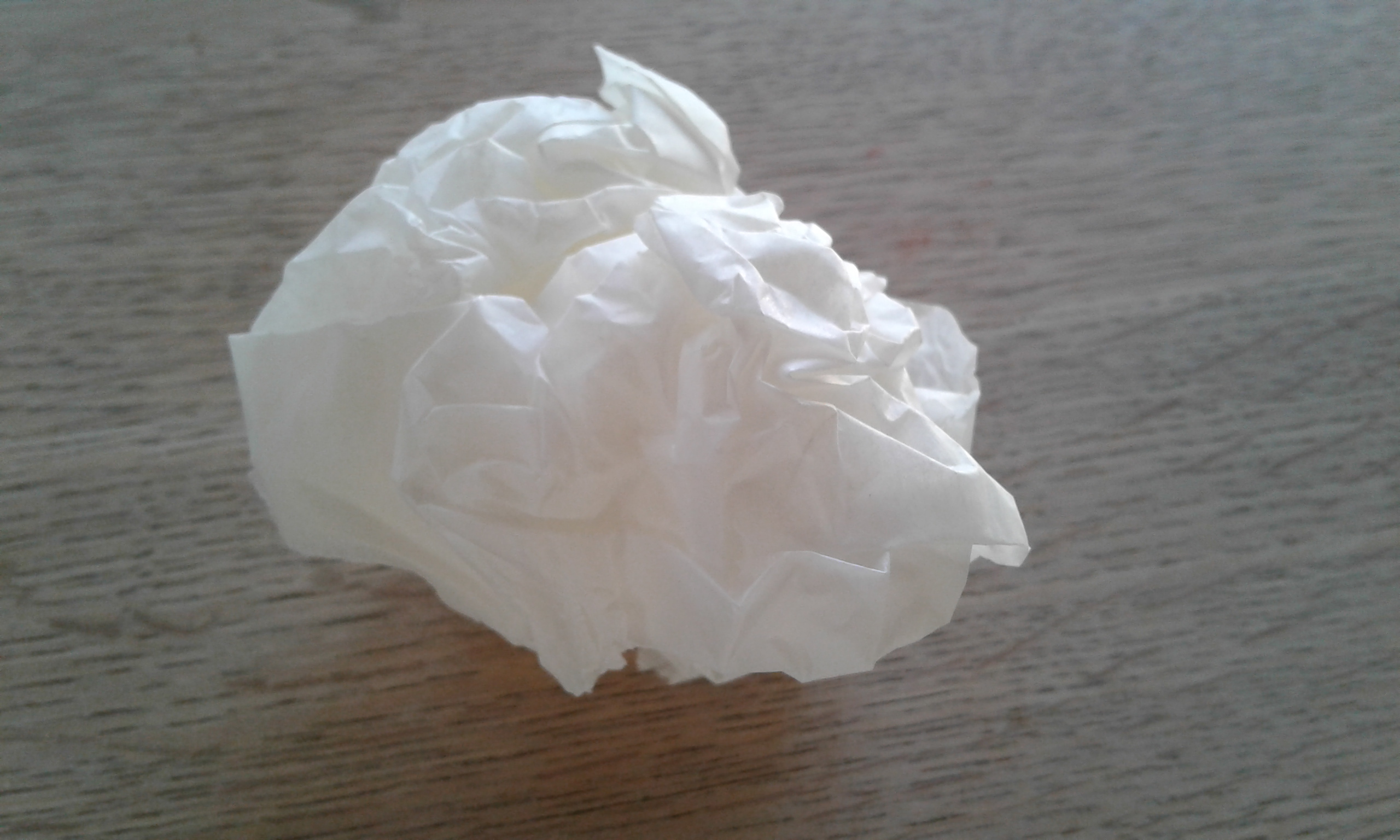 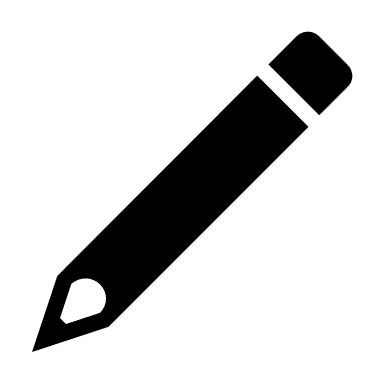 _____________gram
MADPAPIR
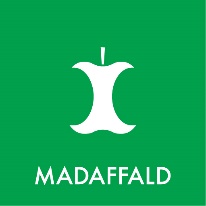 _____________gram
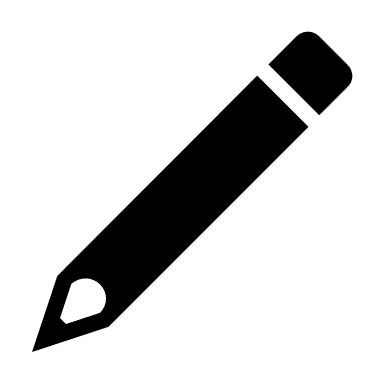 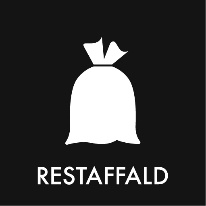 _____________gram
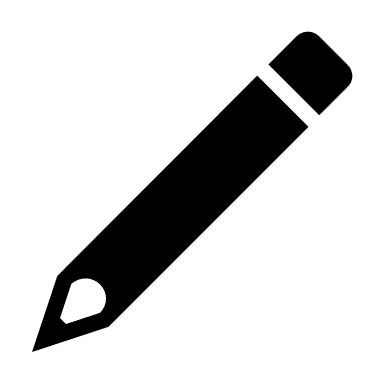 Hvor mange madpakker er der affald fra? ________
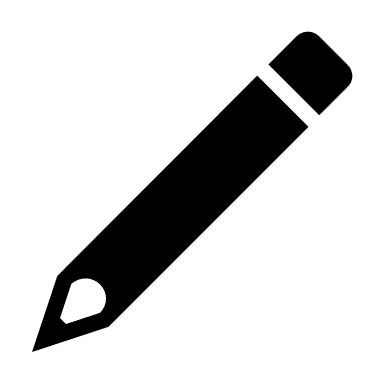 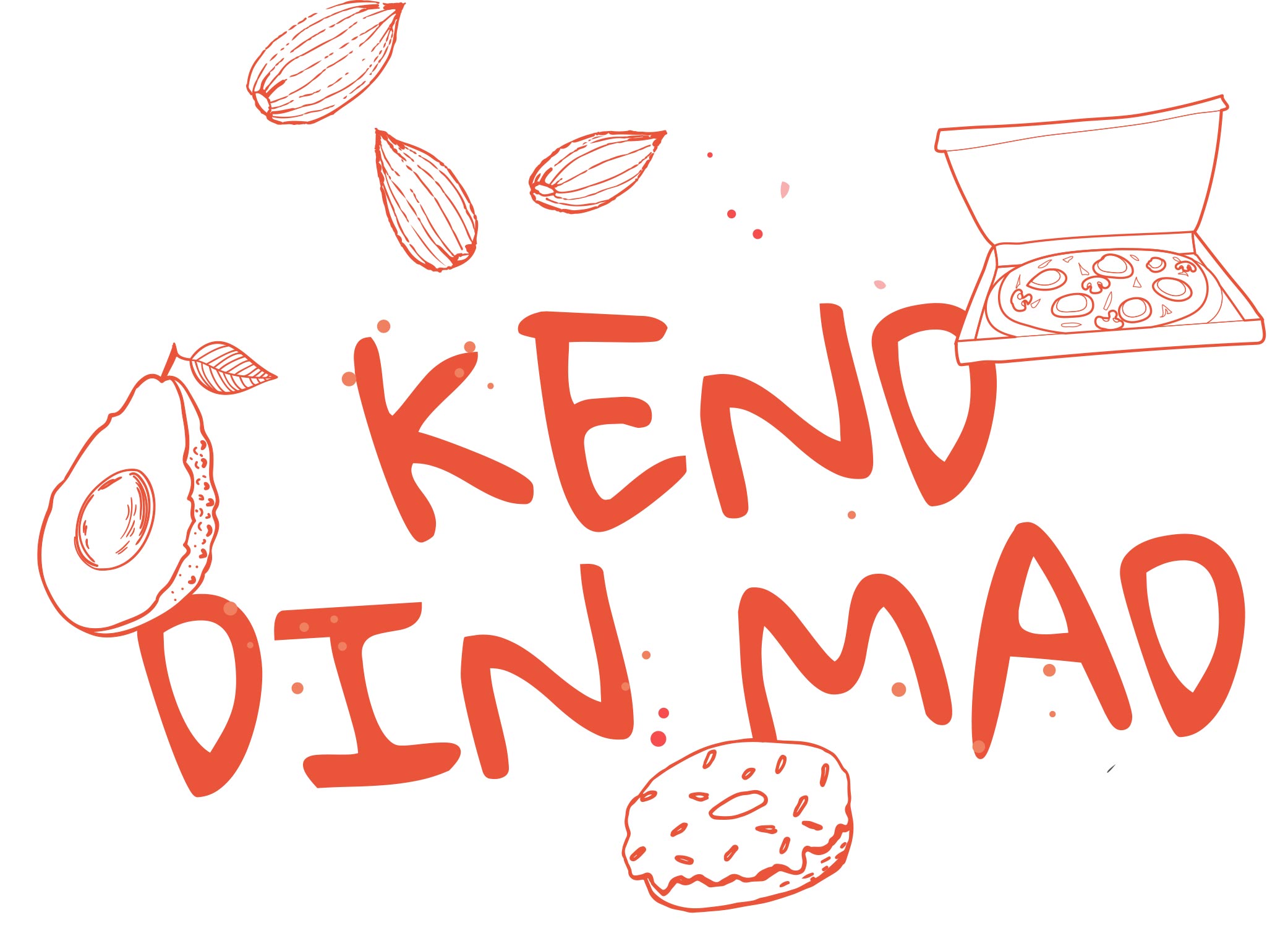 Hvad er forskellen på de to vejninger?
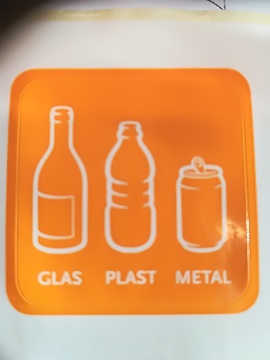 _____________gram
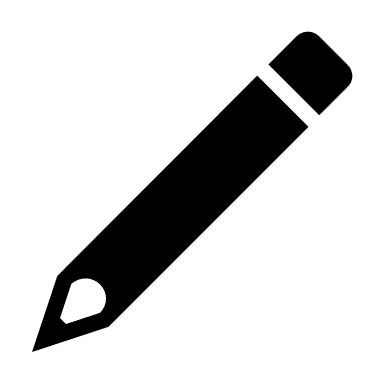 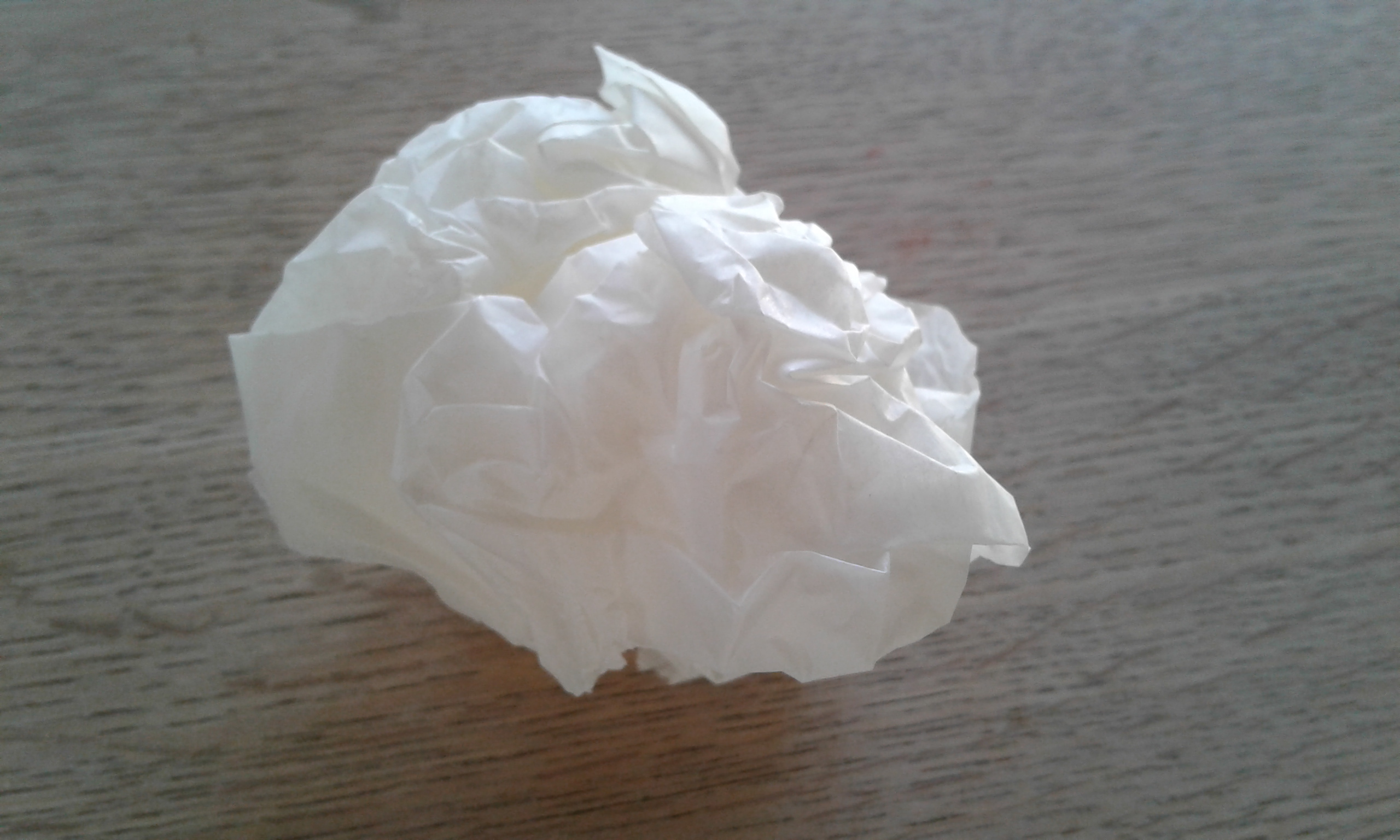 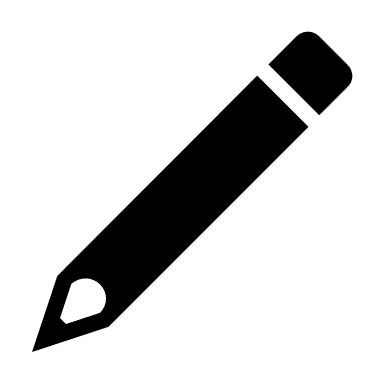 _____________gram
MADPAPIR
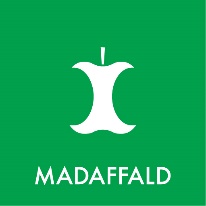 _____________gram
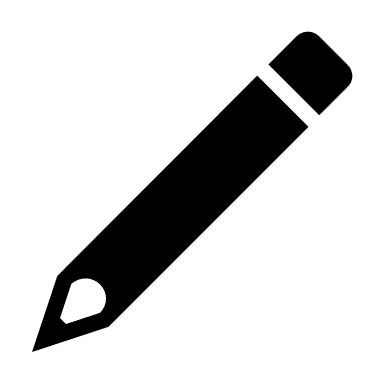 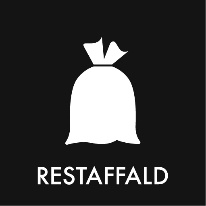 _____________gram
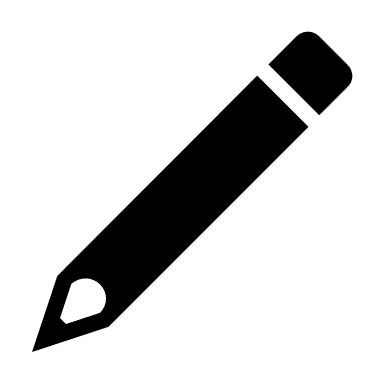 Er I overrasket over resultatet?
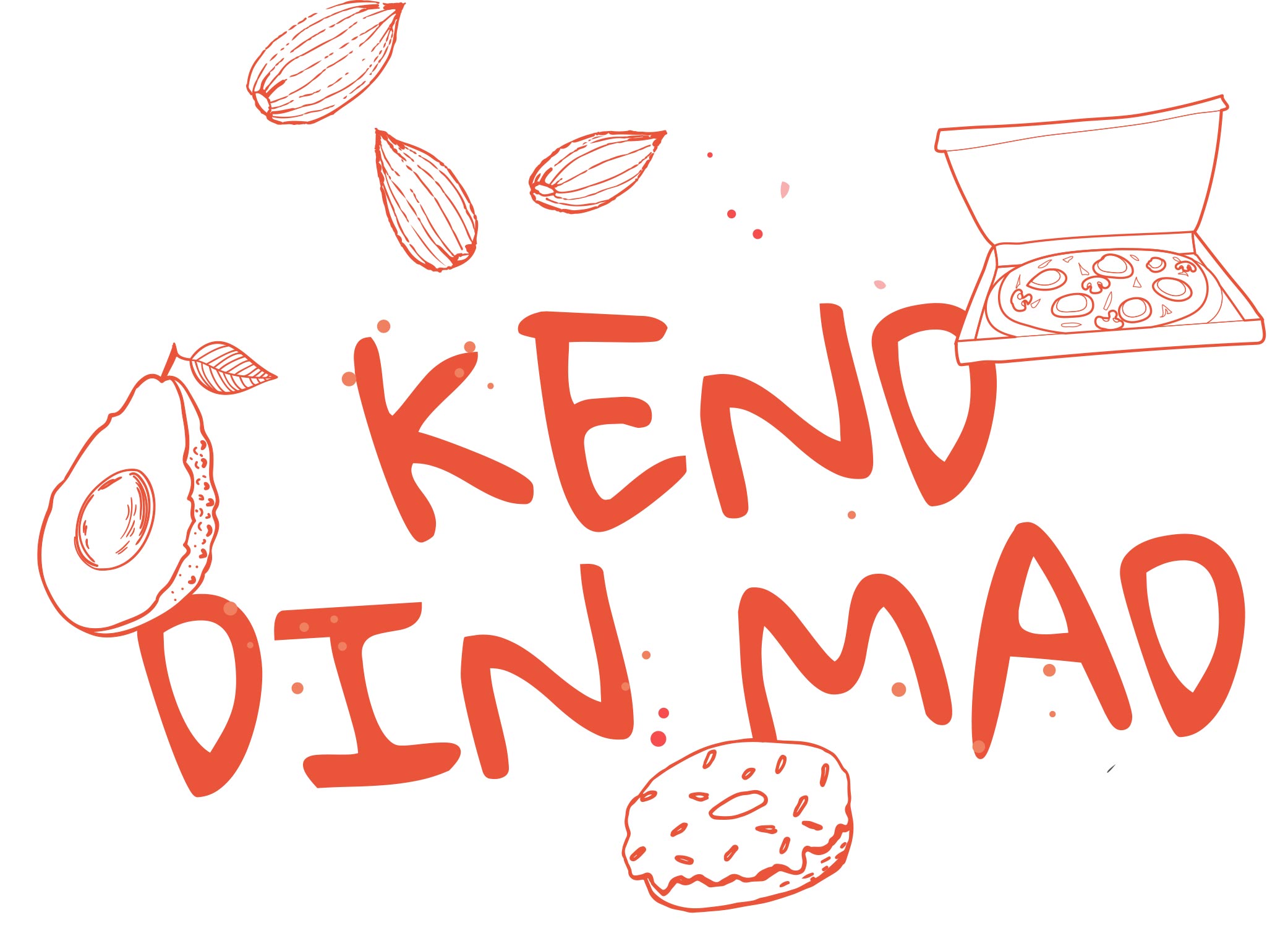 Nu er vi blevet klogere på hvad en bæredygtig madpakker er. Kan vi komme med endnu flere gode ideer til, hvordan vi kan lave vores madpakker lækre, sunde og bæredygtige?
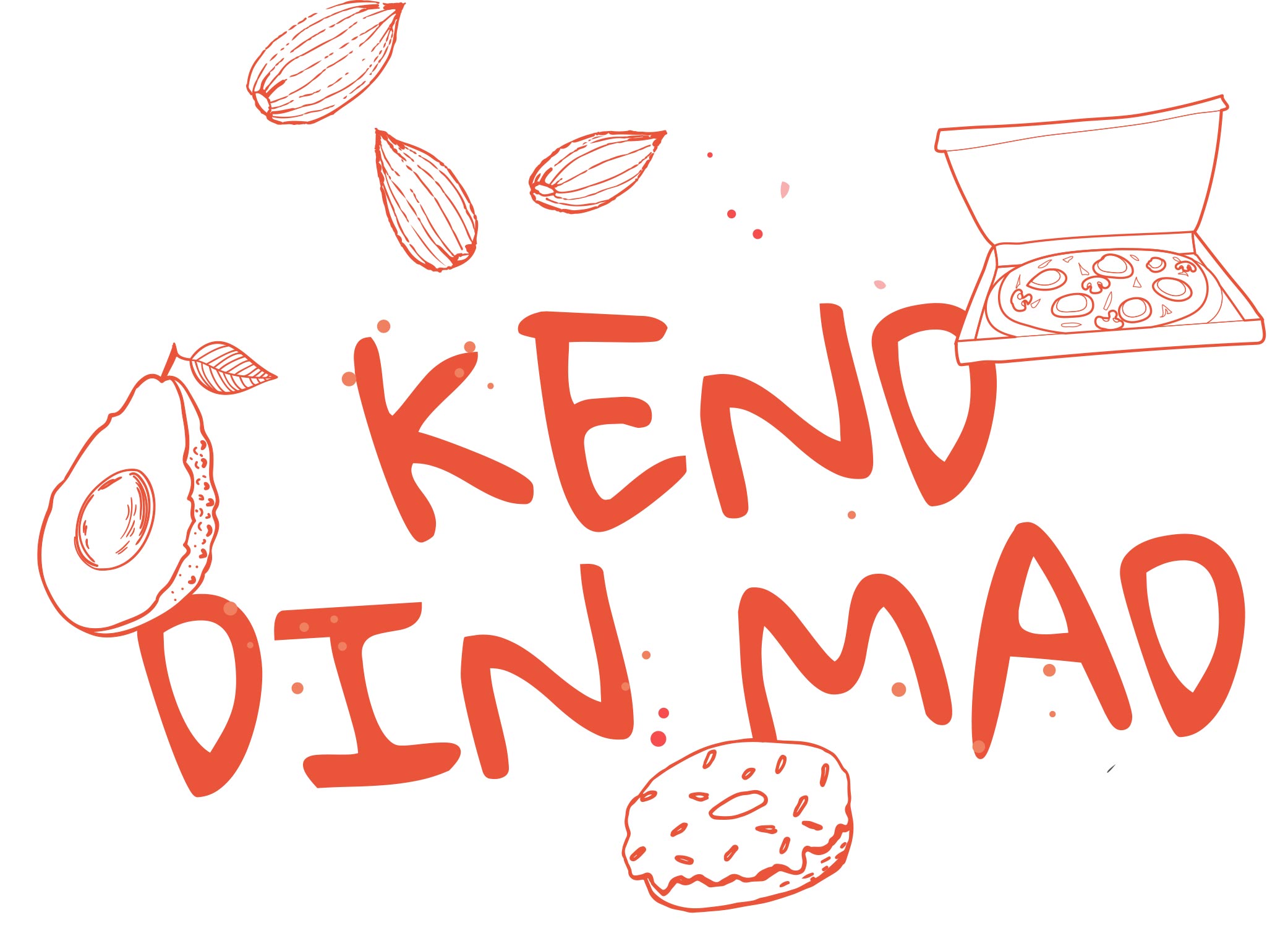 NÆSTE GANG: Besøg på Natursamarbejdet
Her skal vi lave bees wrap, som er ”genbrugs-madpapir” lavet af stof behandlet med bivoks (det skal vaskes i koldt vand).

Det kan bruges enten i madpakken eller hjemme til at lægge over en tallerken i stedet for plastikfilm eller stanniol, når man sætter en tallerken eller skål med mad i køleskabet .
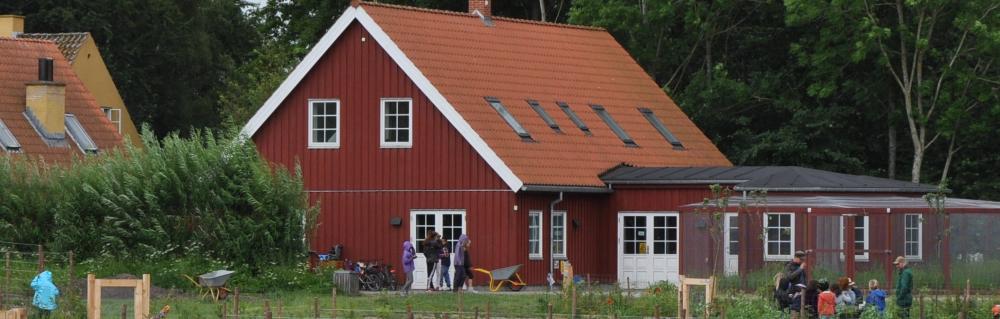 [Speaker Notes: I bestiller forløbet via ULF i Aarhus (www.ulfiaarhus.dk) søg under natursamarbejdet som udbyder, forløbet hedder Bæredygtig madpakke.]